Thứ ... ngày ... tháng ... năm ....
Tự nhiên và xã hội
BÀI 13: MỘT SỐ BỘ PHẬN CỦA THỰC VẬT
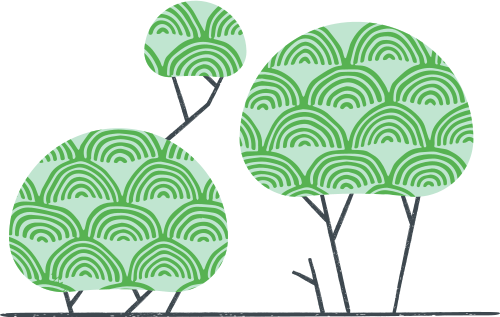 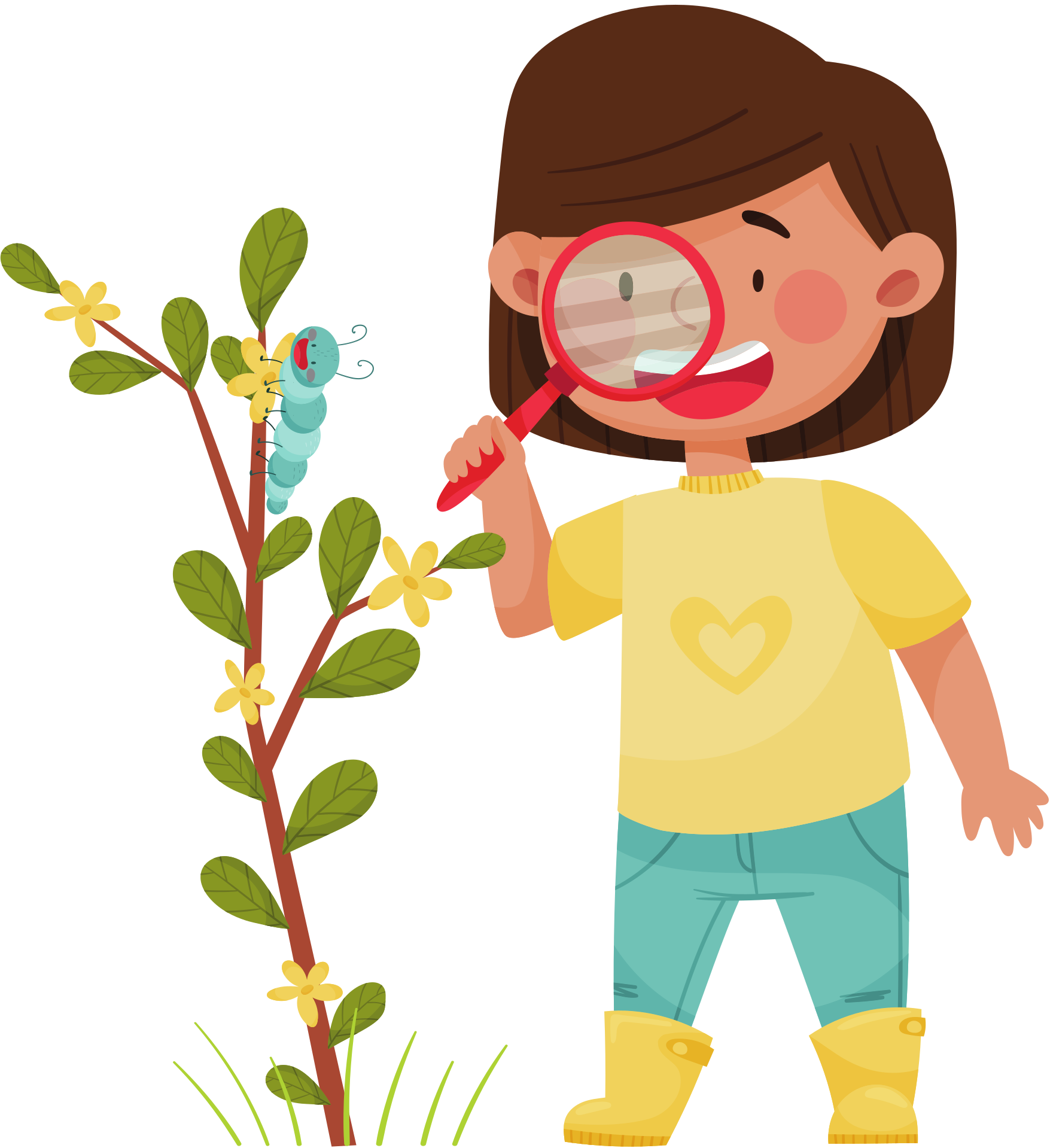 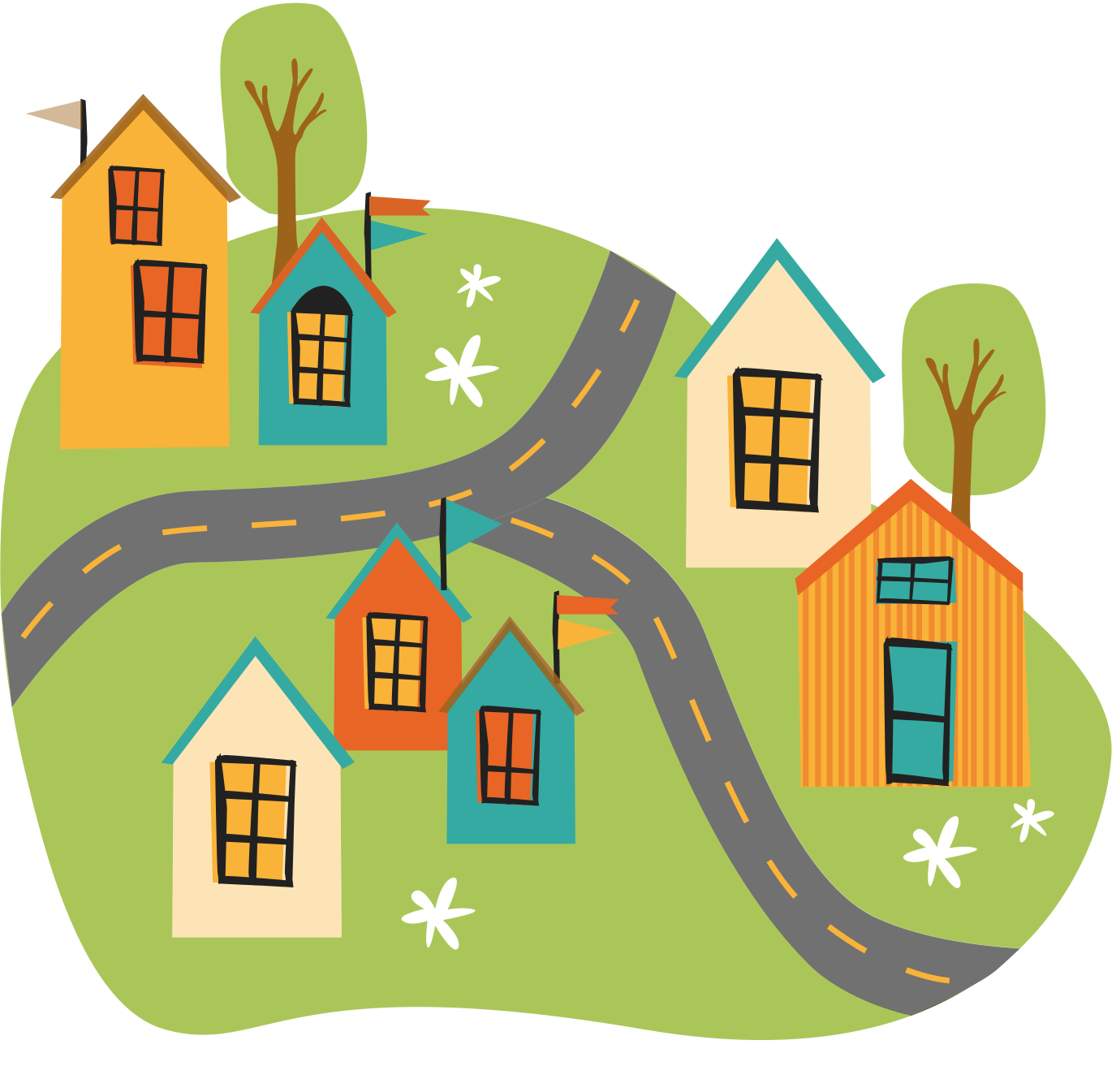 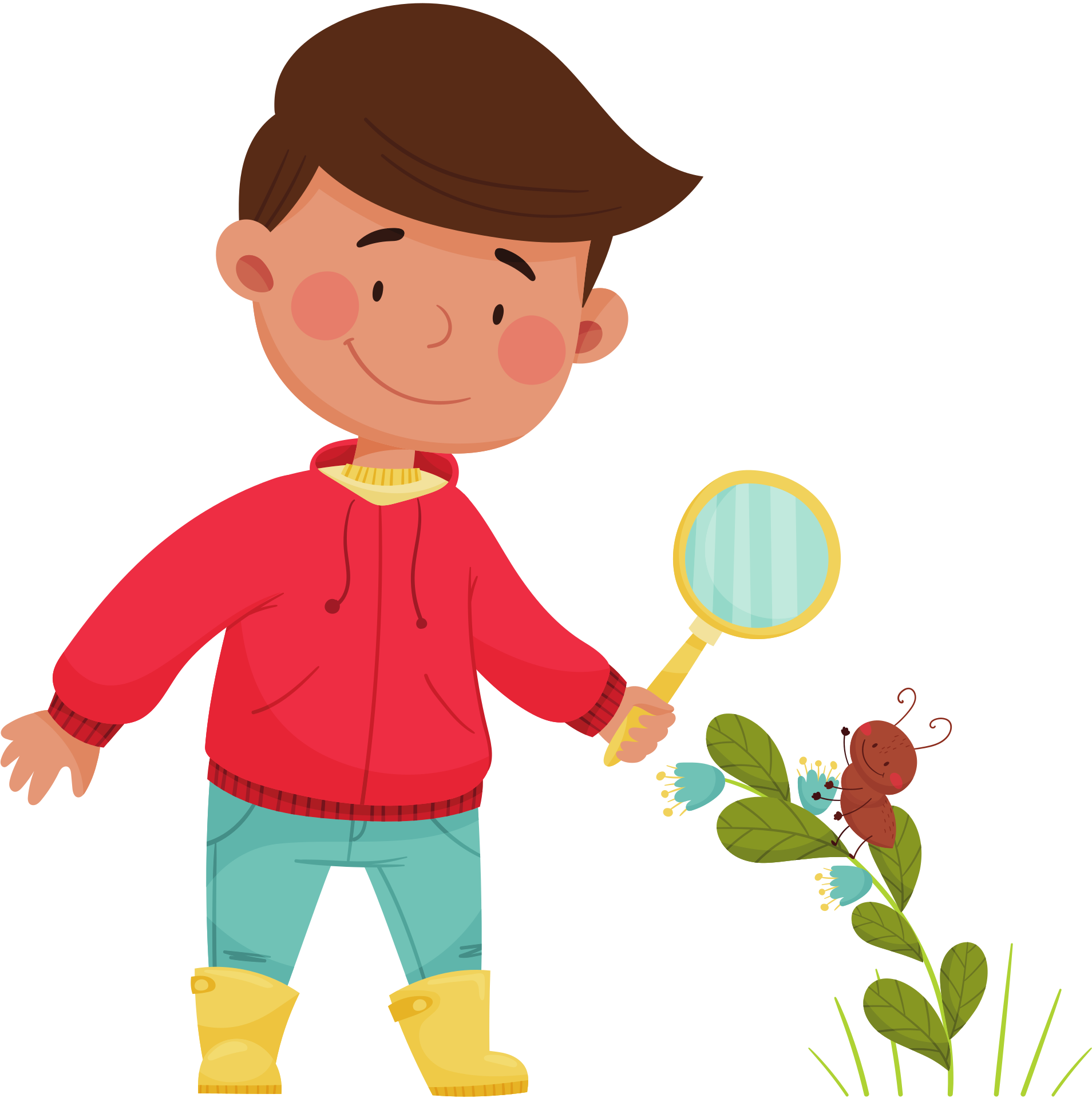 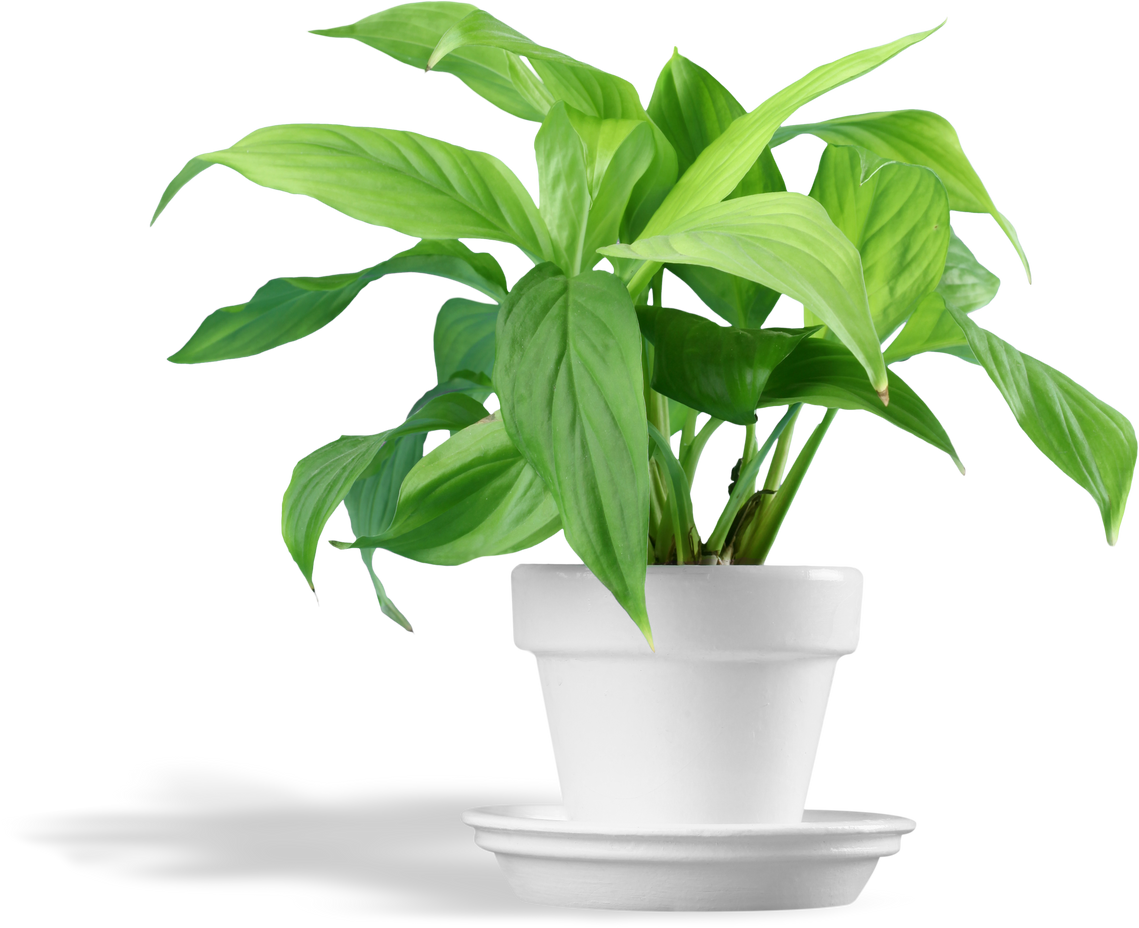 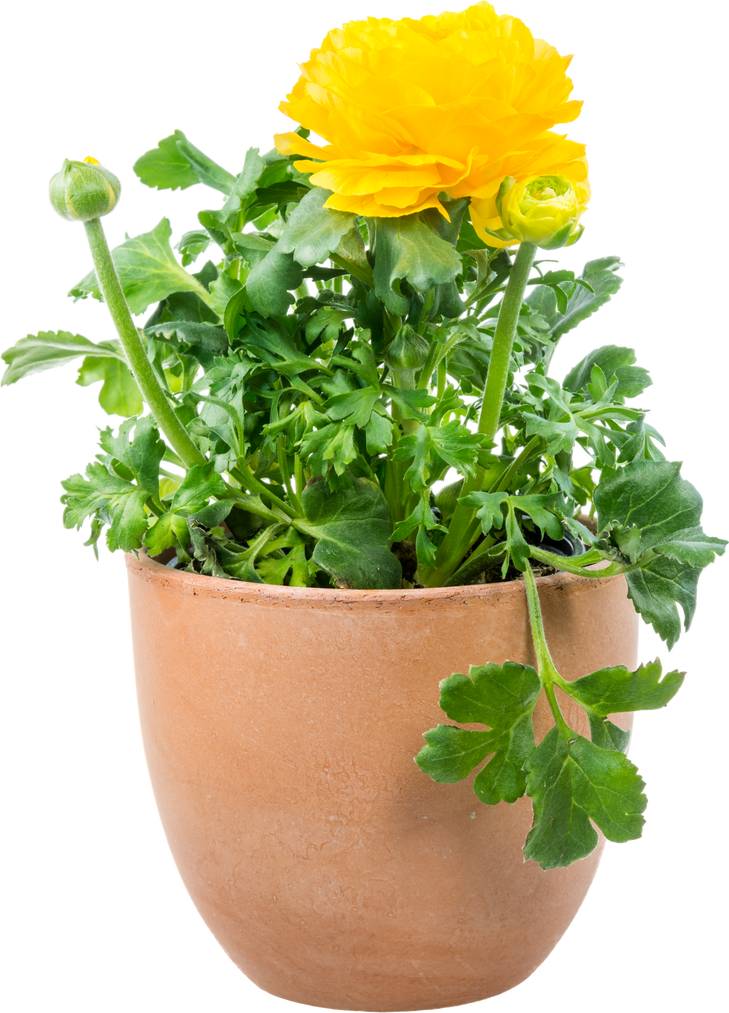 Tiết 1
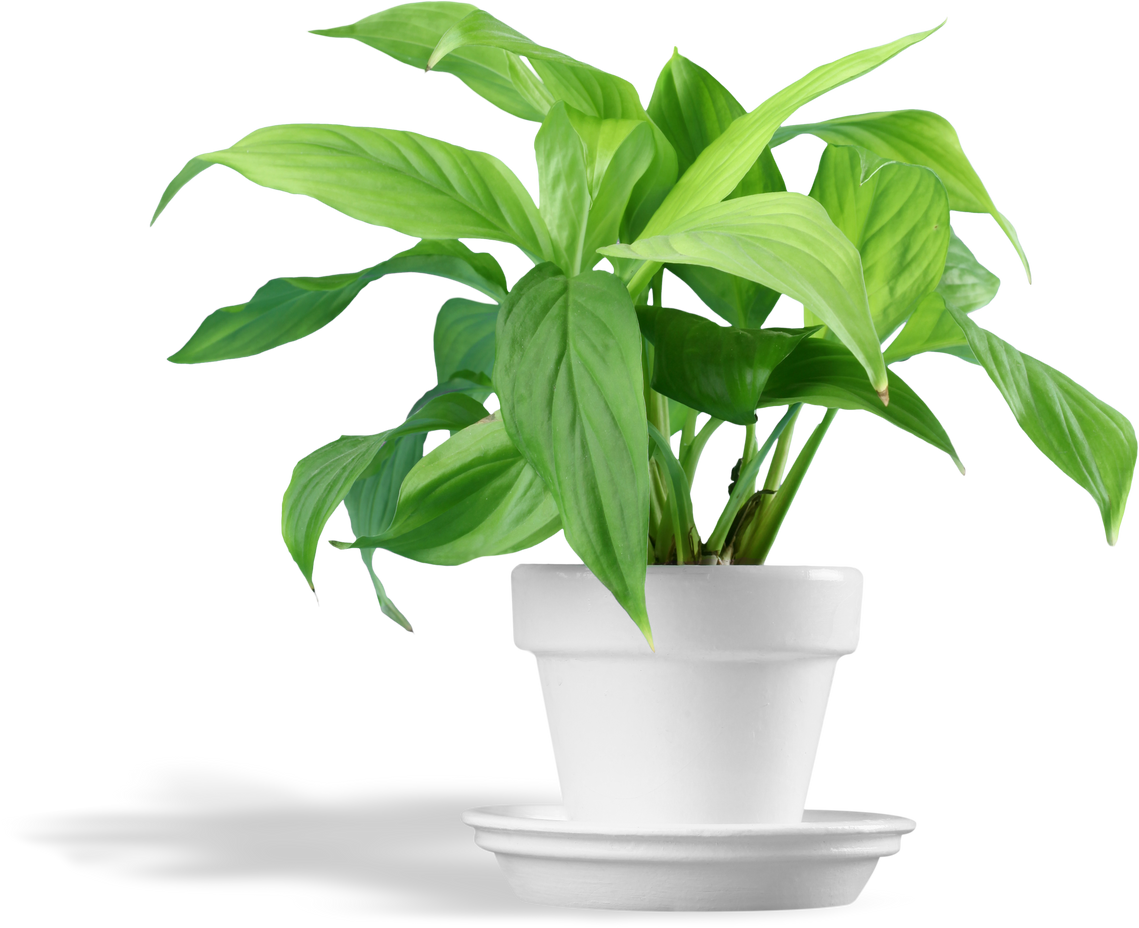 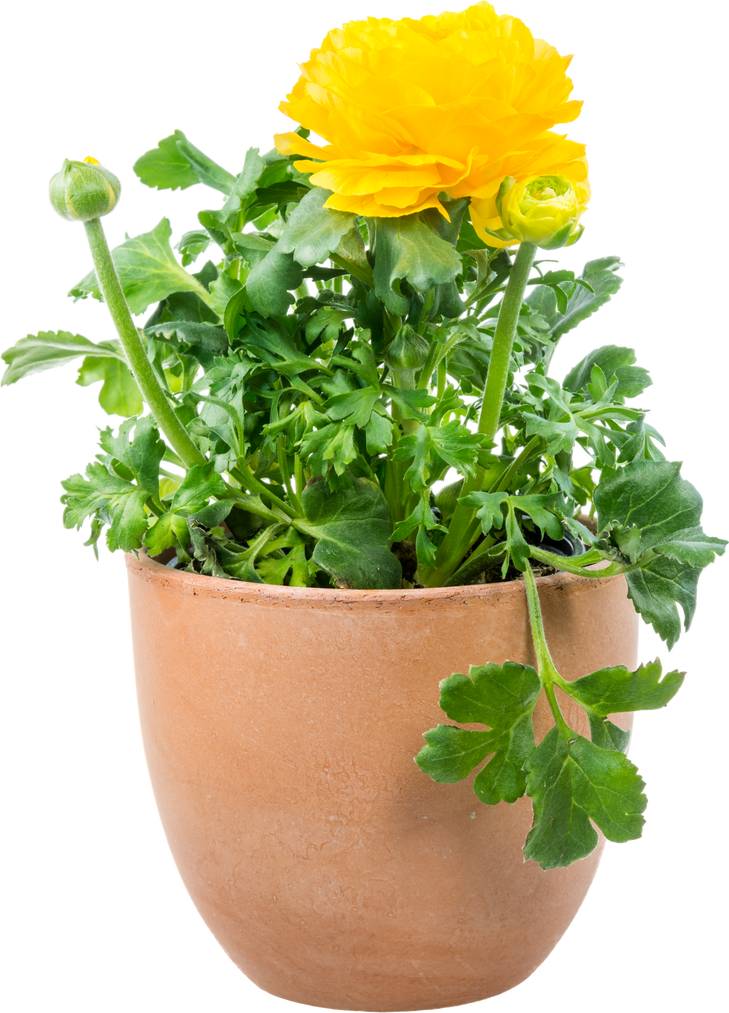 Khởi động
Xung quanh chúng ta có rất nhiều cây khác nhau. Em thích những cây nào? Vì sao?
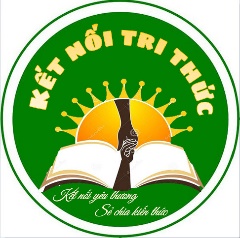 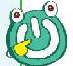 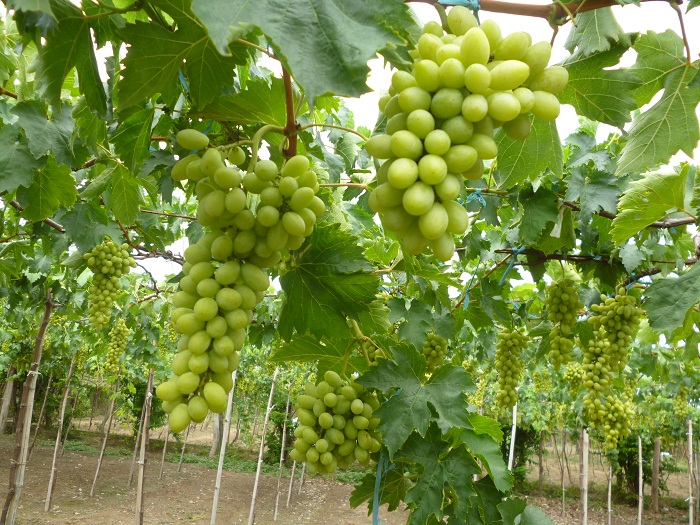 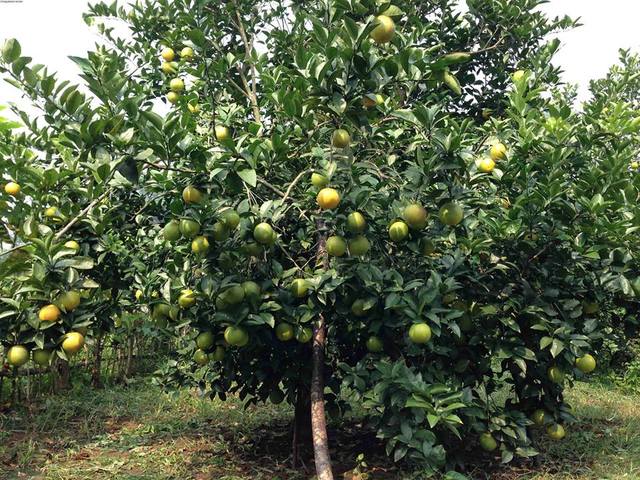 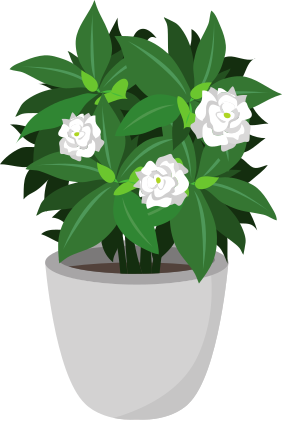 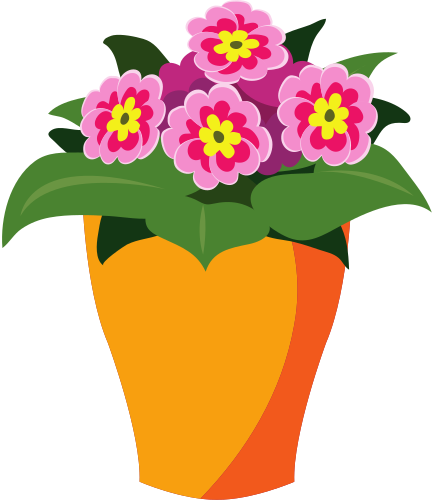 Cây nho
Cây cam
Xung quanh chúng ta có rất nhiều cây khác nhau. Em thích những cây nào? Vì sao?
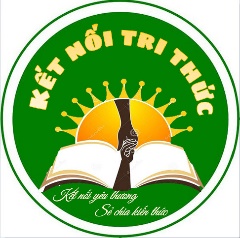 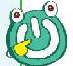 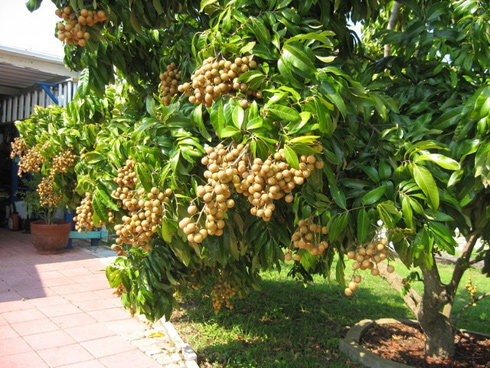 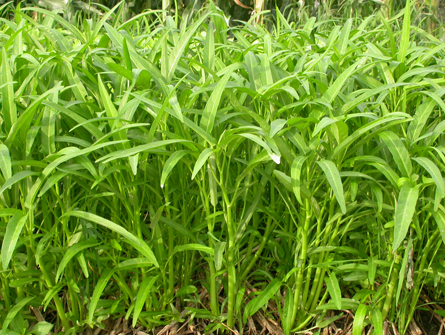 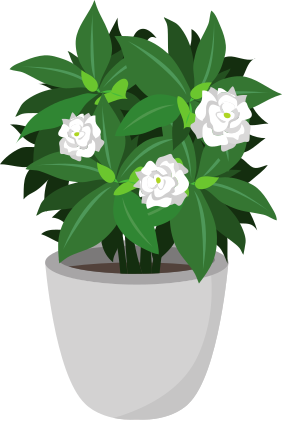 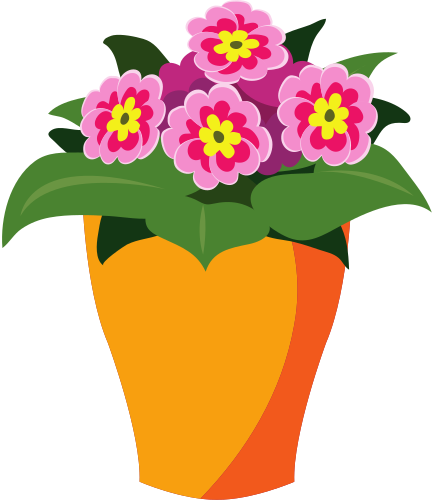 Cây nhãn
Cây rau muống
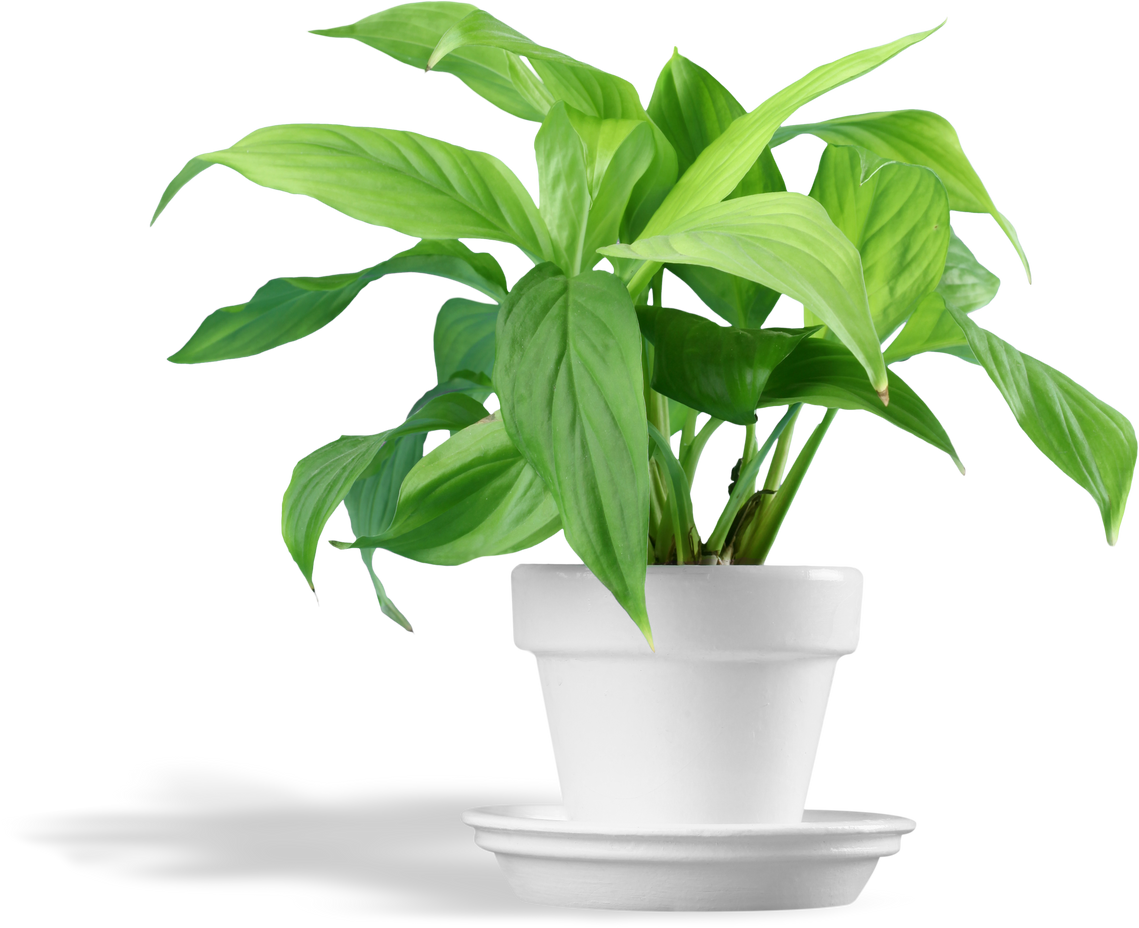 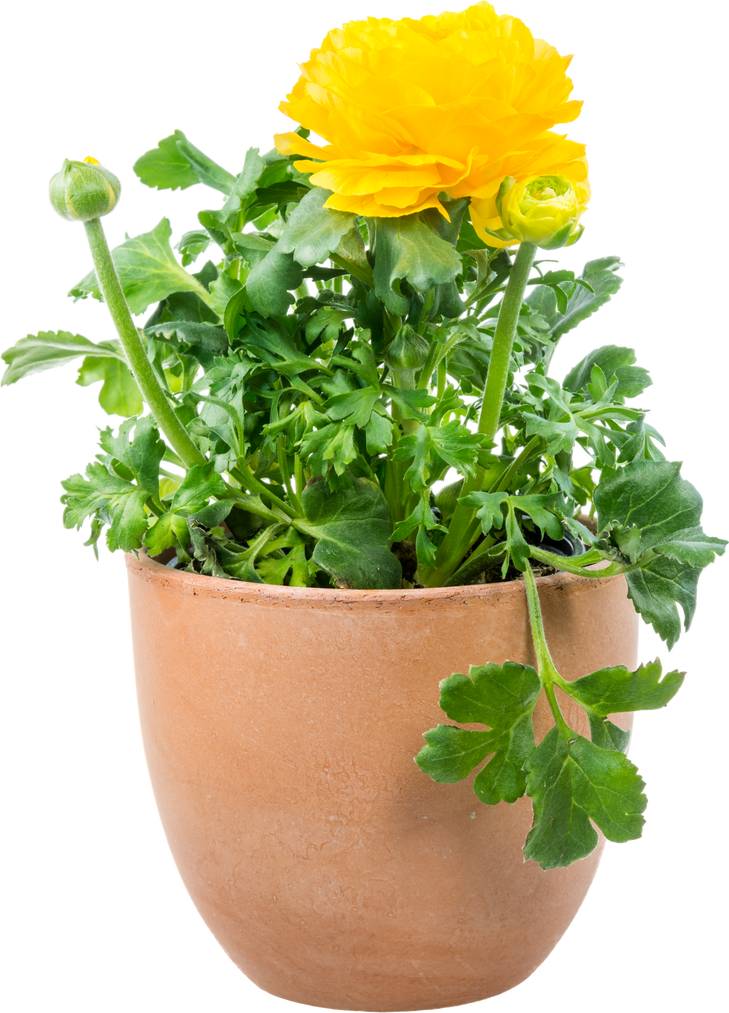 Khám phá
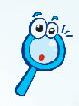 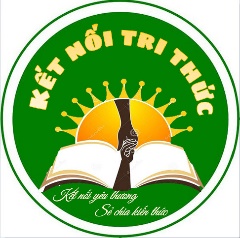 Các bạn trong hình 1 đang quan sát những cây nào? Nêu đặc điểm của một số cây trong hình.
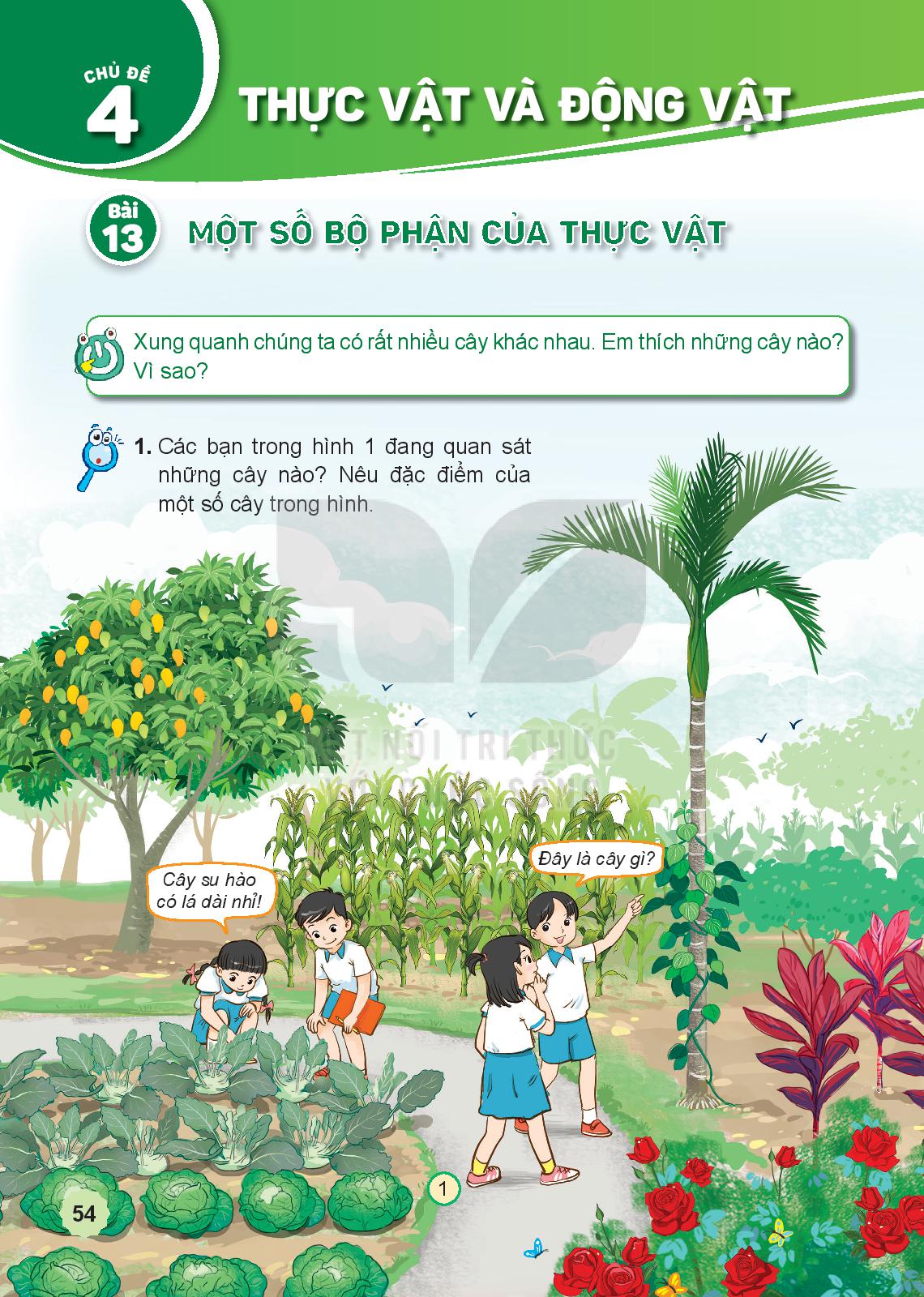 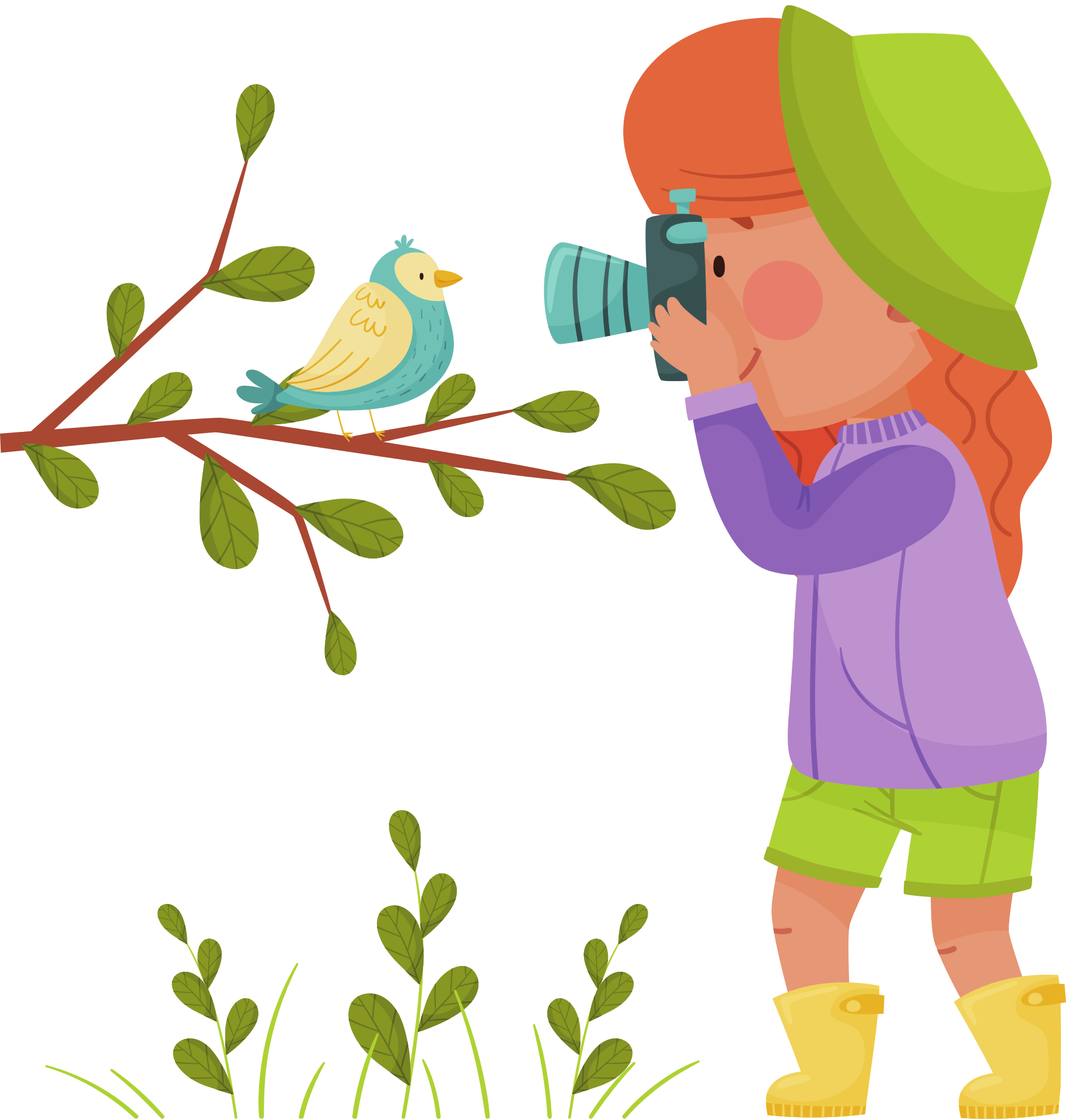 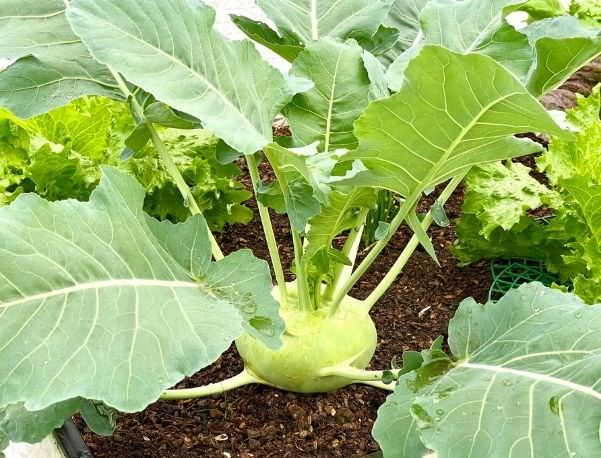 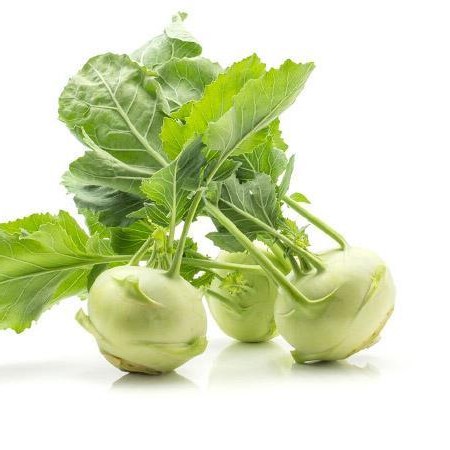 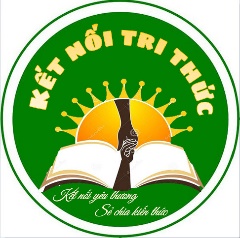 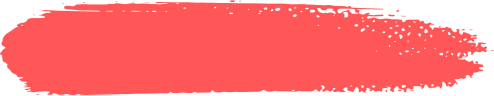 Đặc điểm cây su hào:
+ Lá màu xanh, lá dài
+ Thân phình to thành củ
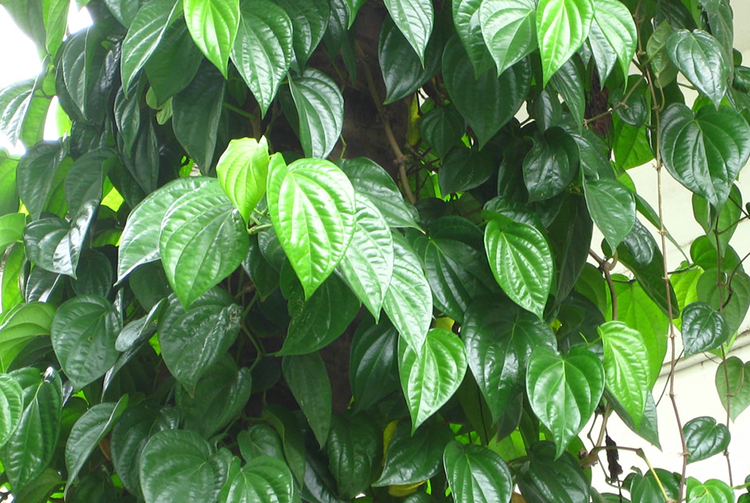 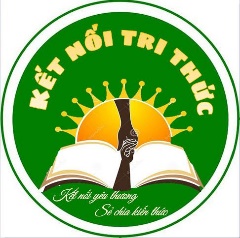 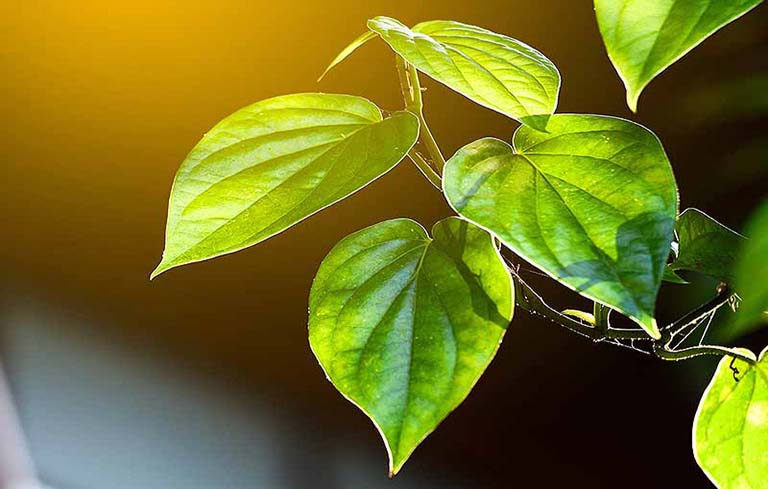 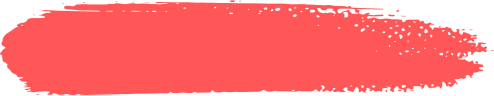 - Cây trầu không
+ Thân thảo
+ Lá hình trái tim
+ Lá màu xanh
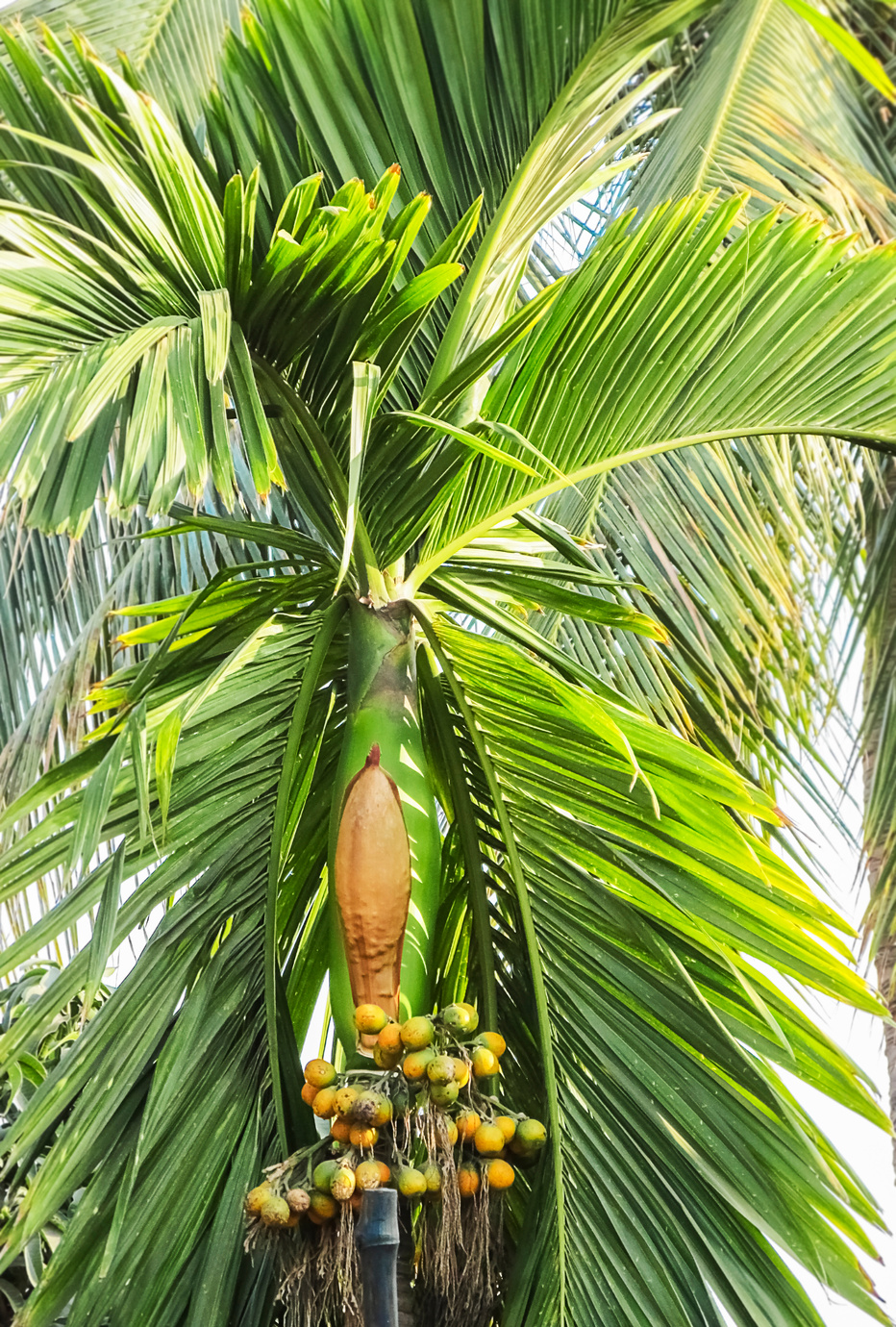 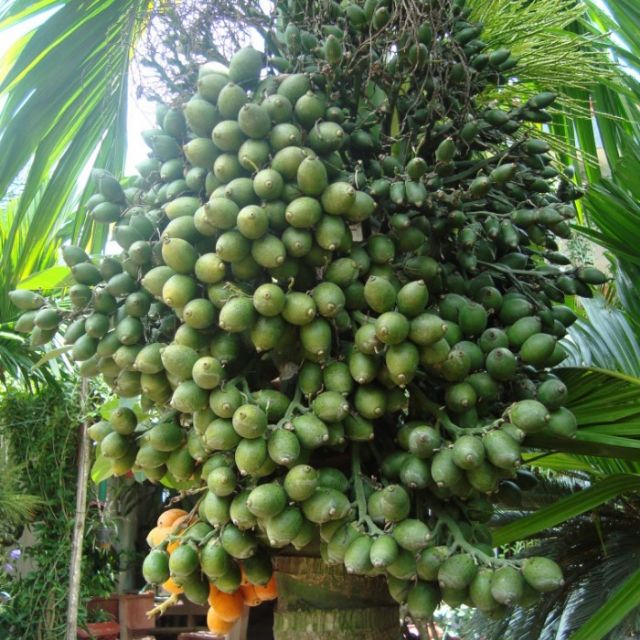 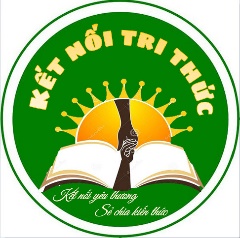 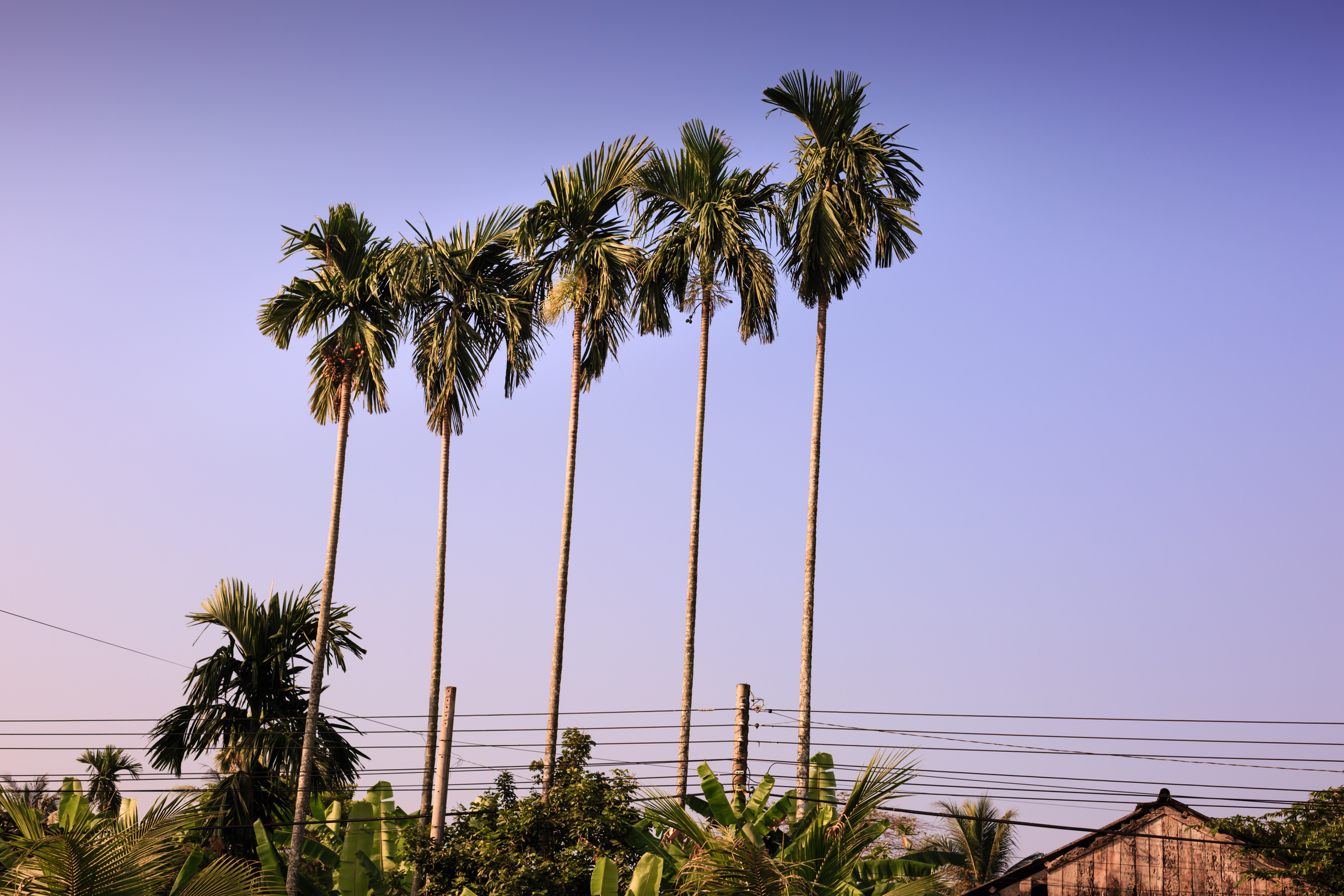 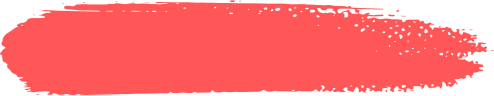 Cây cau:
+ Thân cao
+ Lá xòe to, xẻ rộng
+ Quả thành chùm
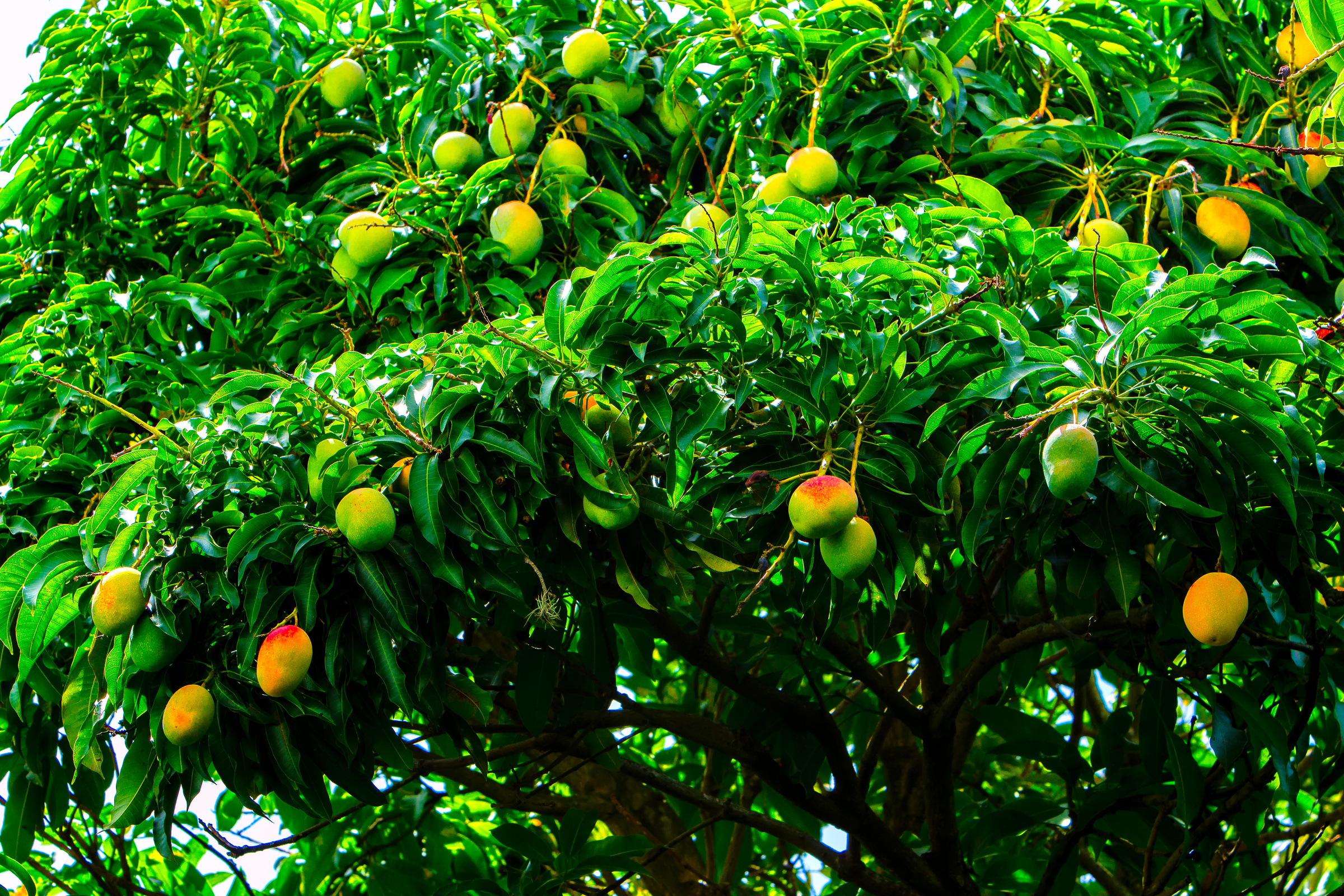 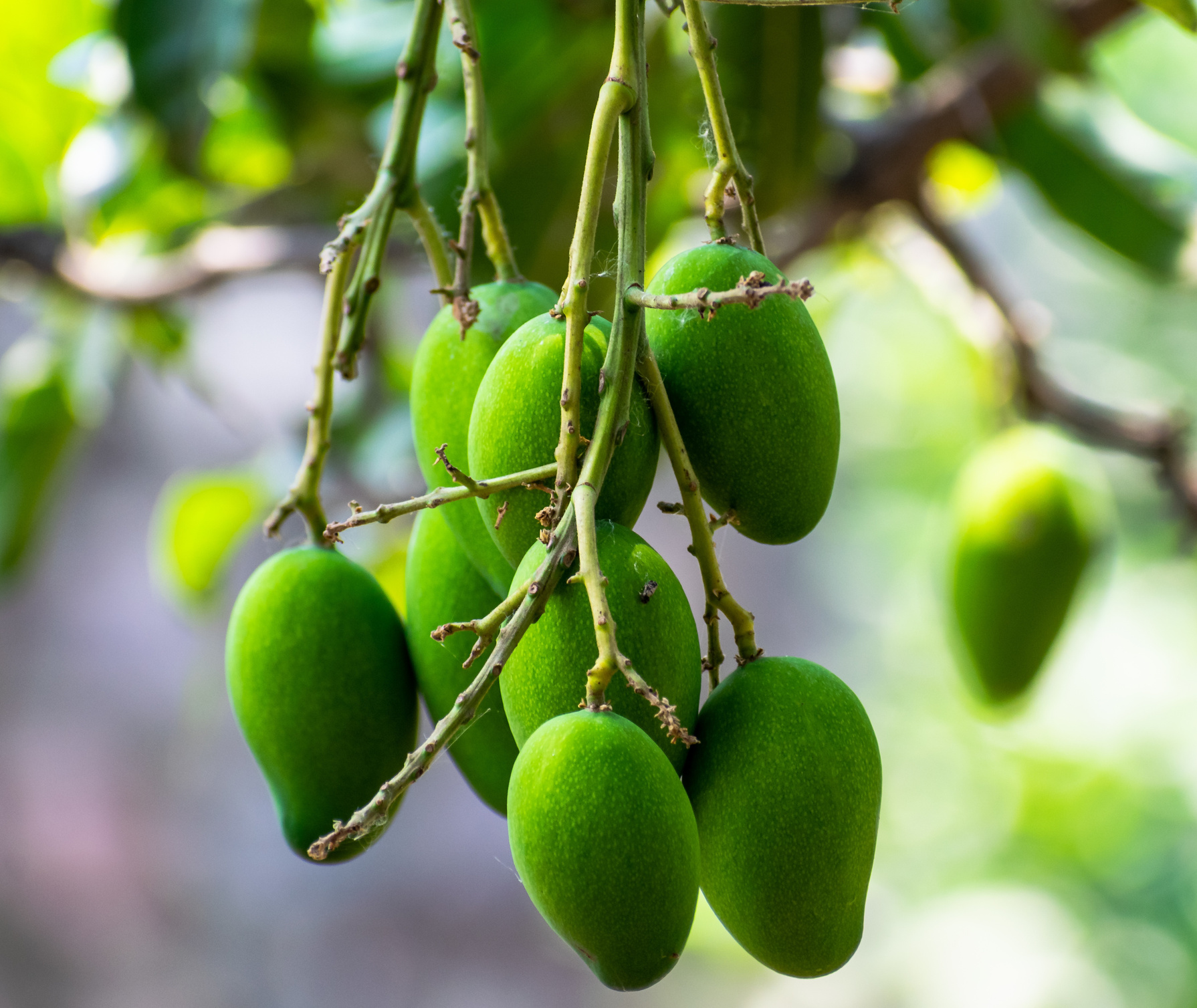 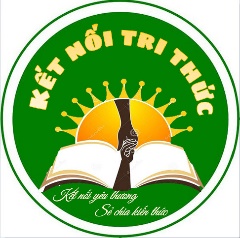 Cây xoài
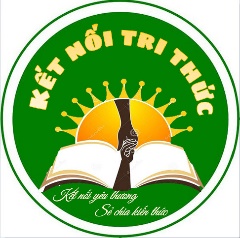 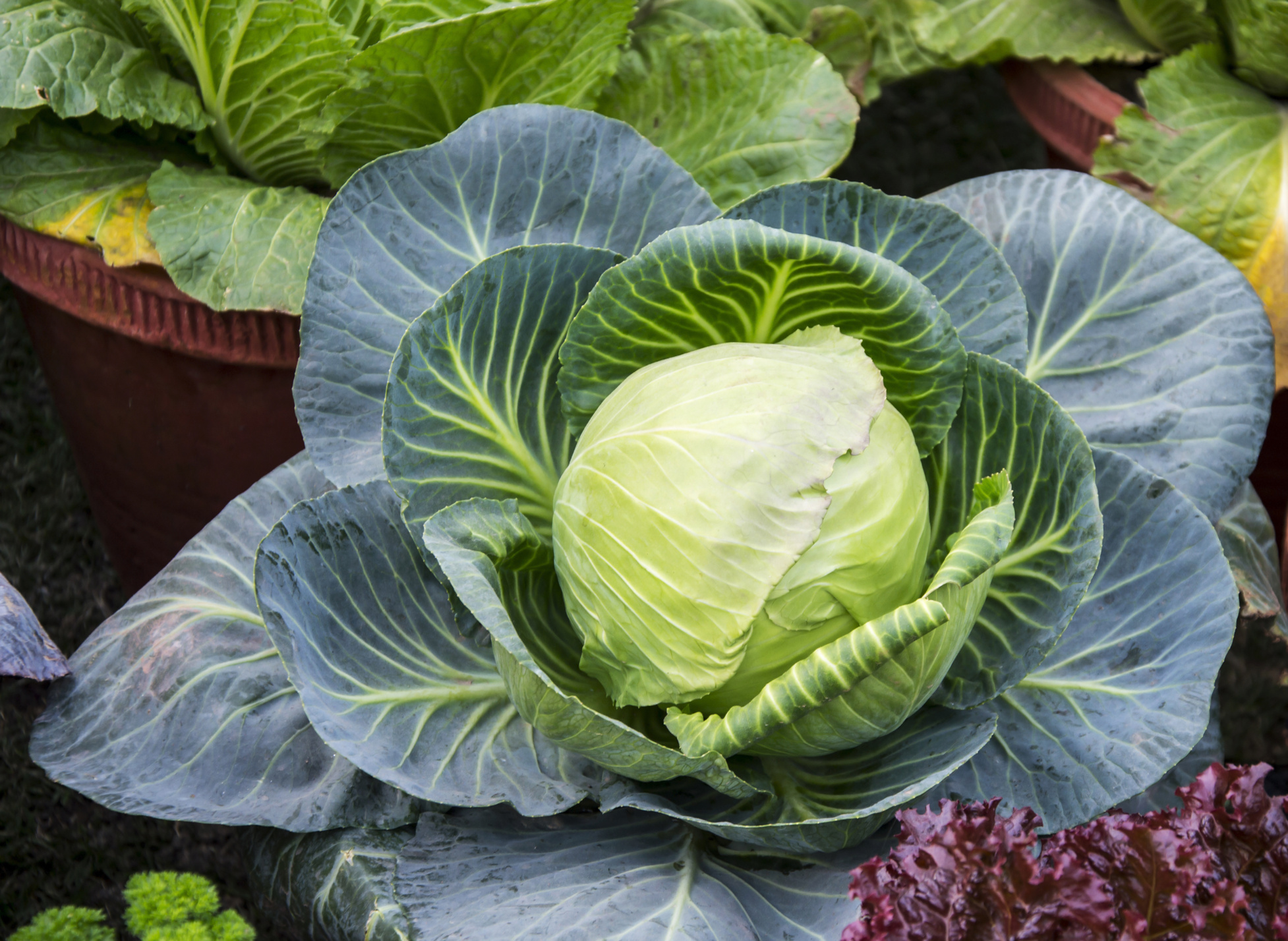 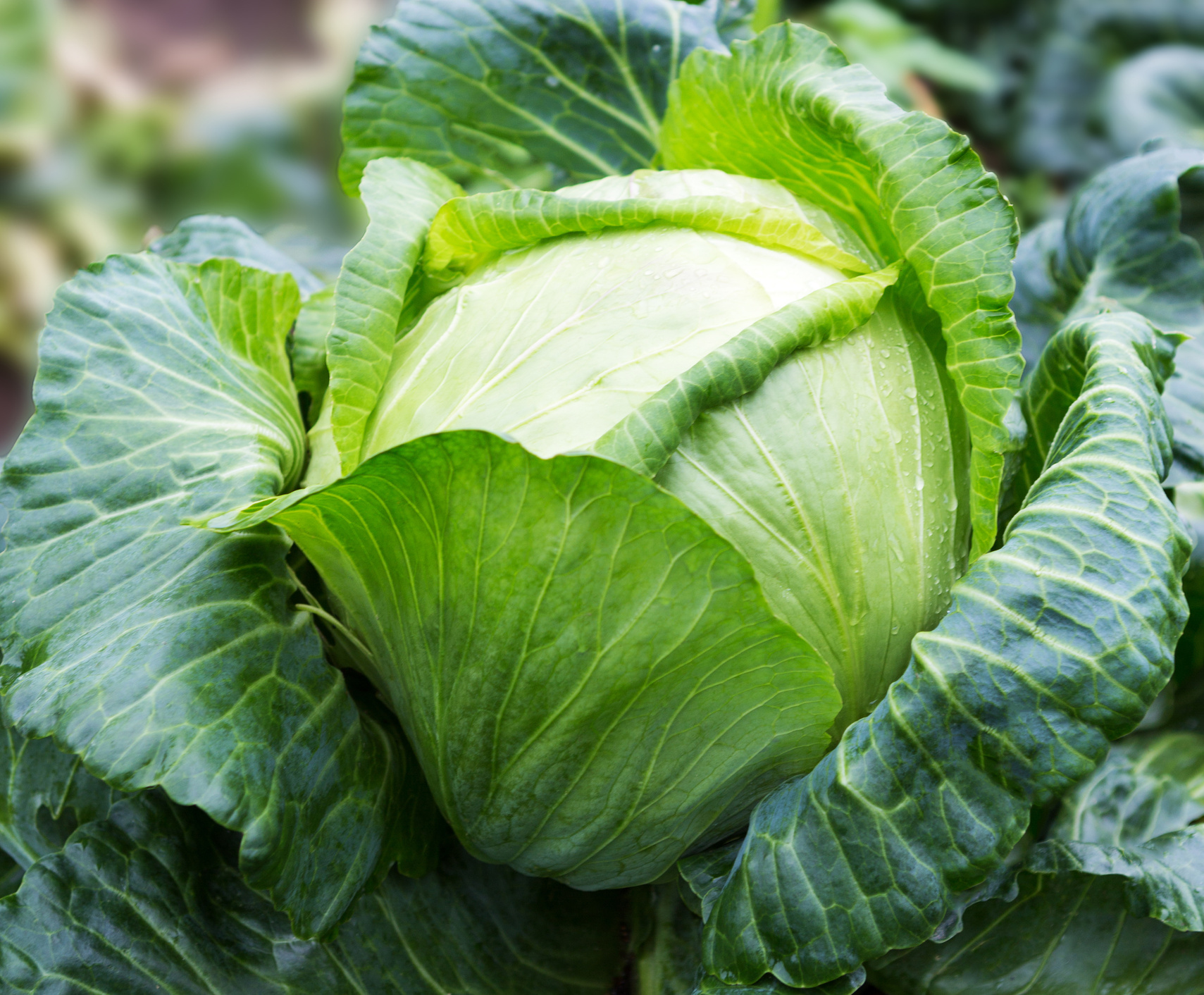 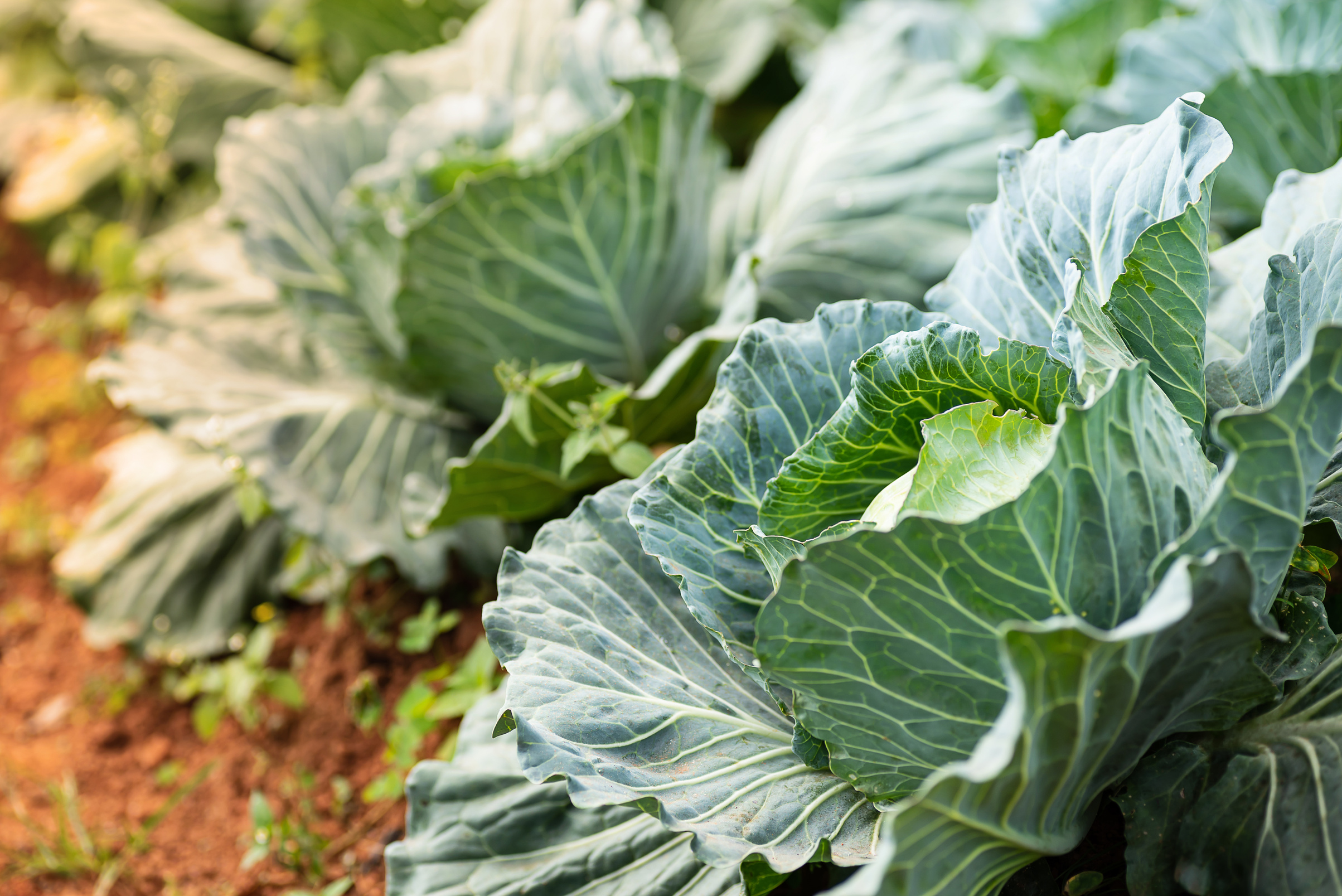 Bắp cải
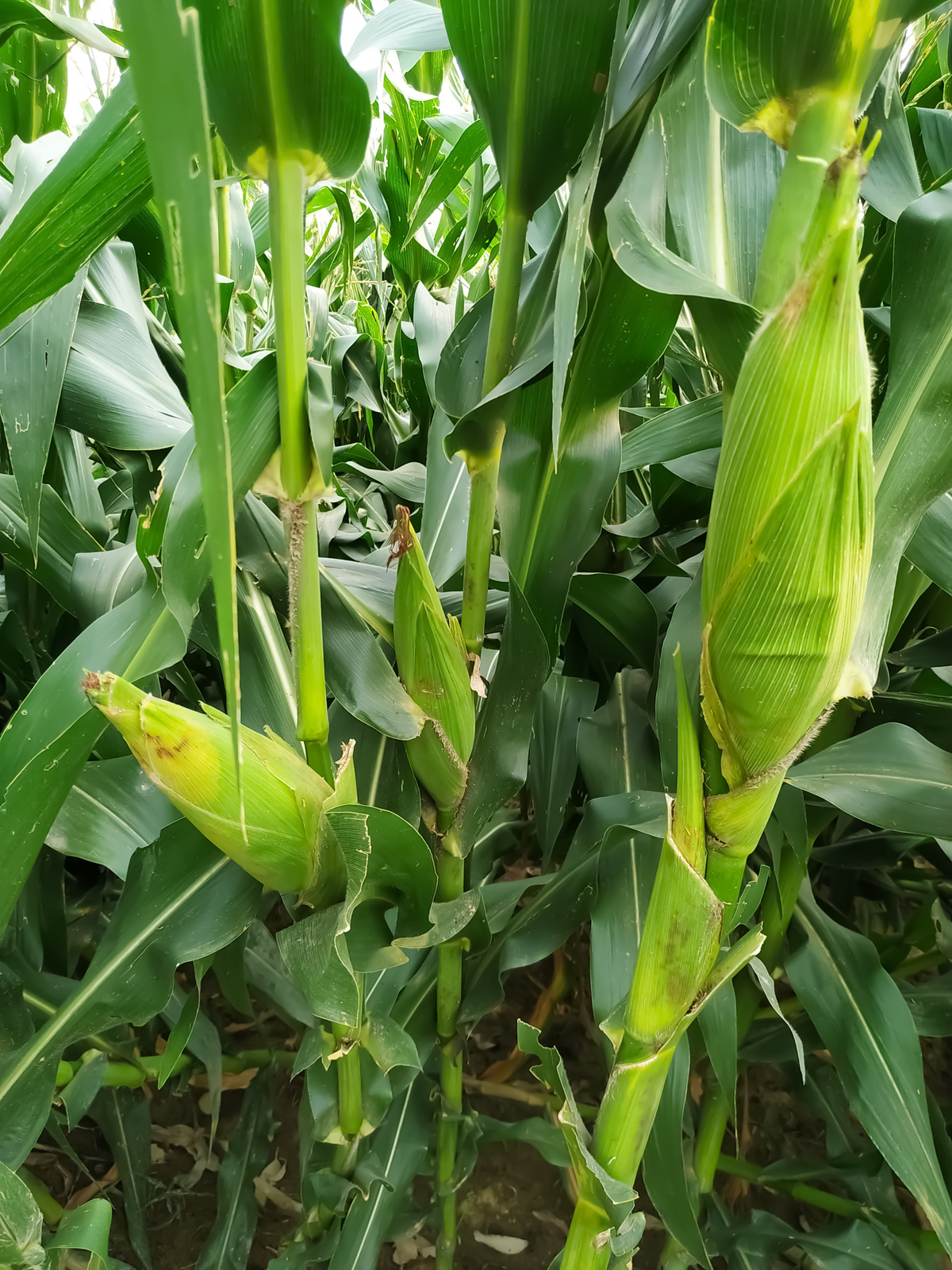 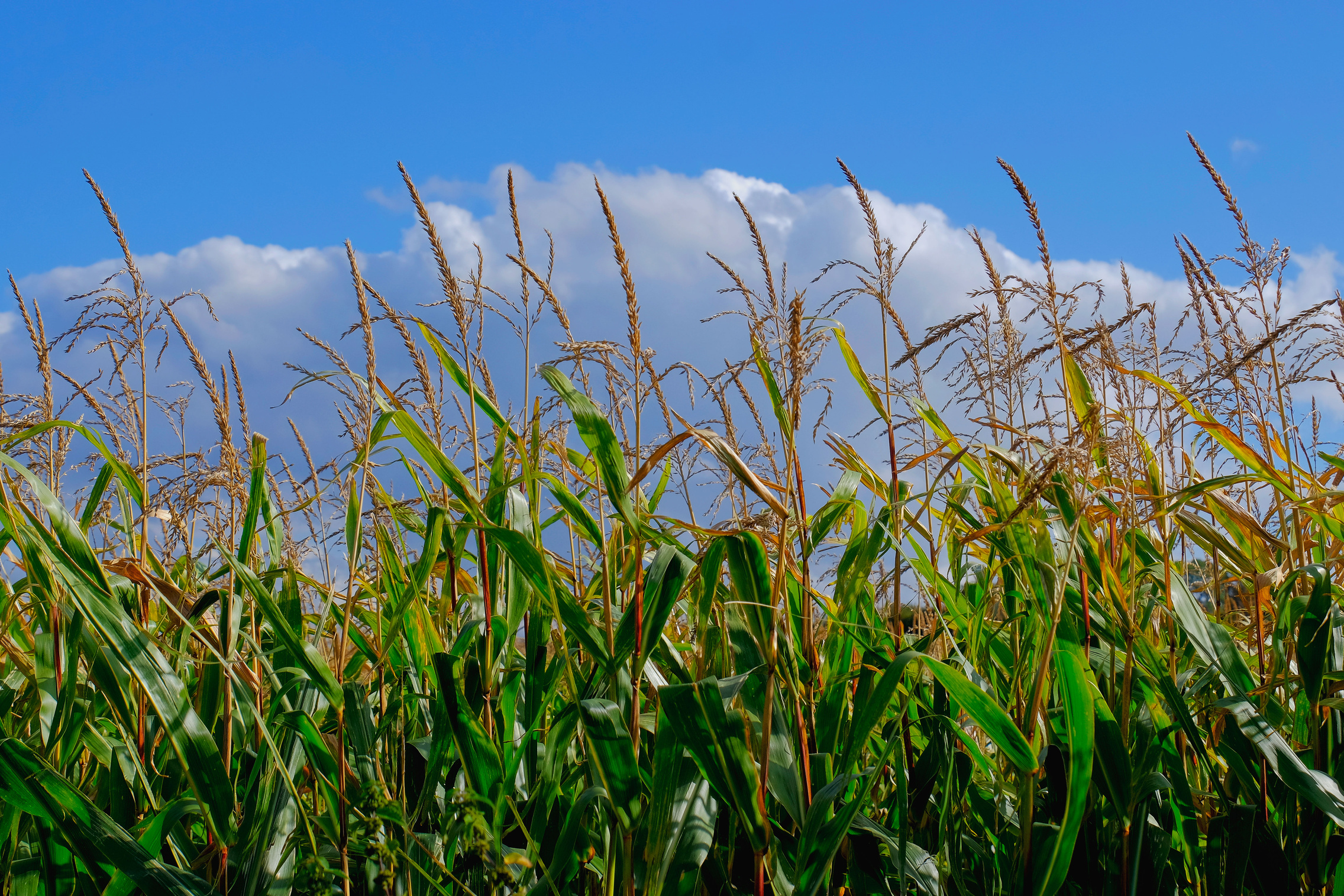 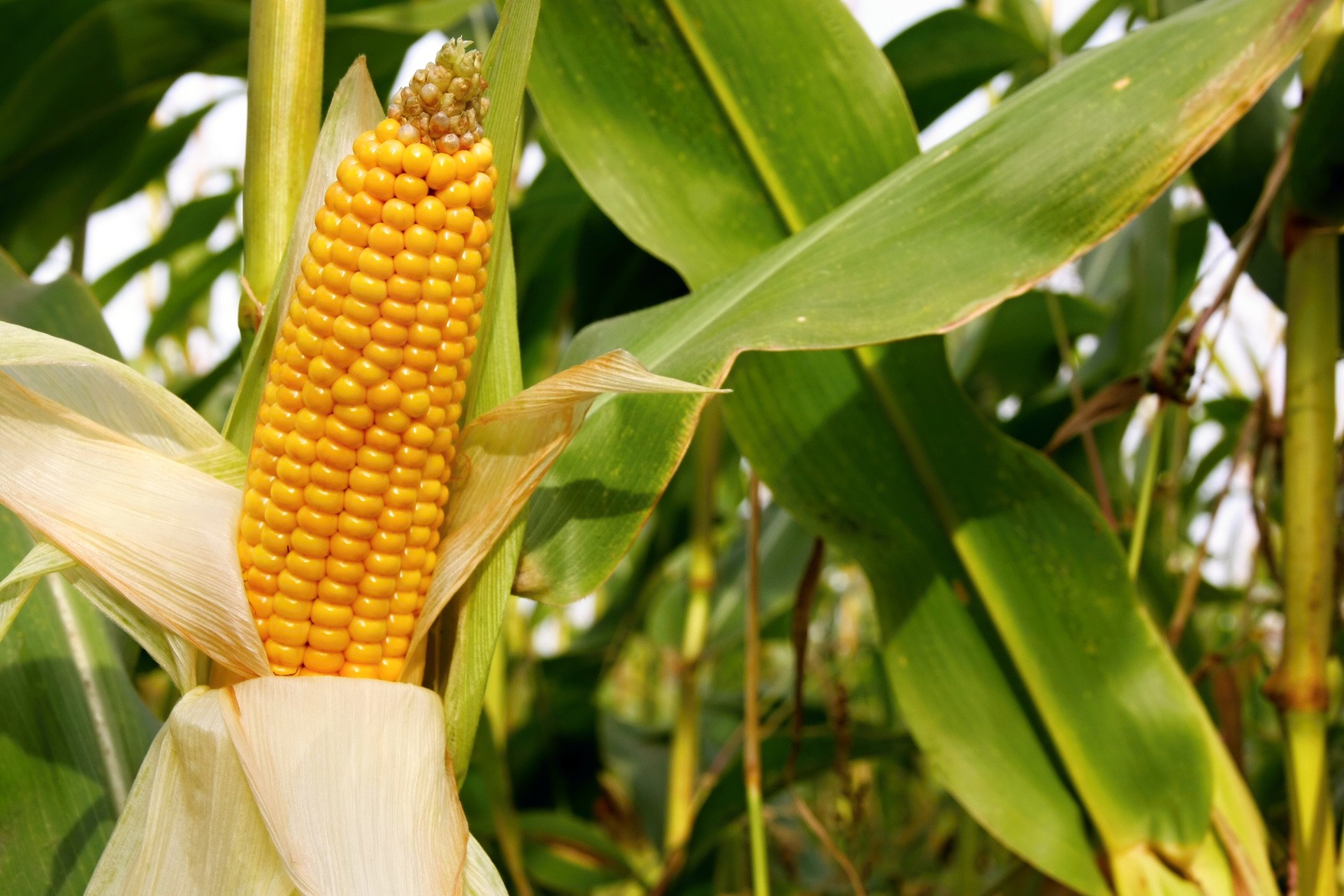 Cây ngô
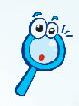 Quan sát hình 2 và nhận xét đặc điểm của rễ cọc, rễ chùm.
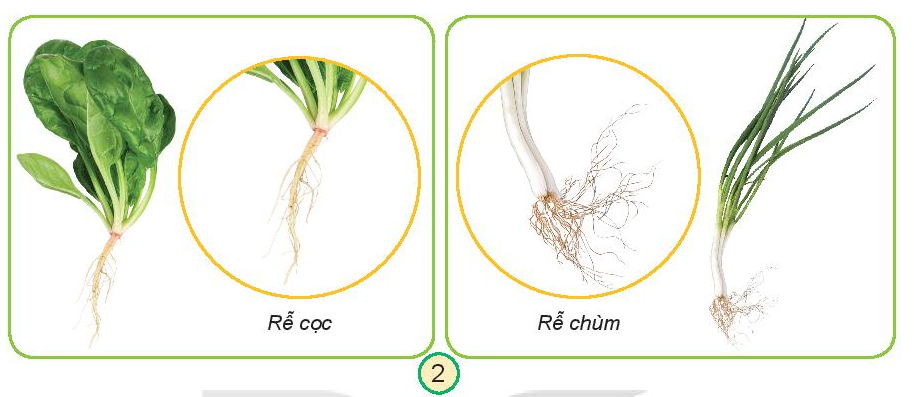 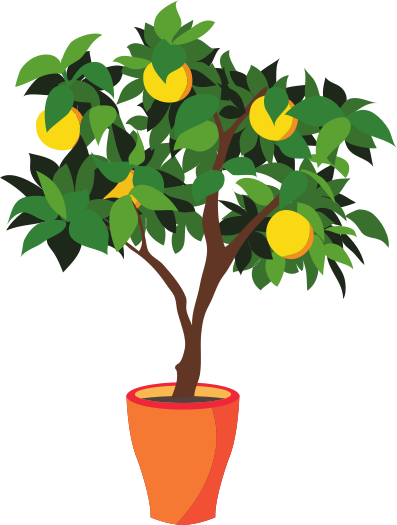 Rễ cọc: có một rễ cái và
 nhiều rễ con
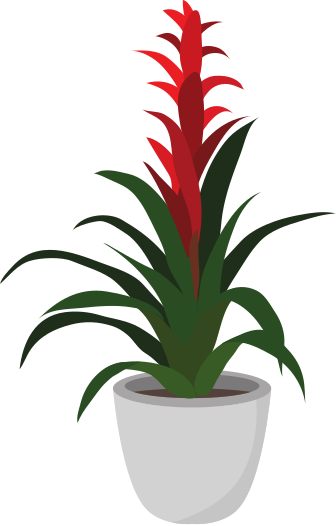 Rễ chùm: có nhiều rễ con
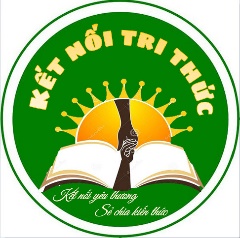 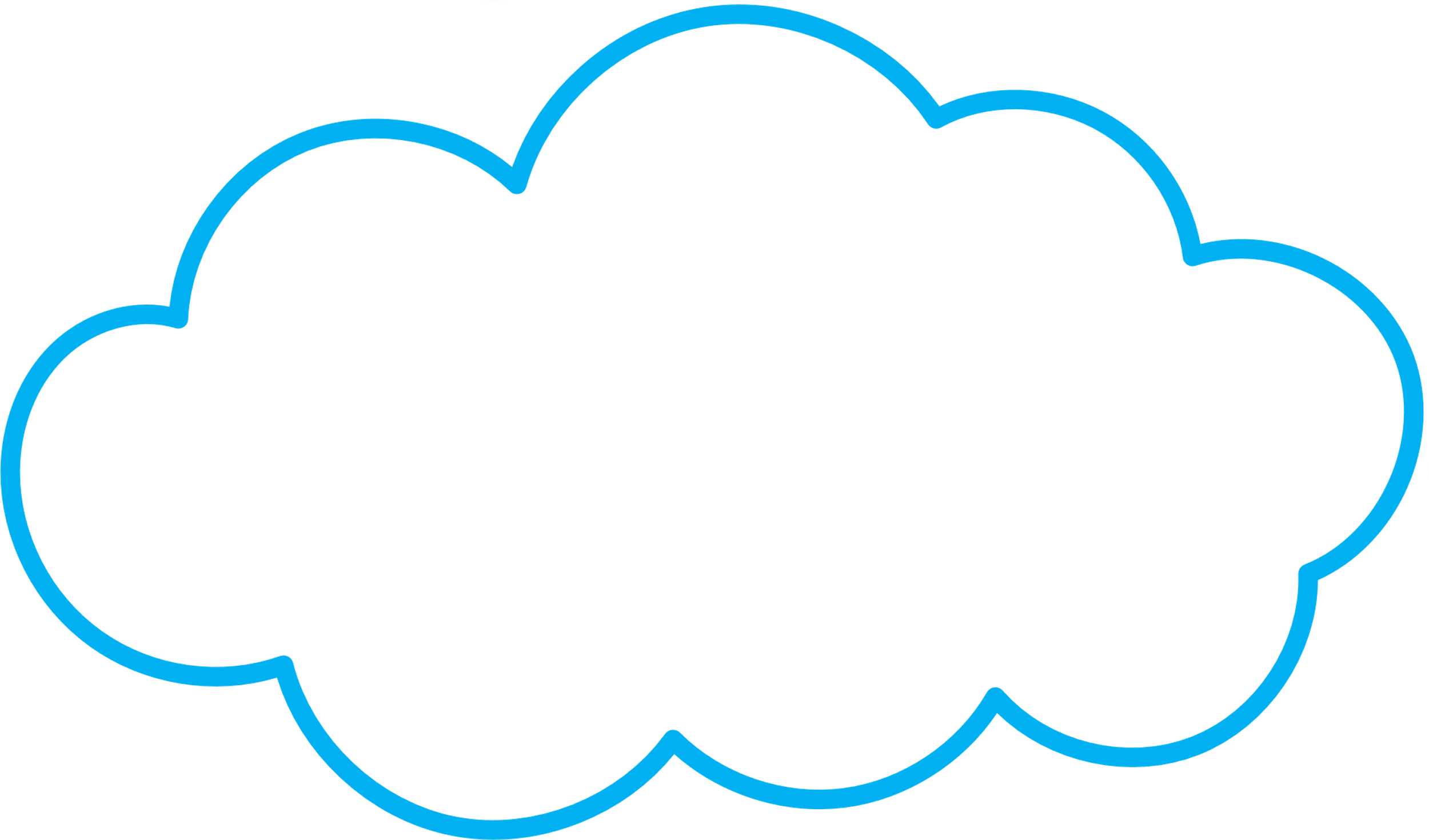 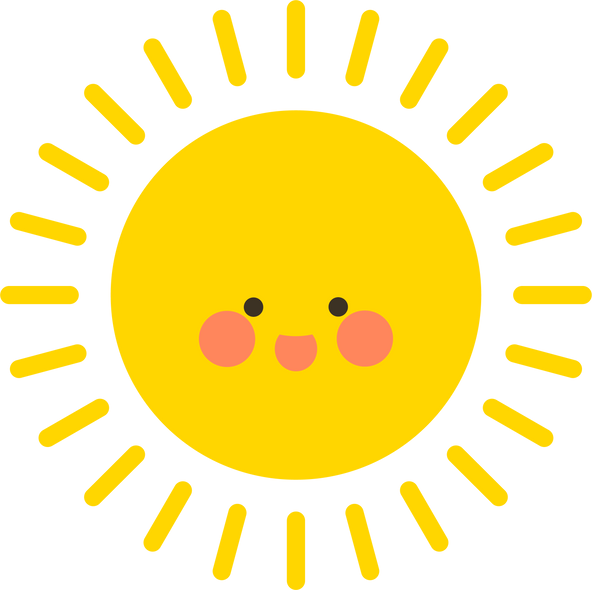 Rễ cây có hai loại chính là rễ cọc và rễ chùm
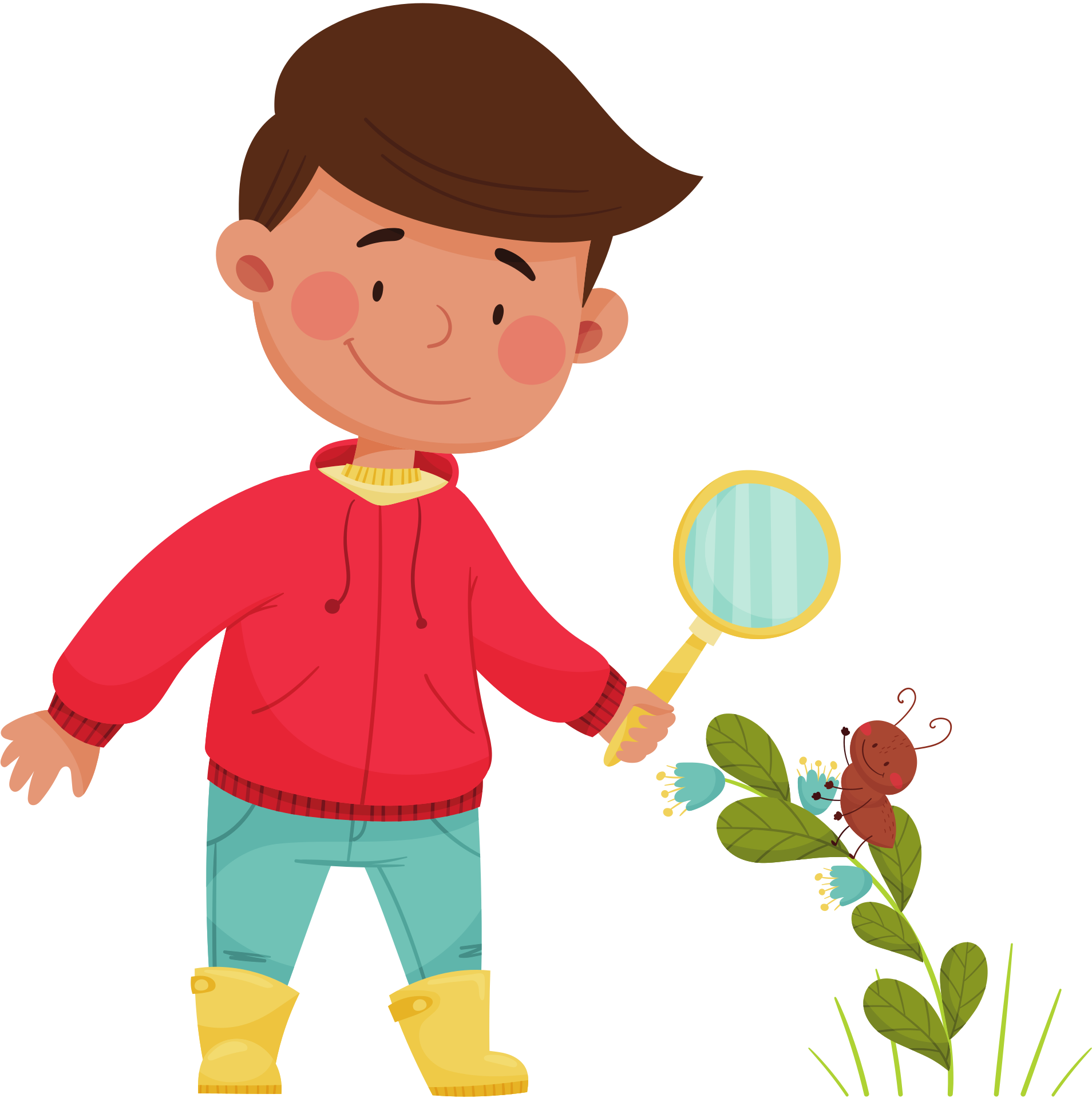 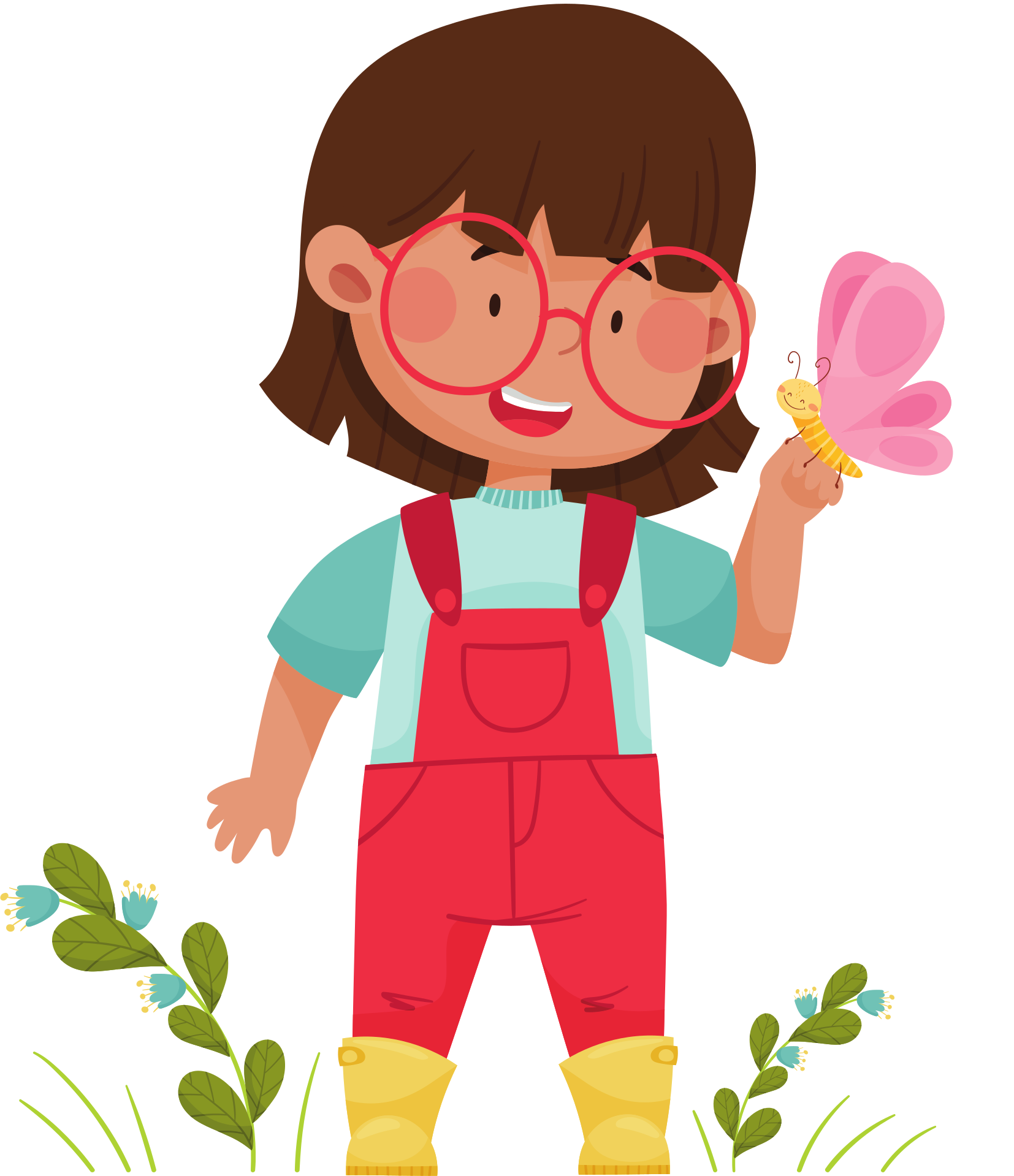 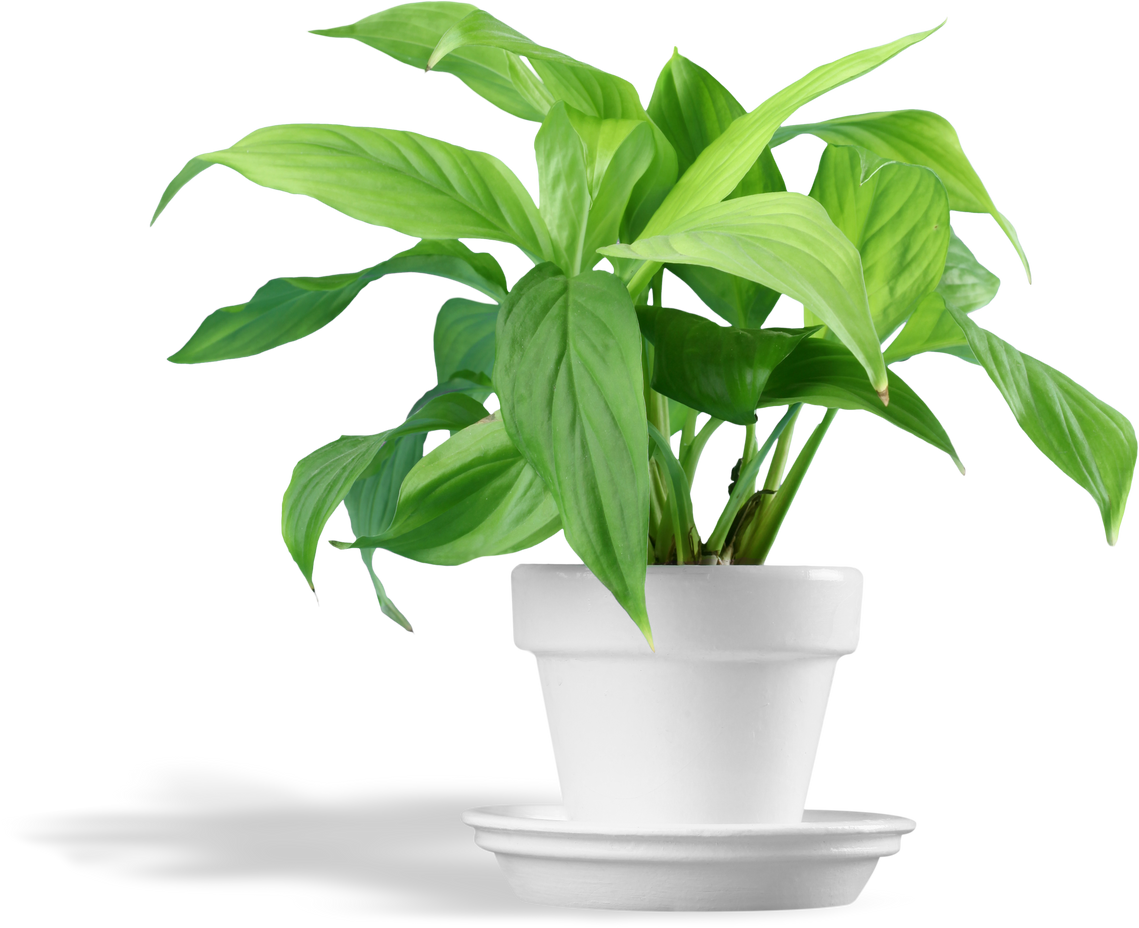 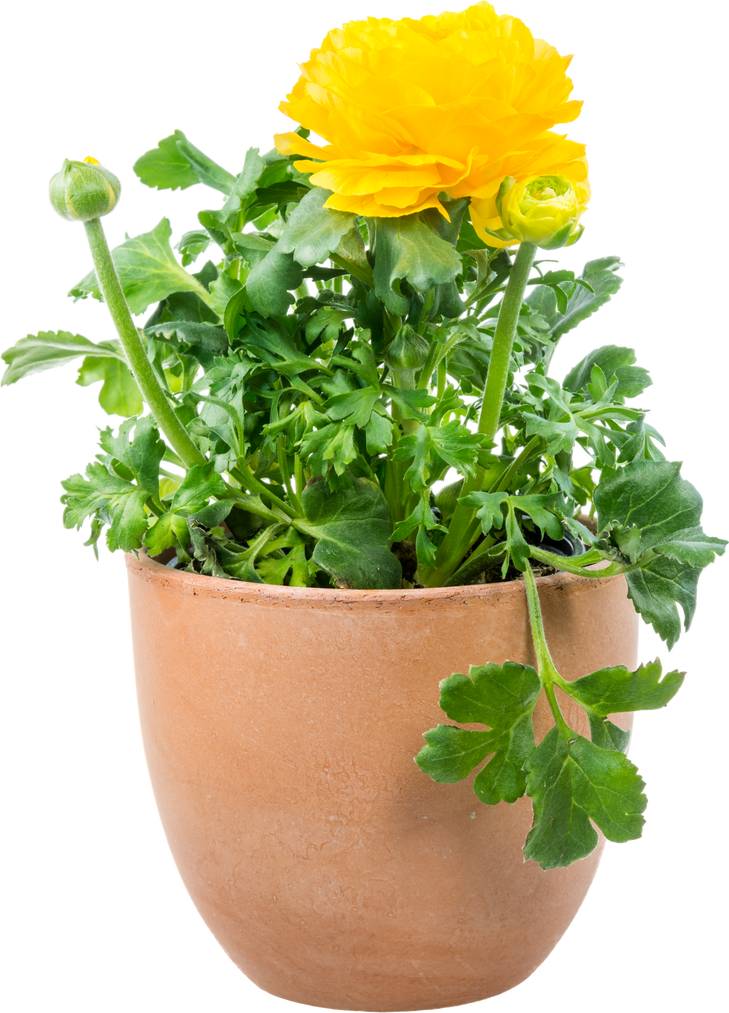 Thực hành
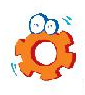 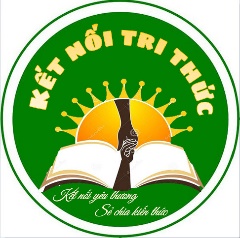 Sắp xếp các cây từ hình 3 đến hình 6 vào nhóm cây có rễ cọc, rễ chùm.
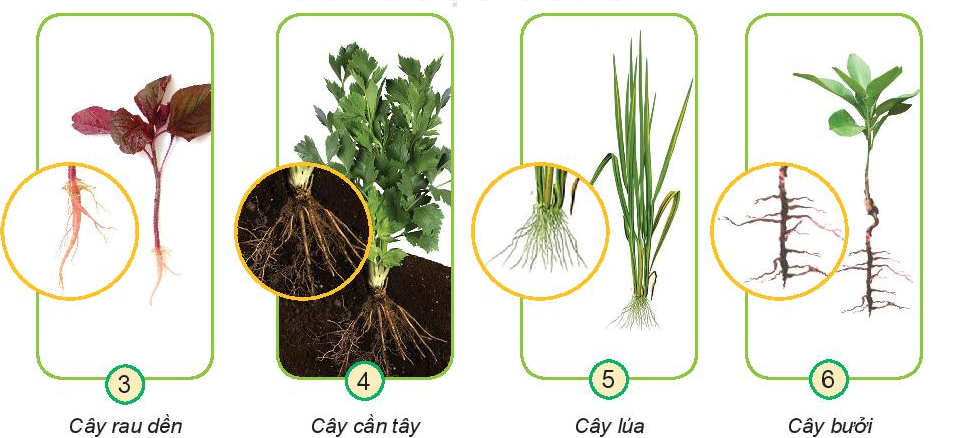 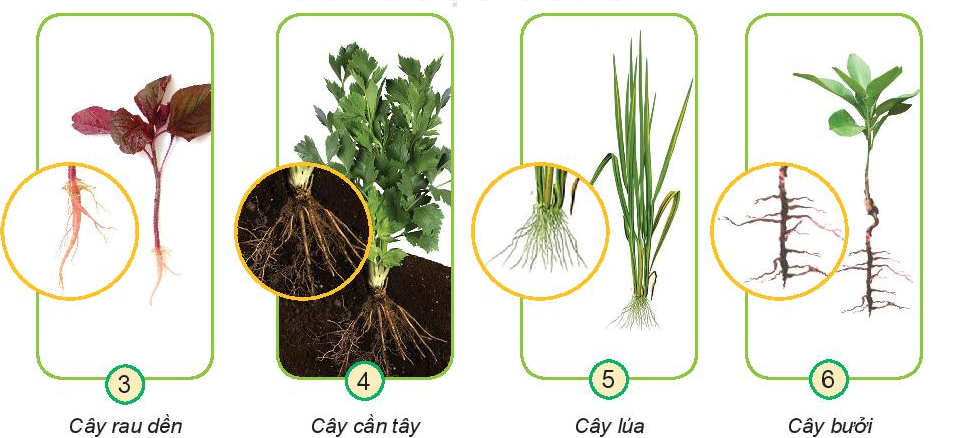 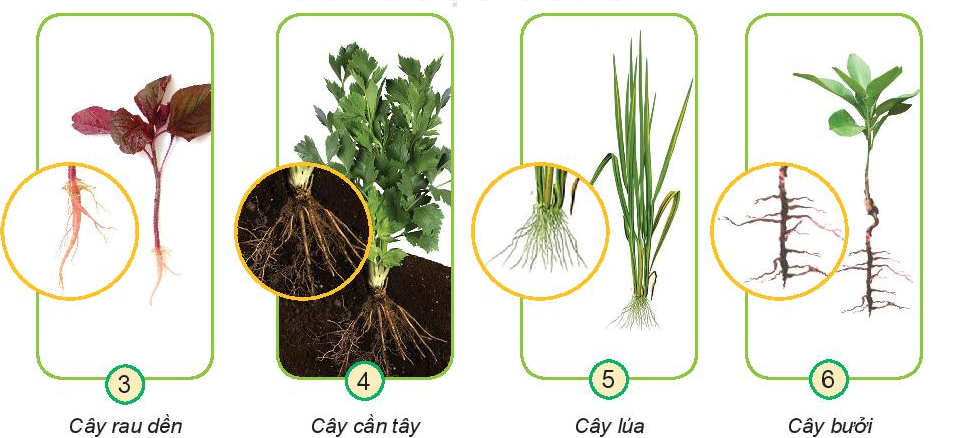 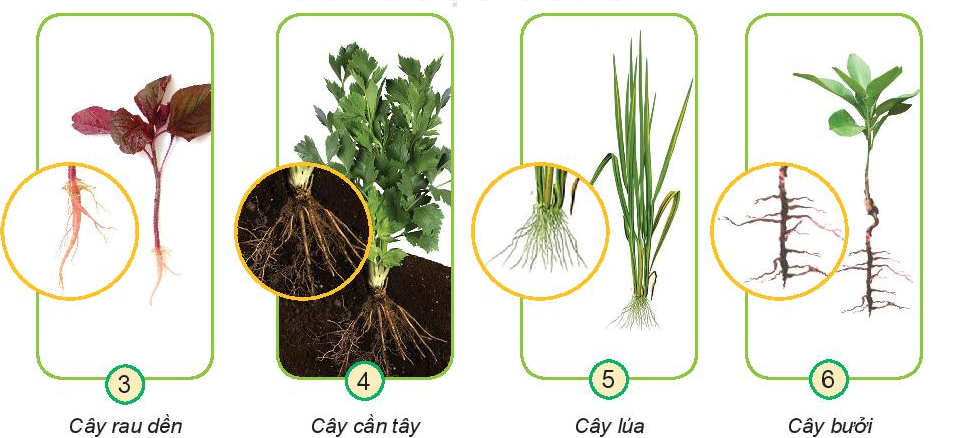 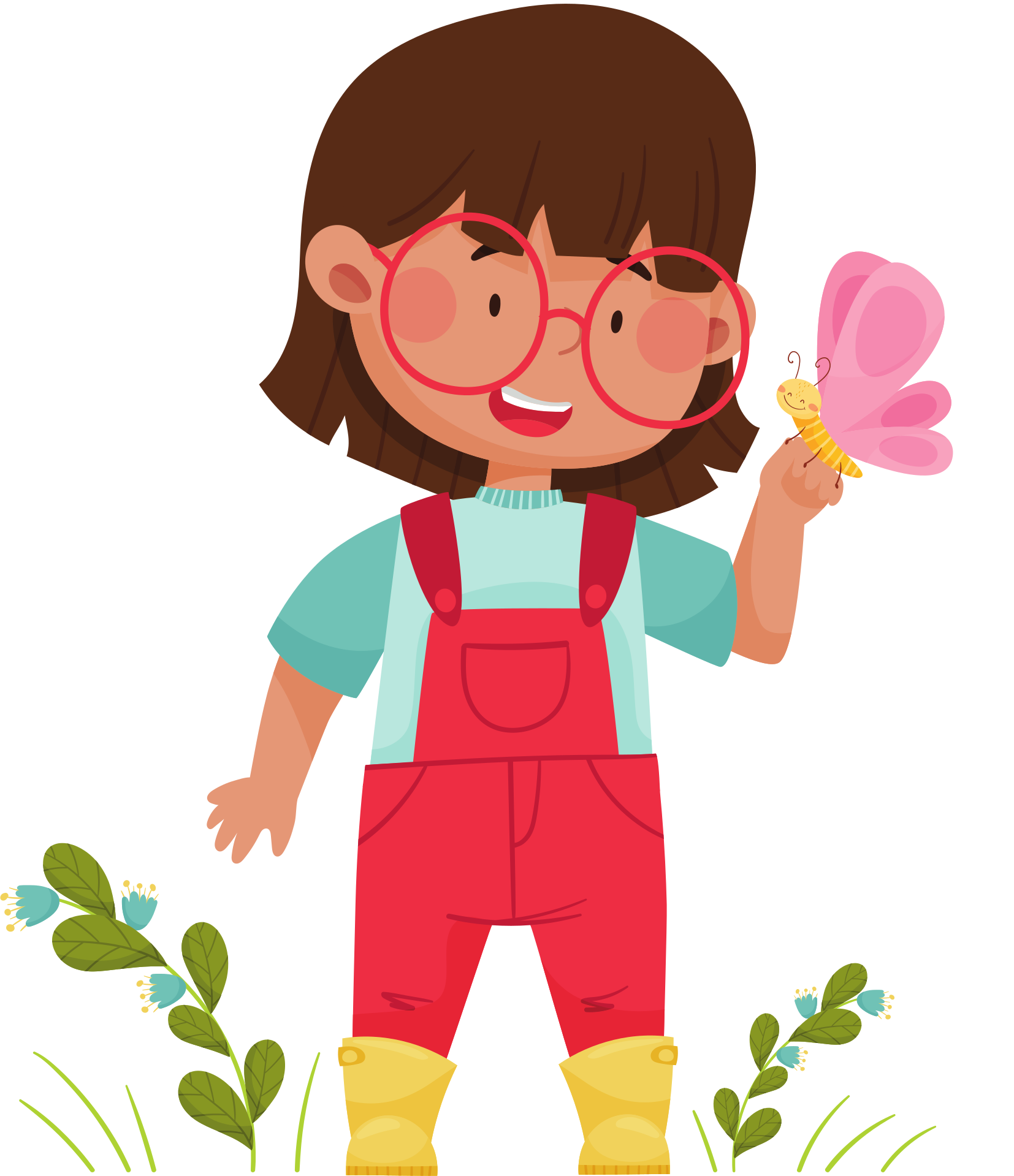 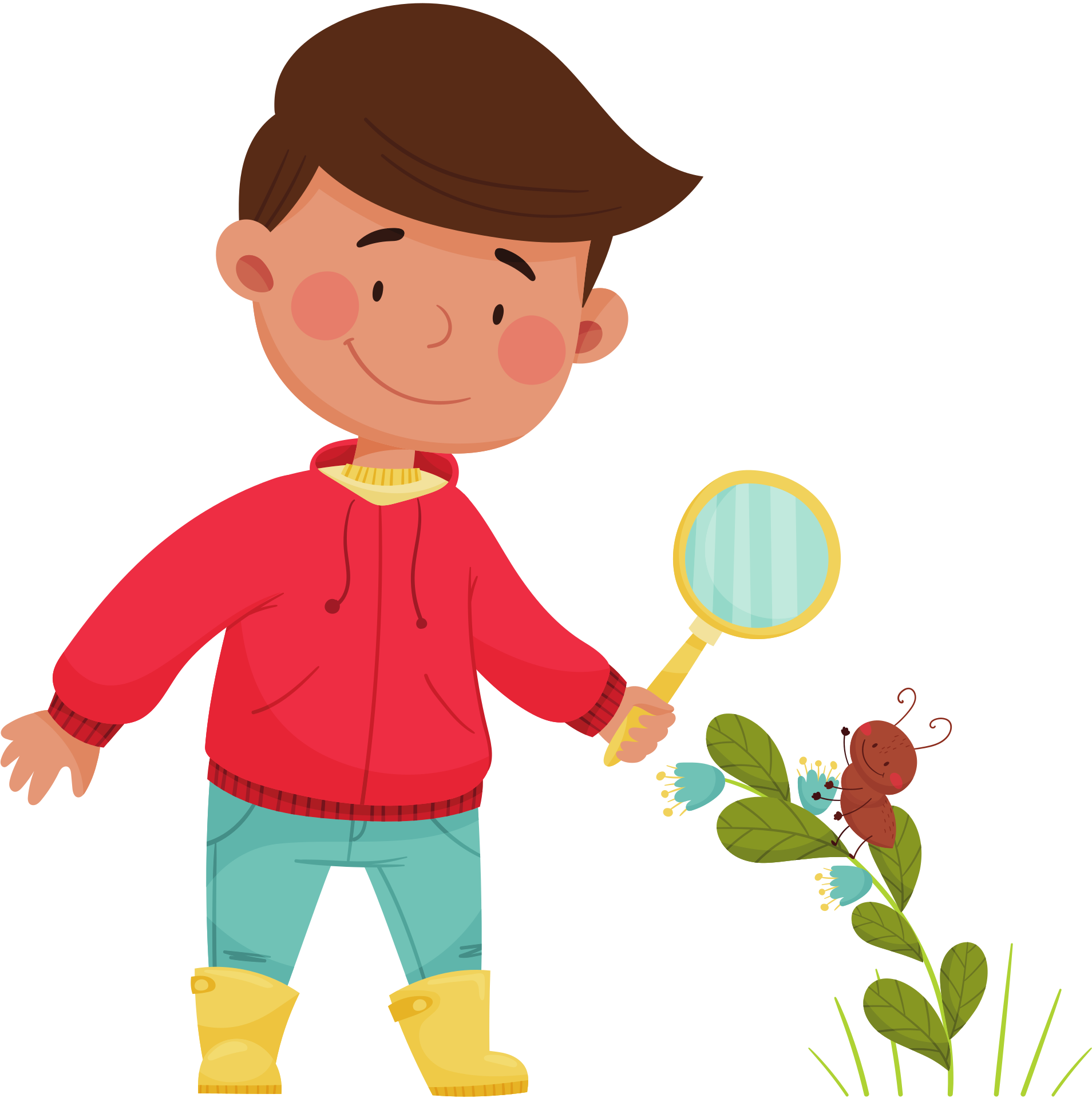 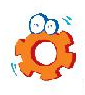 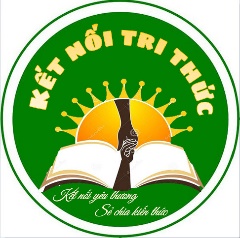 Sắp xếp các cây từ hình 3 đến hình 6 vào nhóm cây có rễ cọc, rễ chùm.
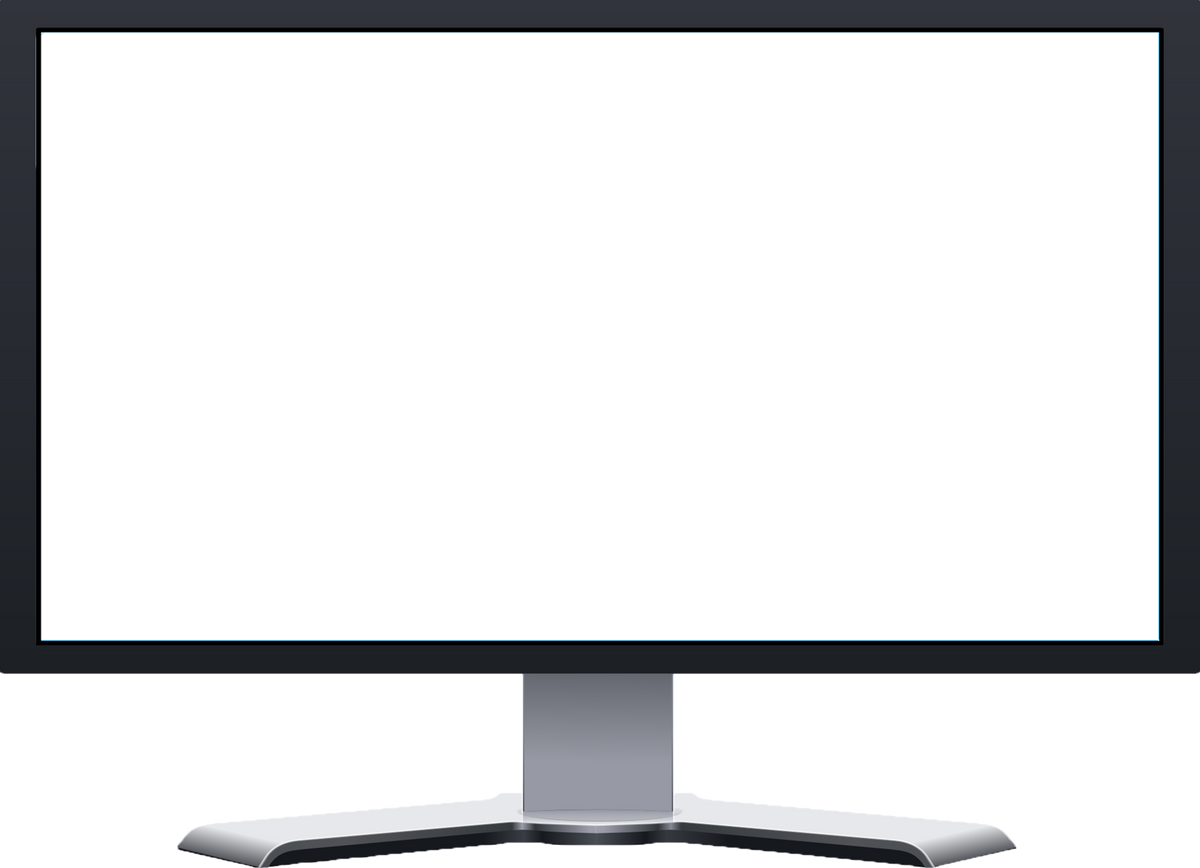 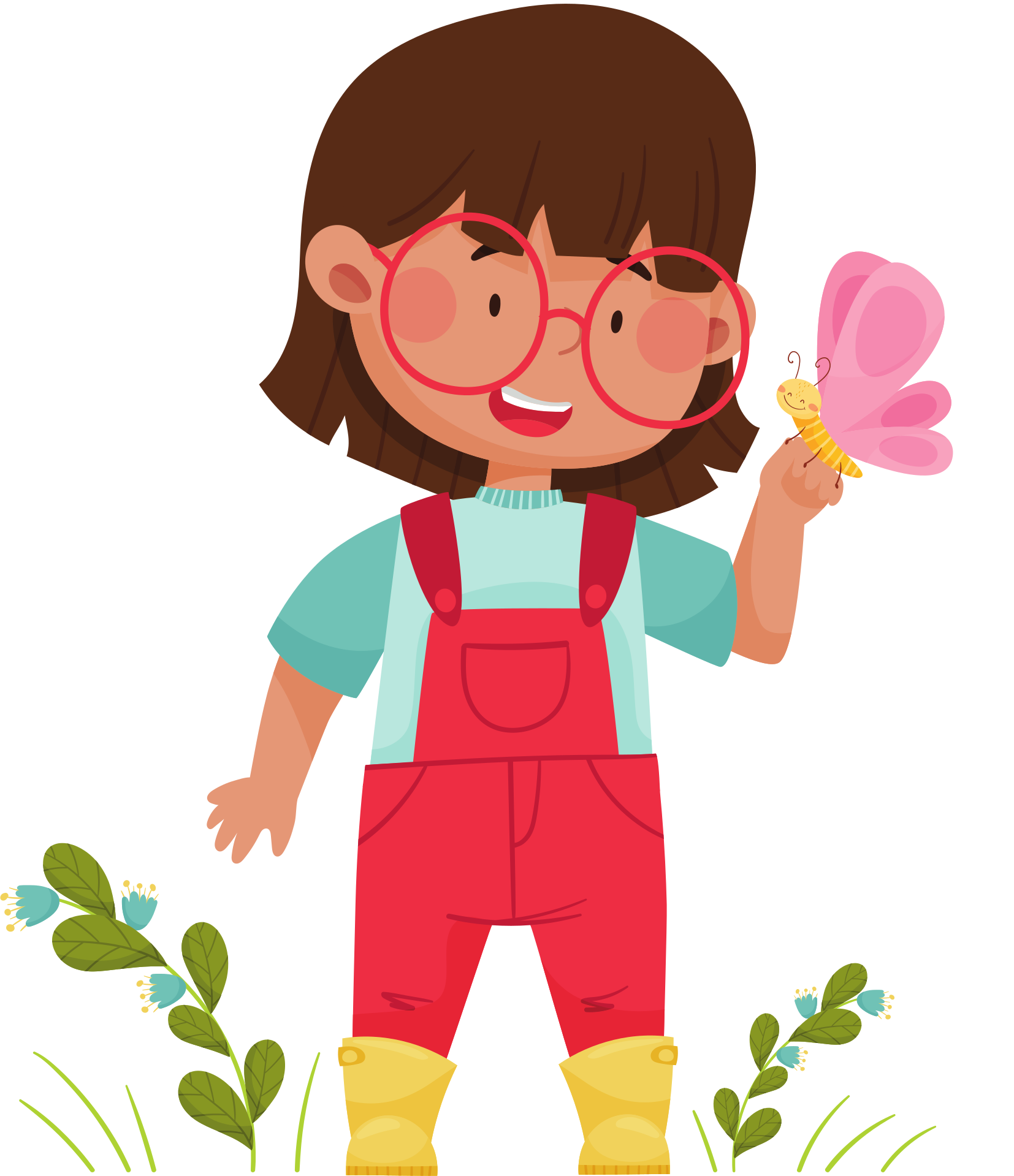 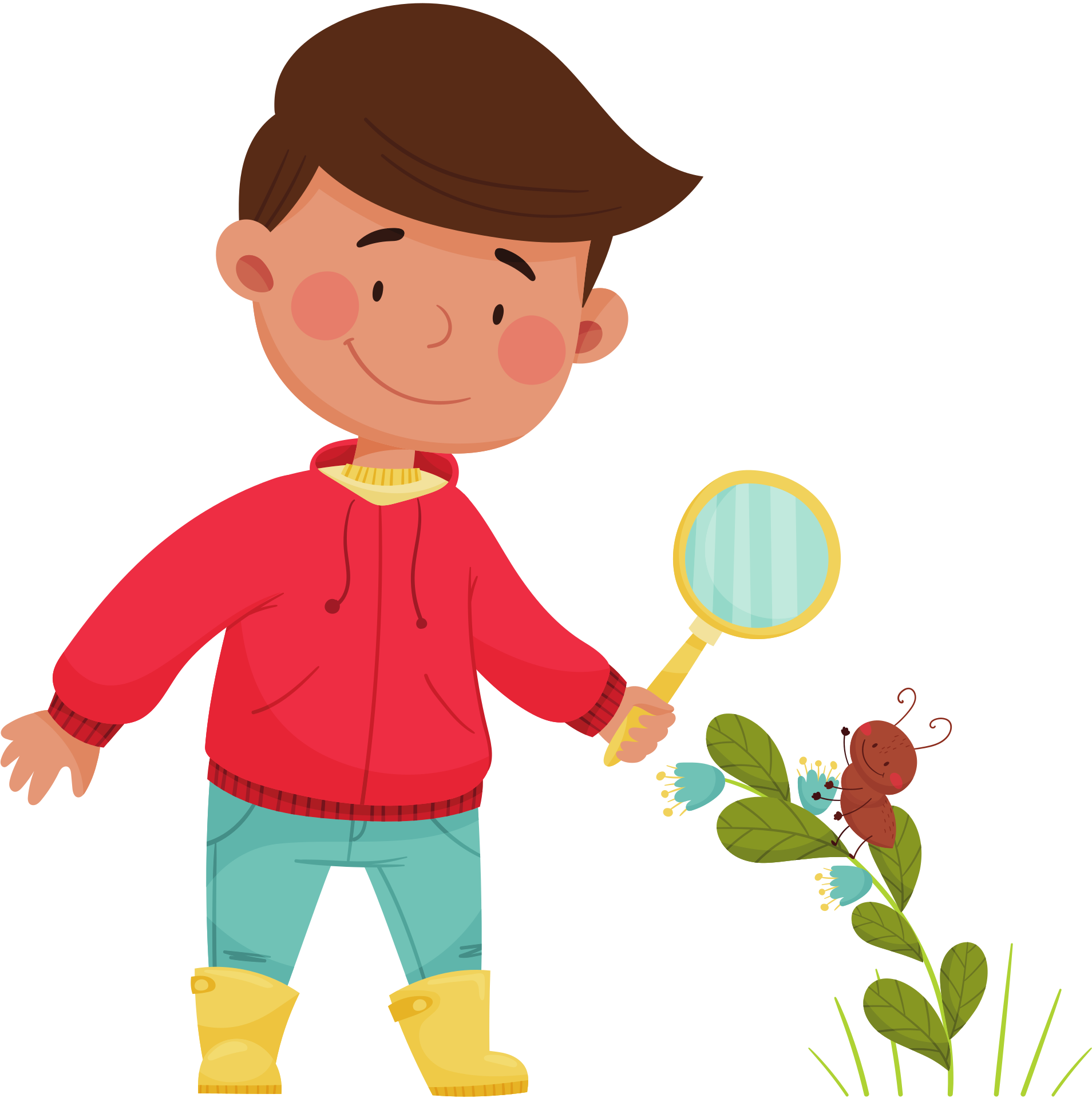 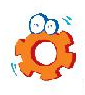 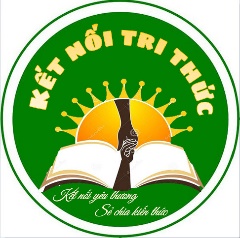 Nhận xét và so sánh hình dạng, kích thước các rễ cây đó.
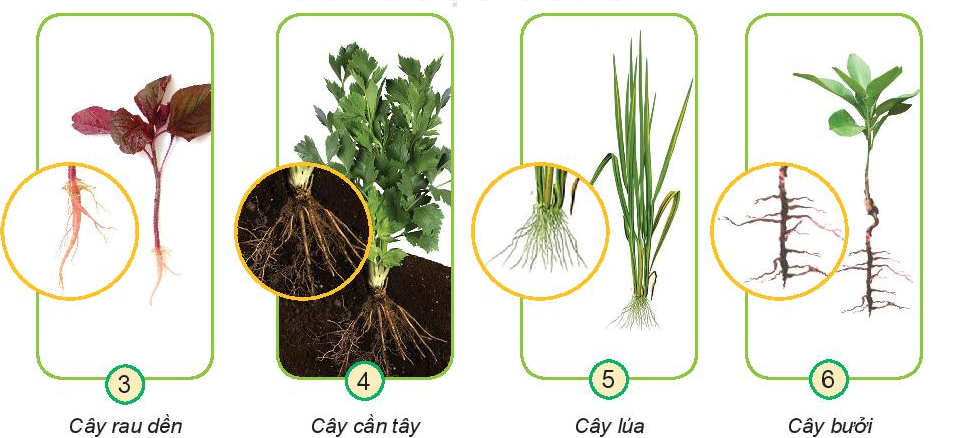 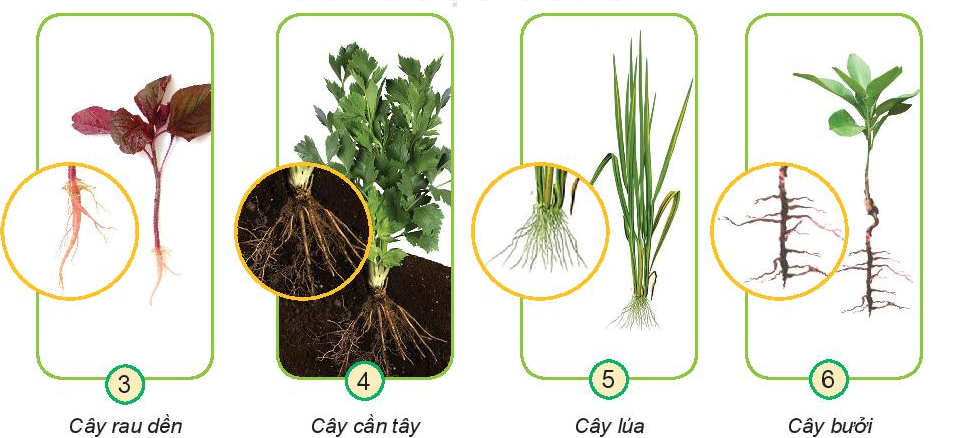 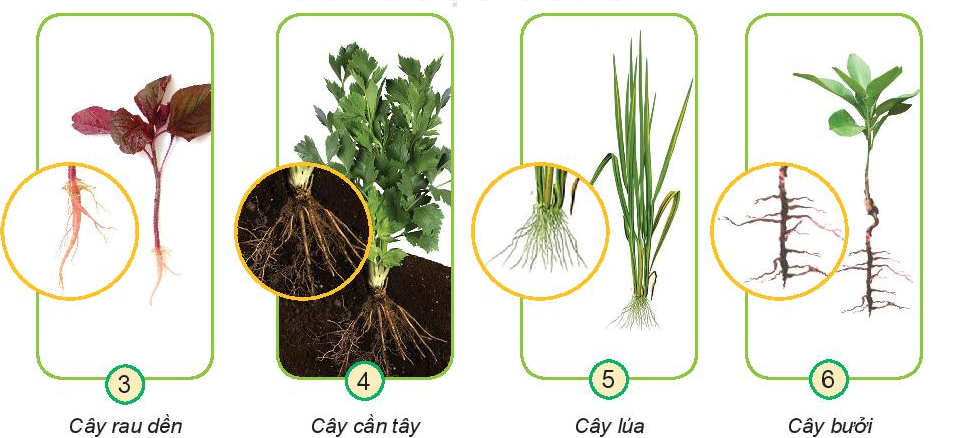 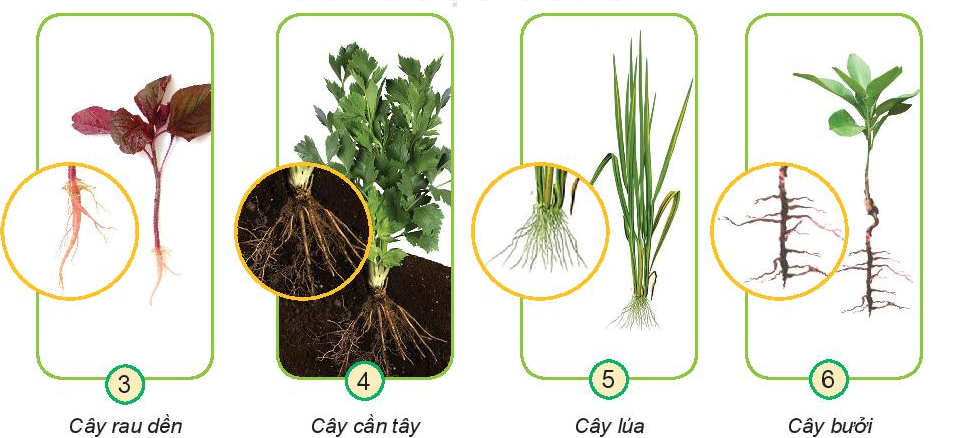 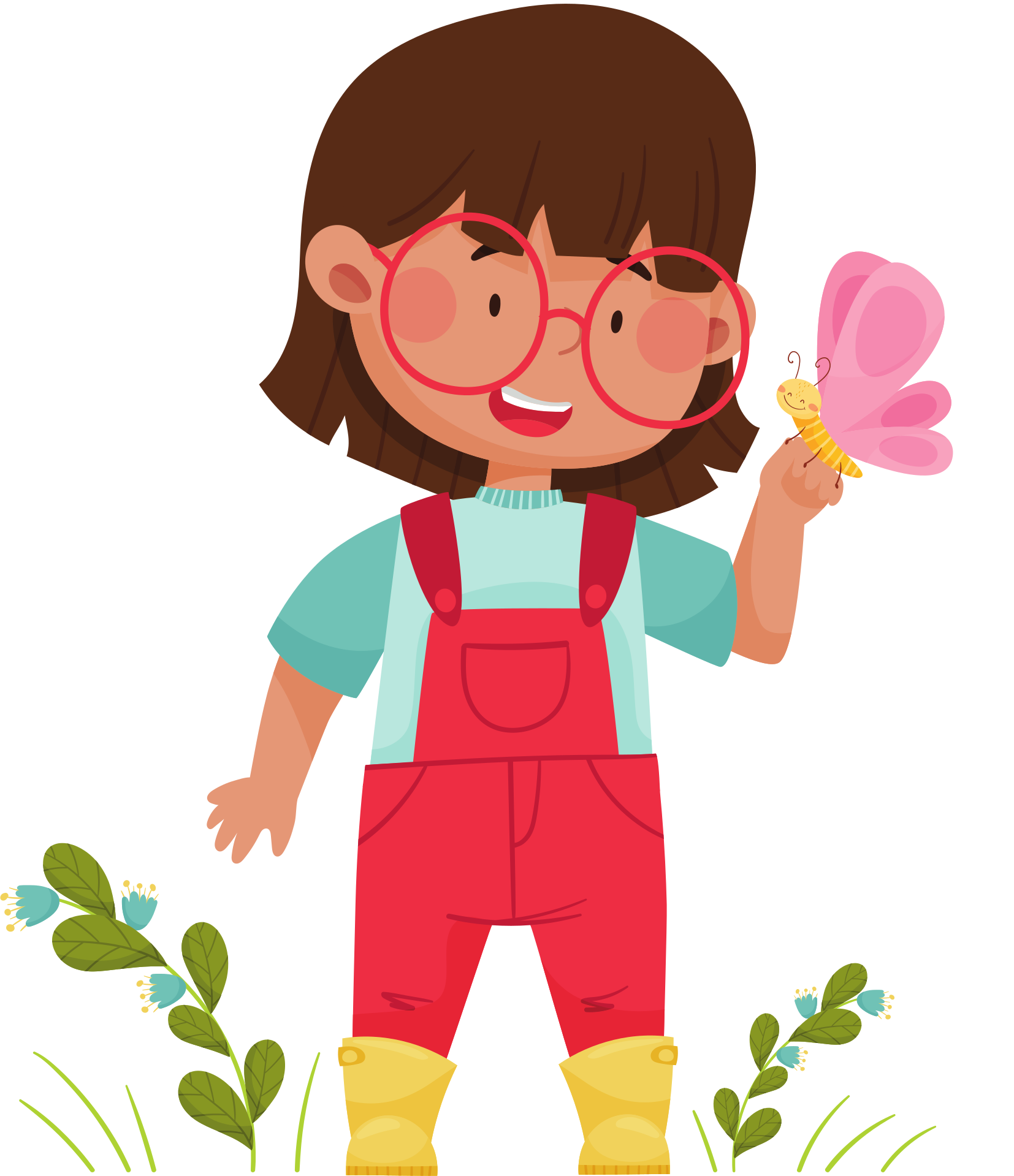 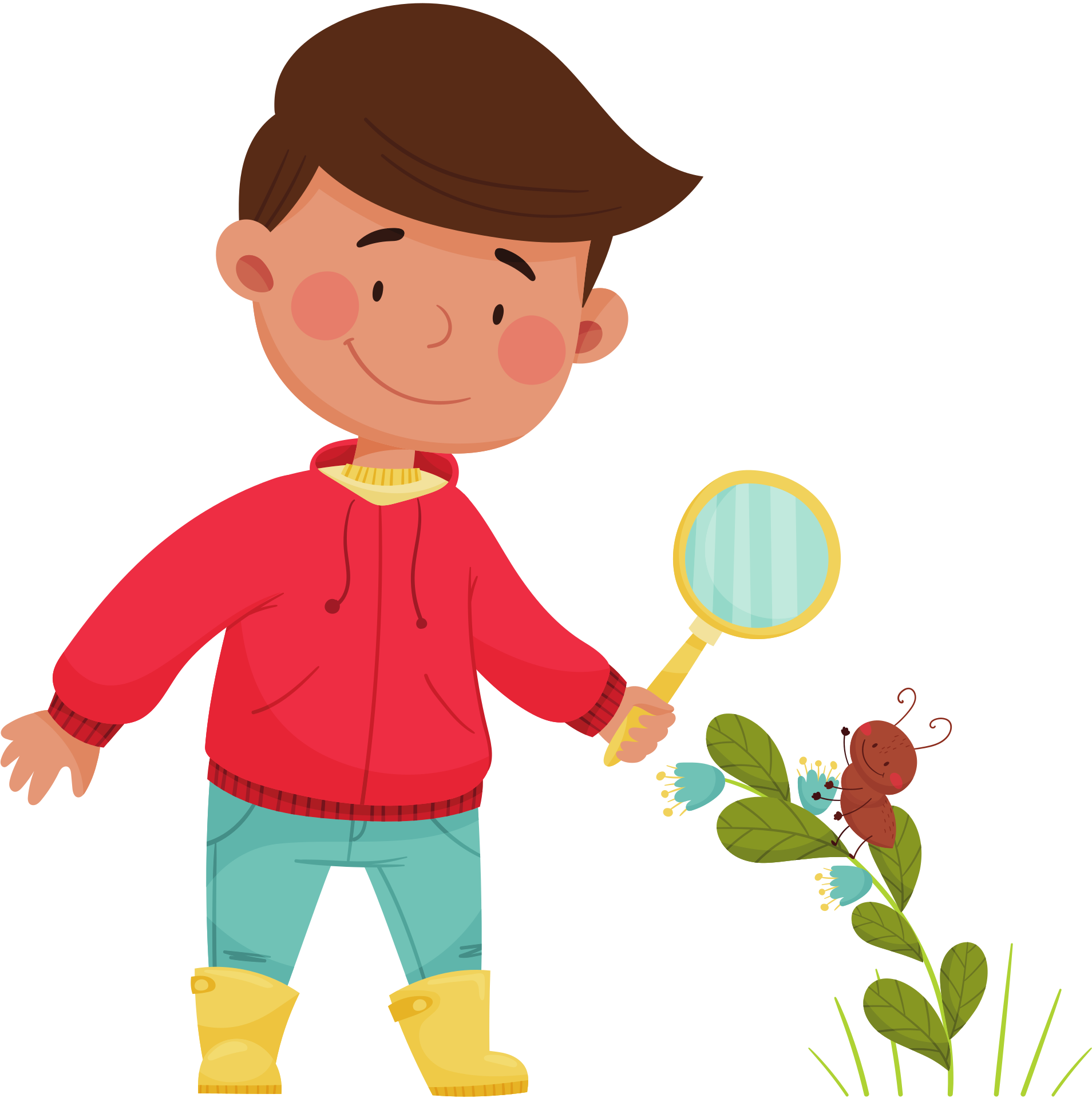 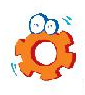 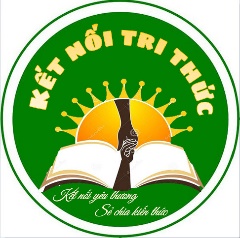 Nhận xét và so sánh hình dạng, kích thước các rễ cây đó.
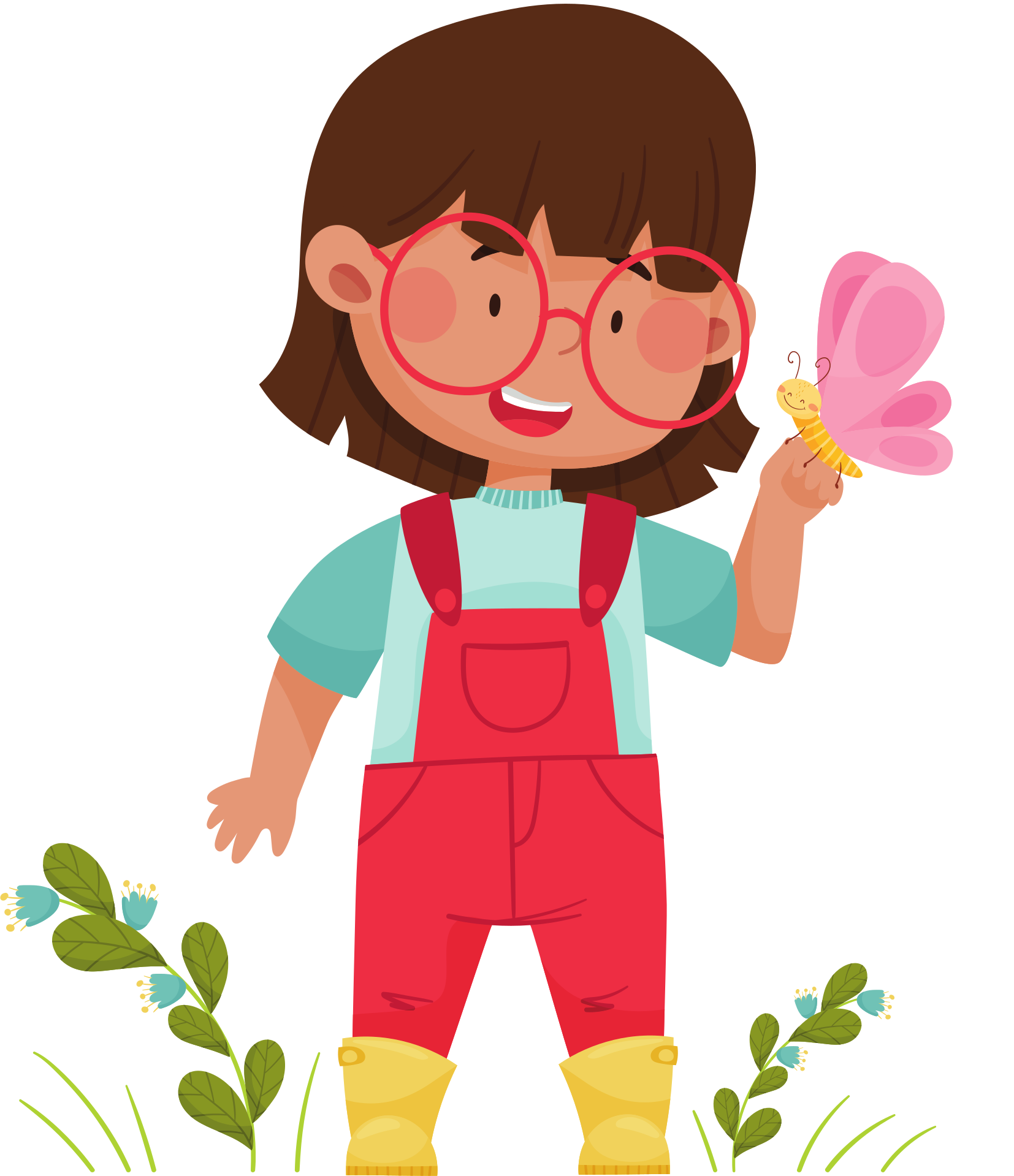 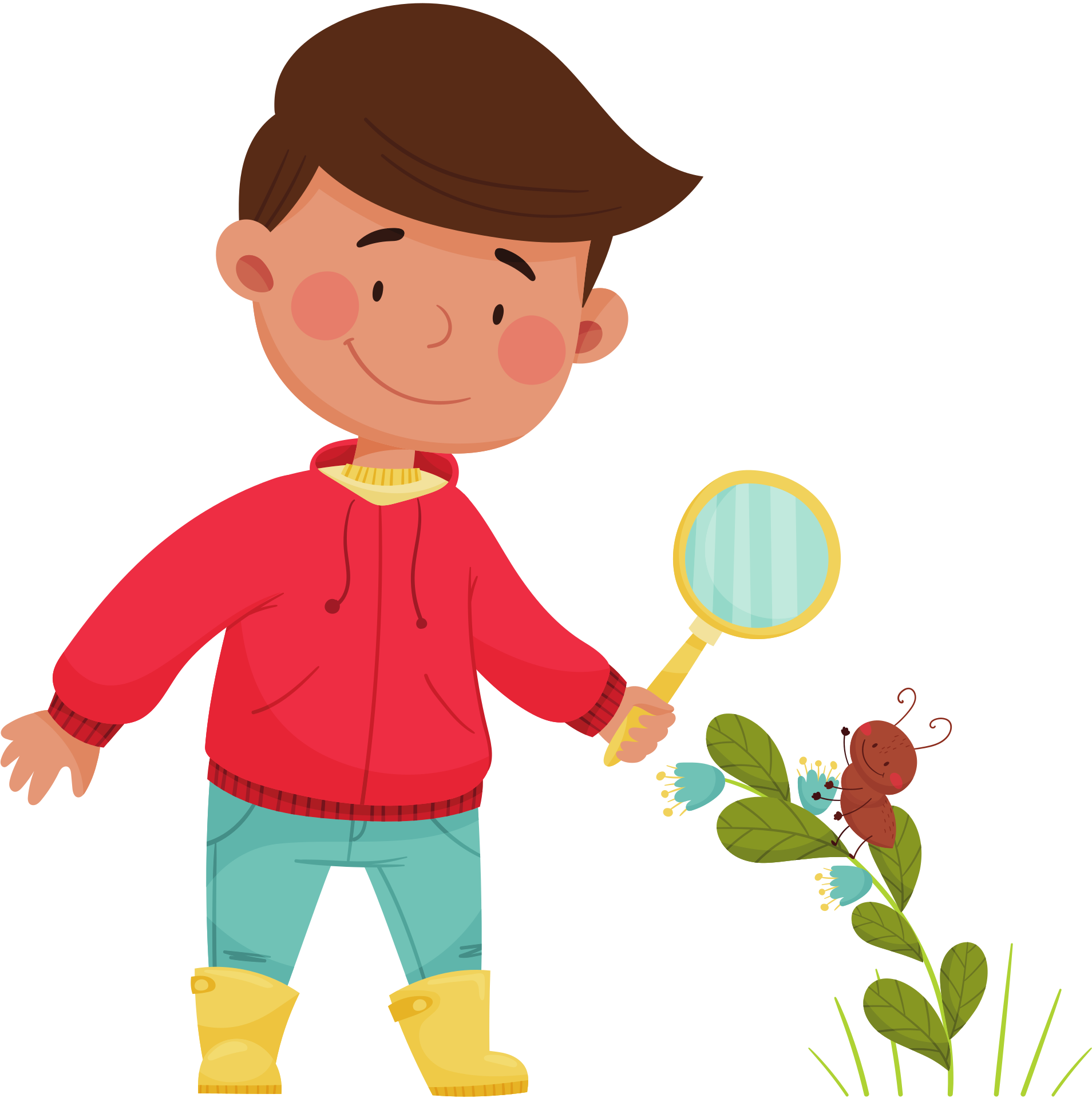 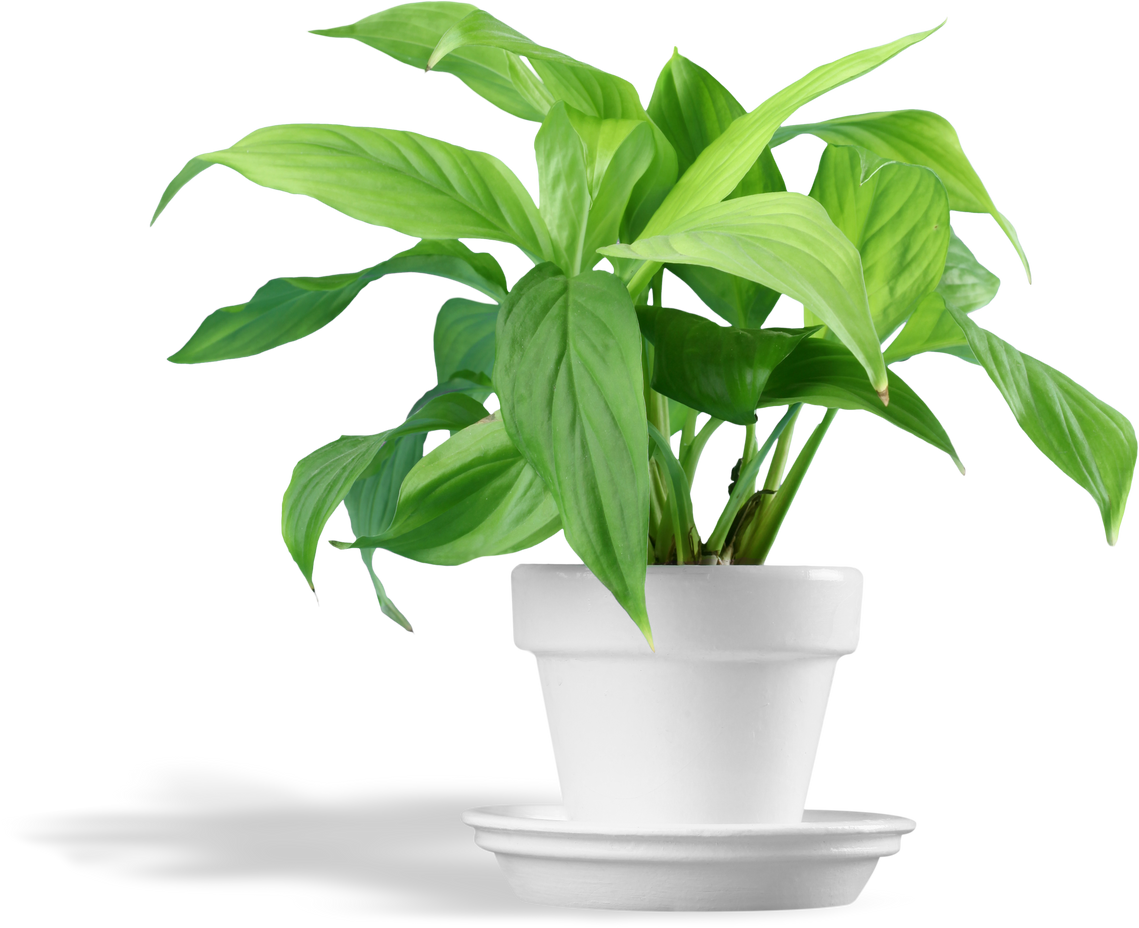 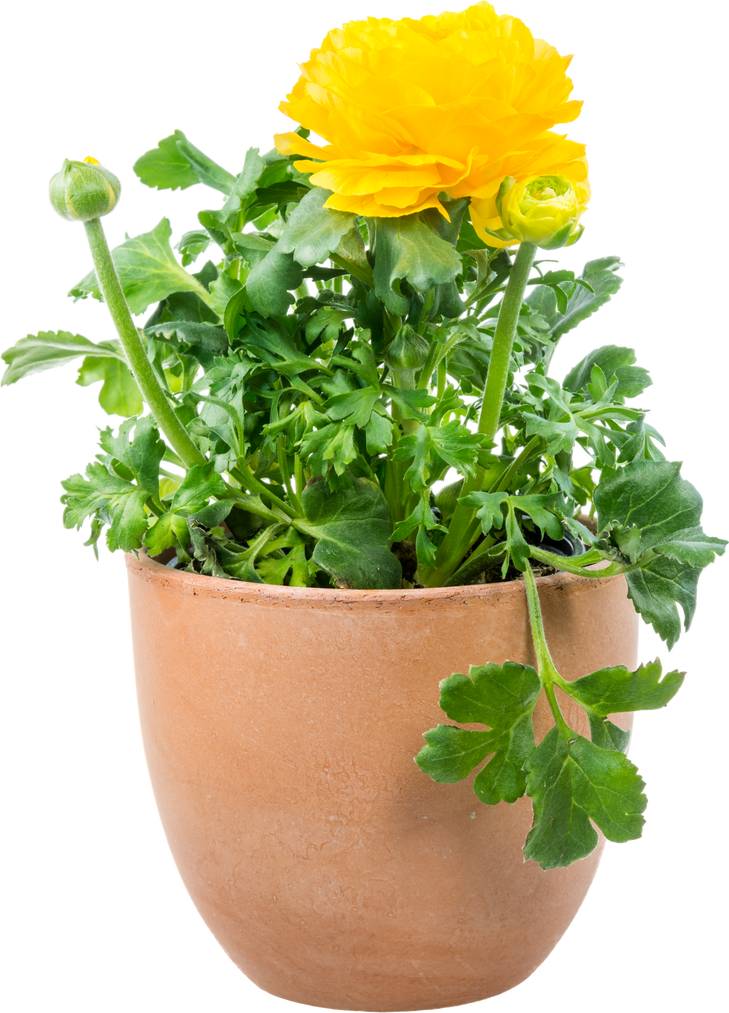 Khám phá
Quan sát các hình dưới đây và cho biết:
- Cây nào có thân đứng, thân leo, thân bò?
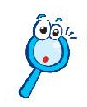 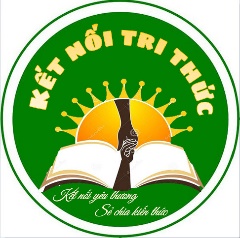 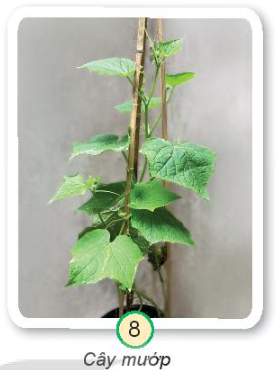 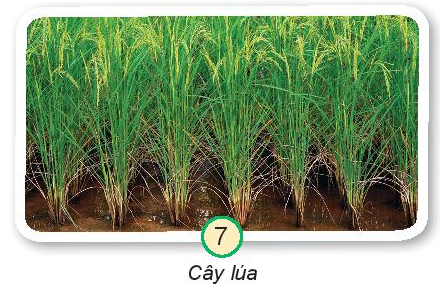 Thân đứng
Thân leo
Quan sát các hình dưới đây và cho biết:
- Cây nào có thân đứng, thân leo, thân bò?
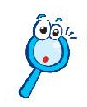 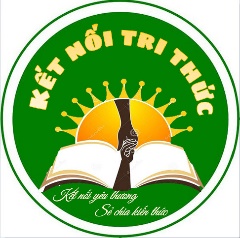 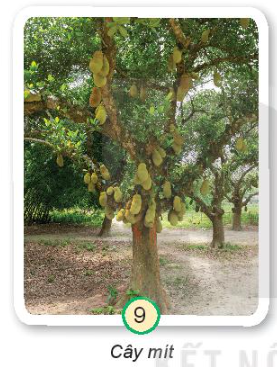 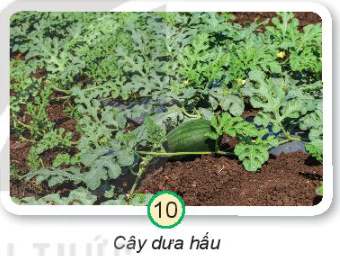 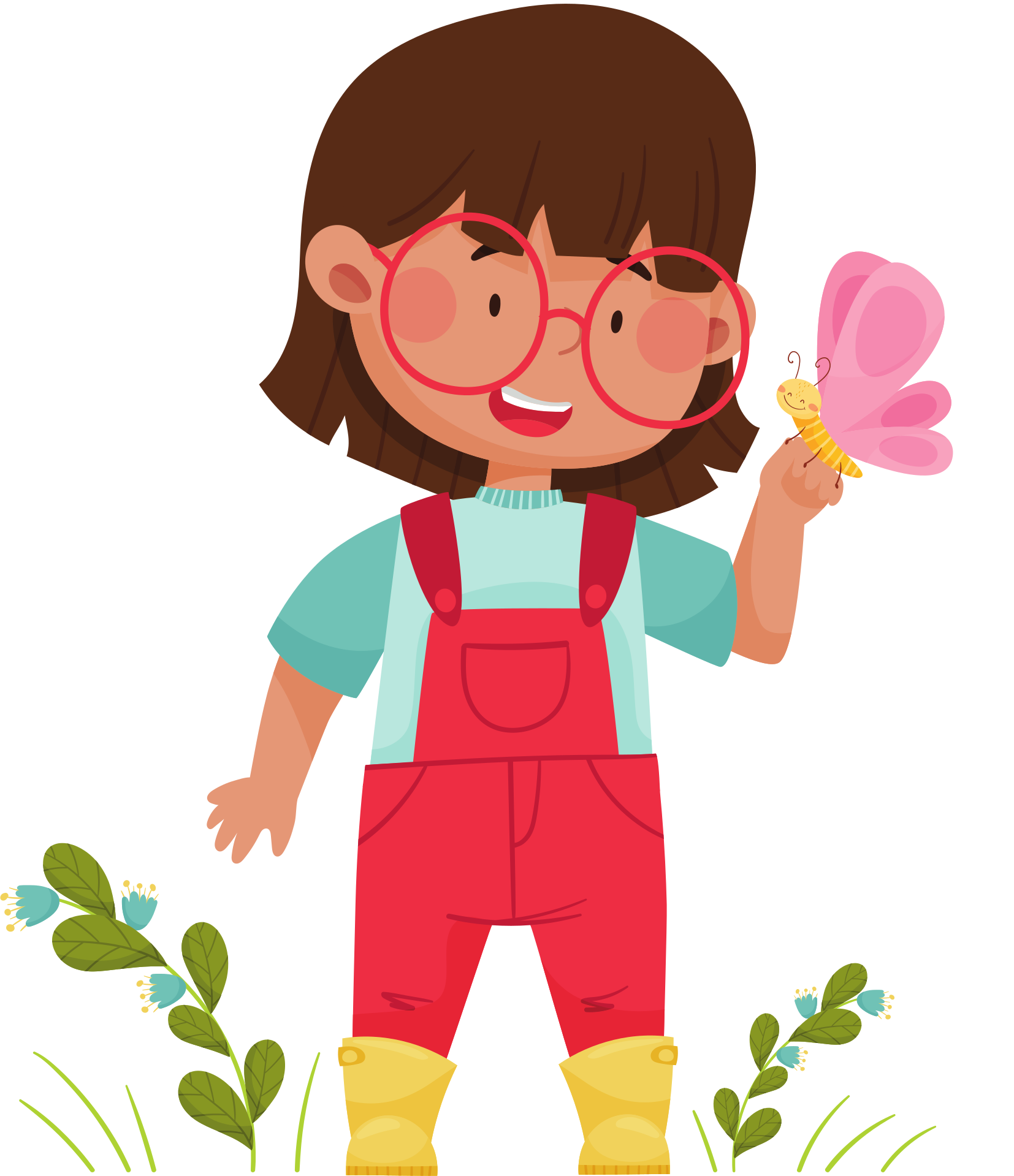 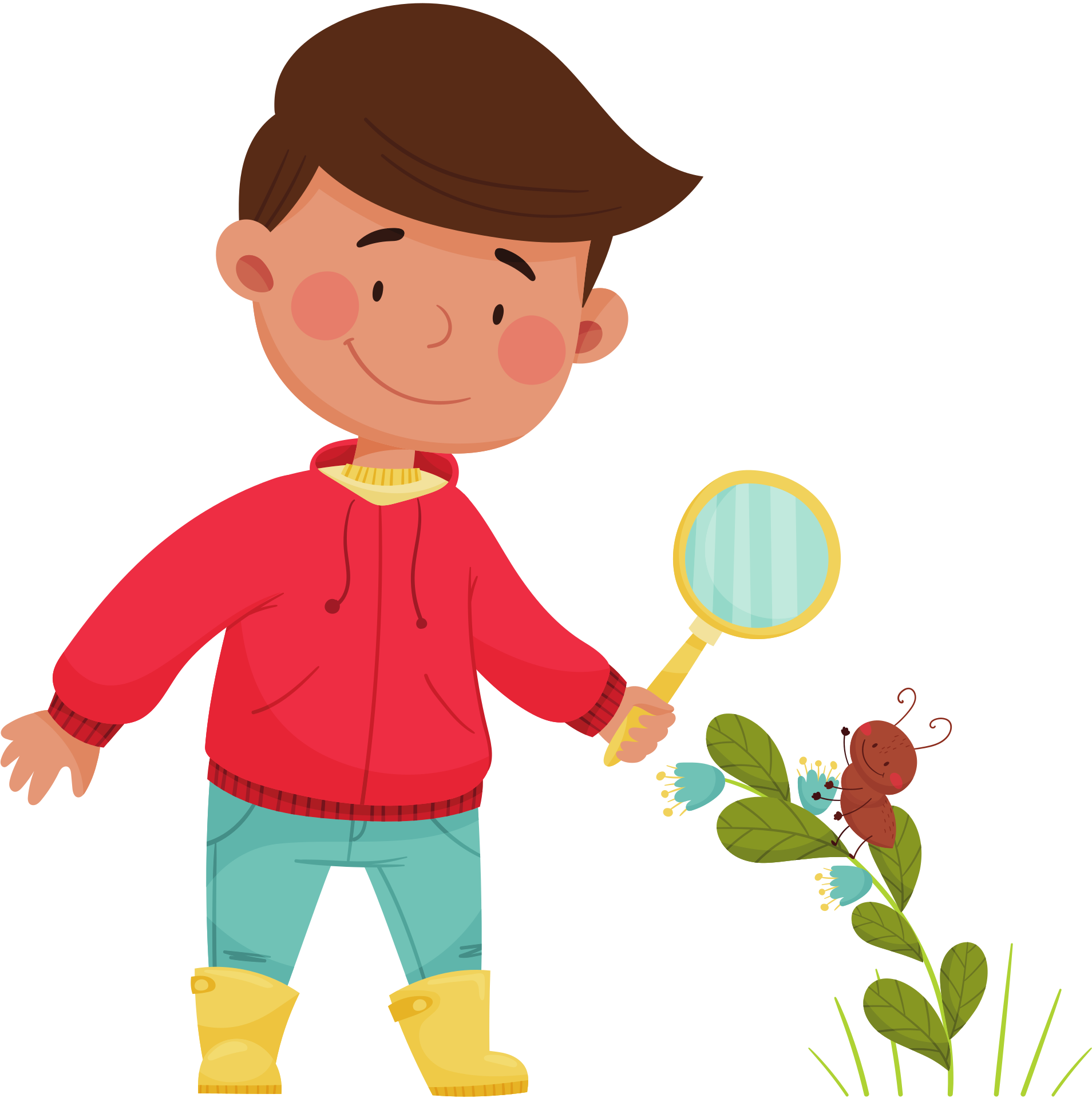 Thân bò
Thân đứng
Quan sát các hình dưới đây và cho biết:
- Cây nào có thân gỗ, thân thảo?
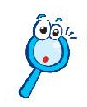 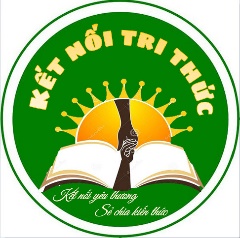 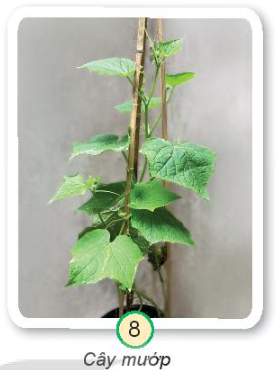 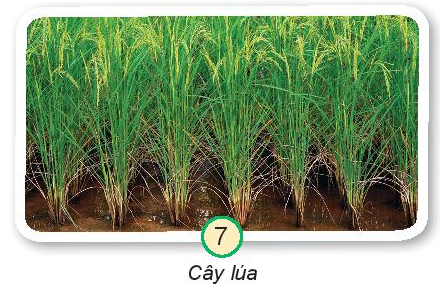 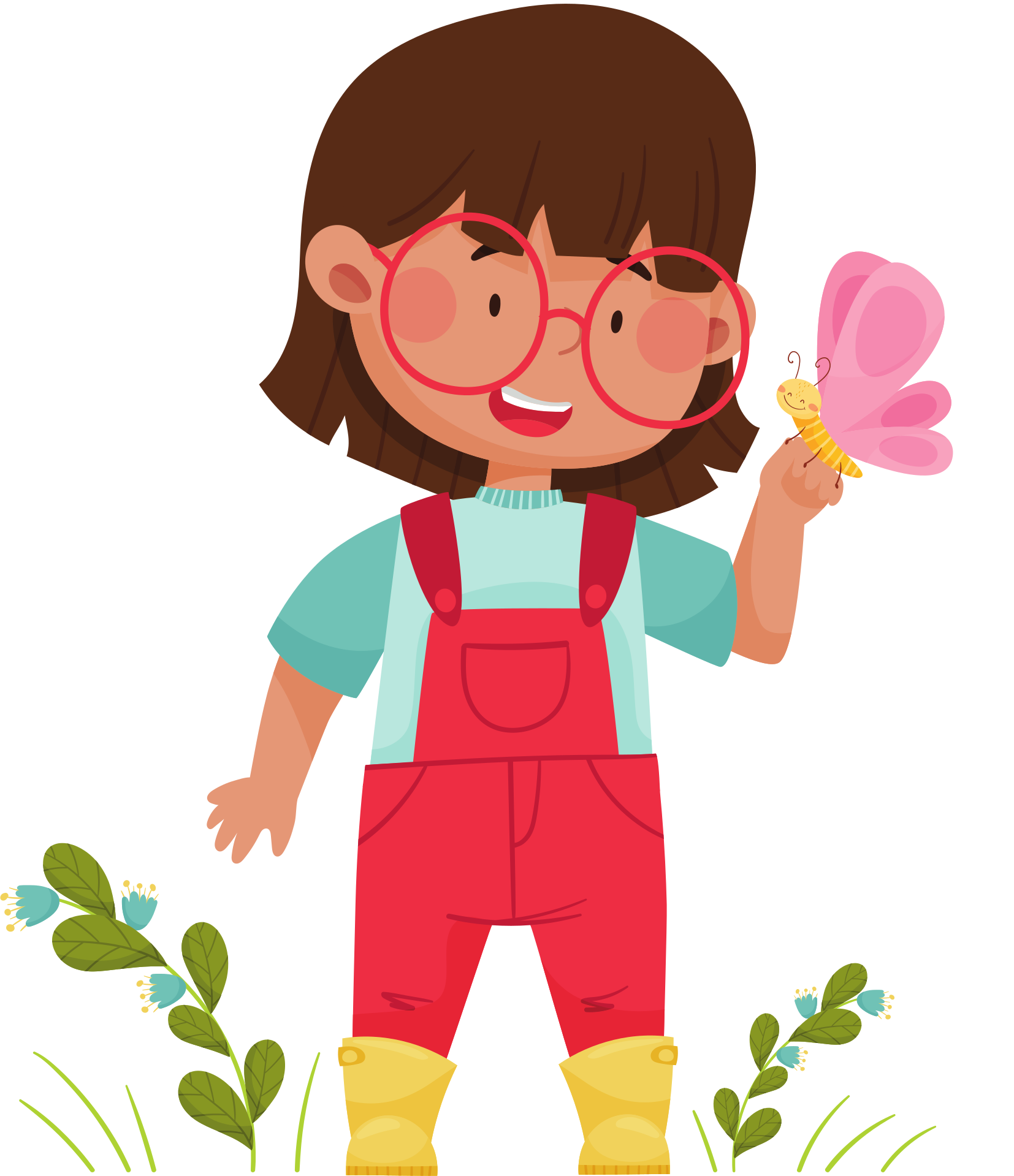 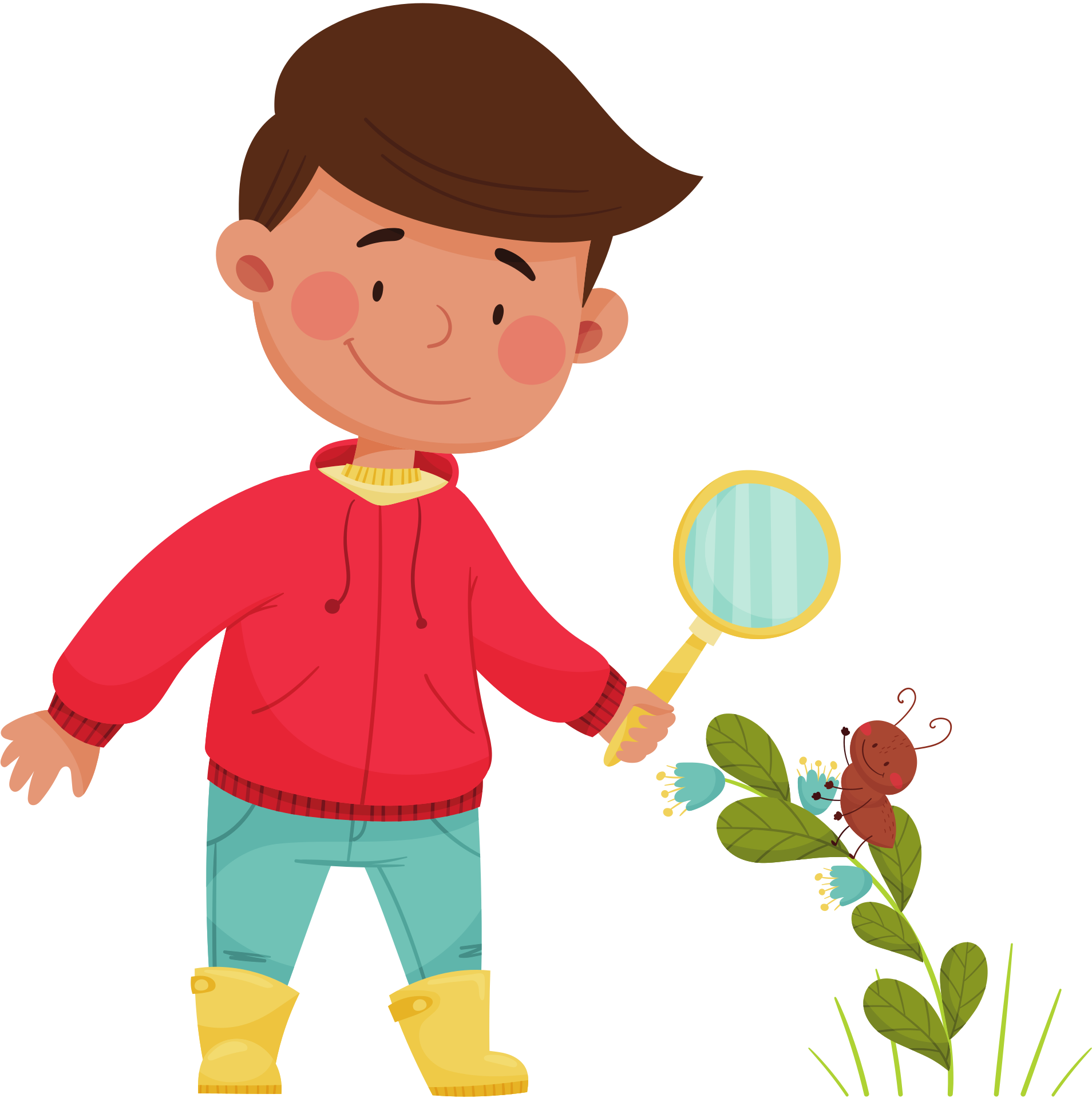 Thân thảo
Thân thảo
Quan sát các hình dưới đây và cho biết:
- Cây nào có thân gỗ, thân thảo?
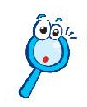 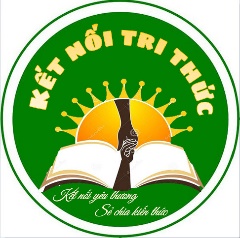 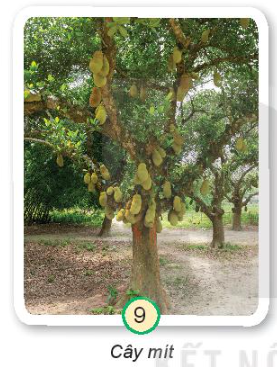 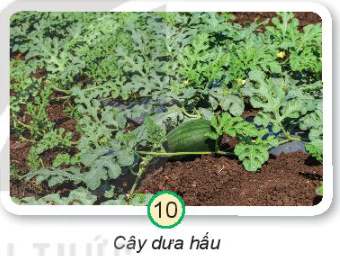 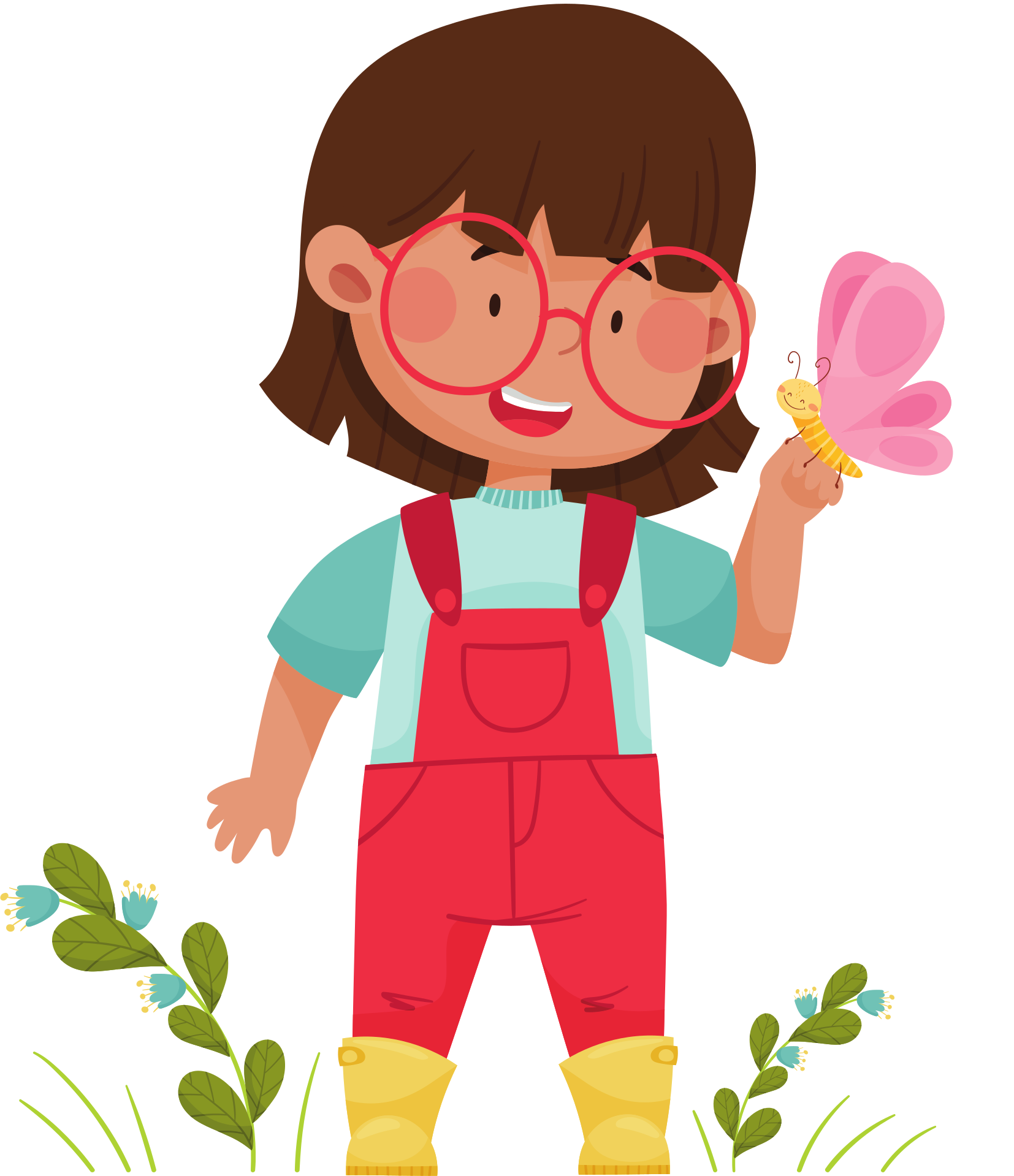 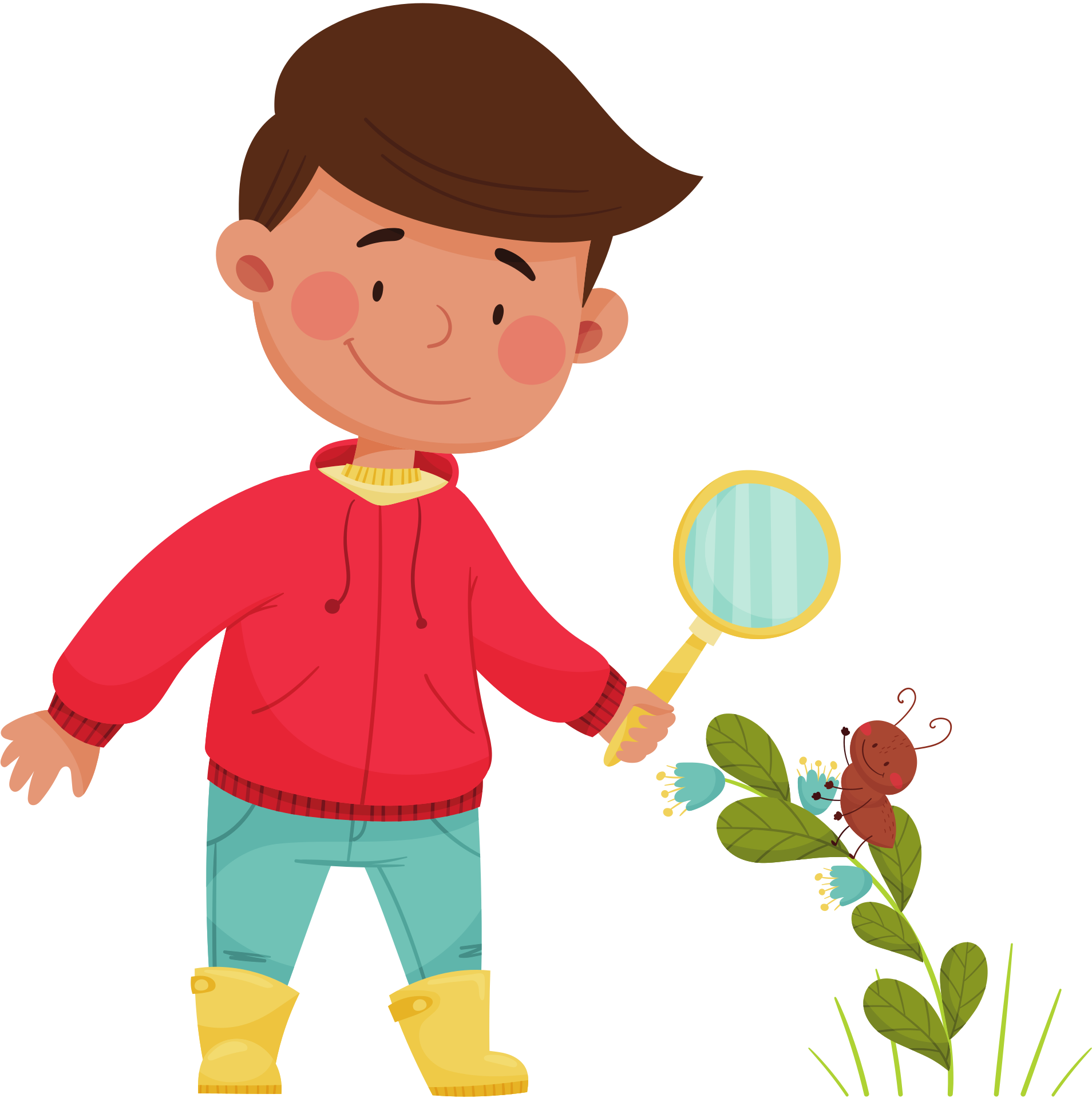 Thân thảo
Thân gỗ
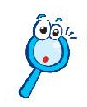 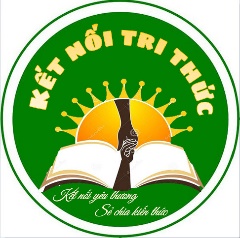 Nhận xét, so sánh về đặc điểm, hình dạng của các thân cây.
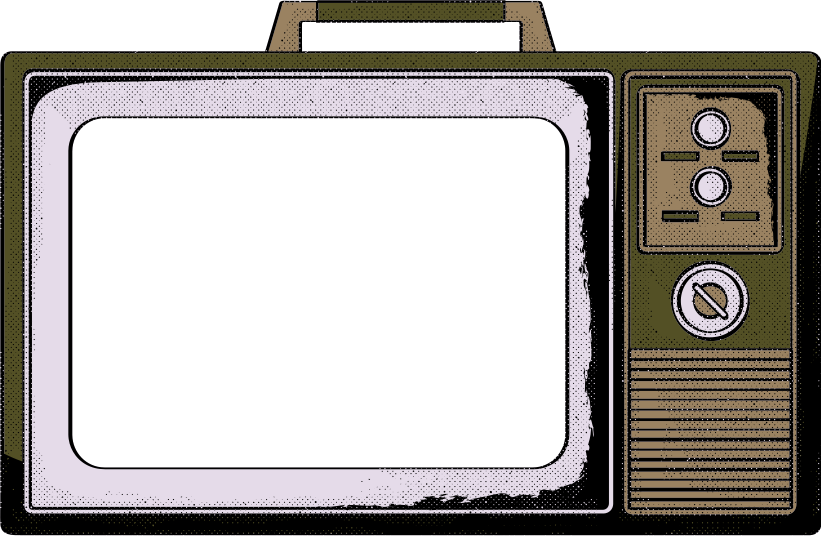 Đặc điểm, hình dạng của các thân cây là khác nhau. Có các loại thân đứng, thân leo, thân bò, thân gỗ, thân thảo.
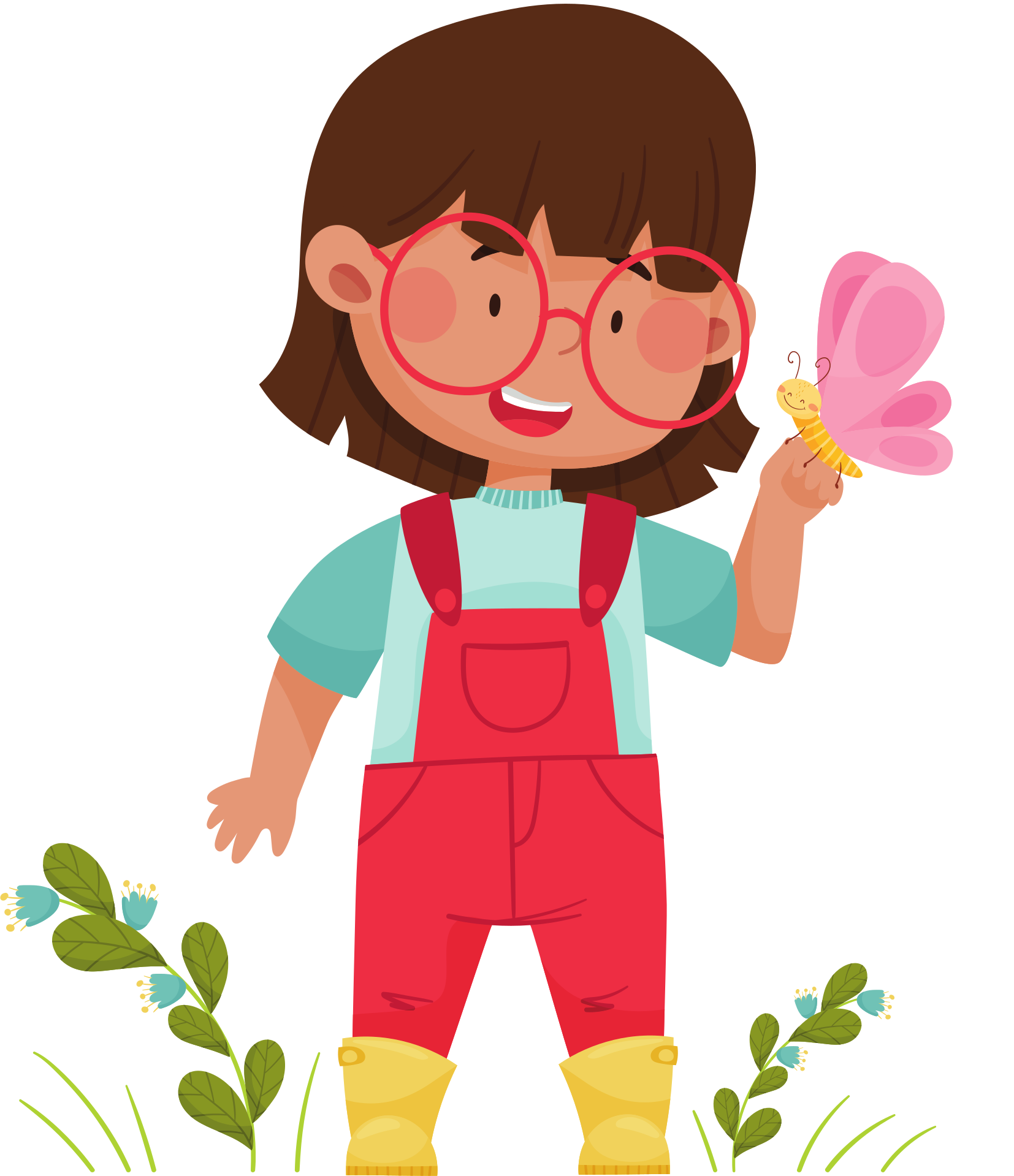 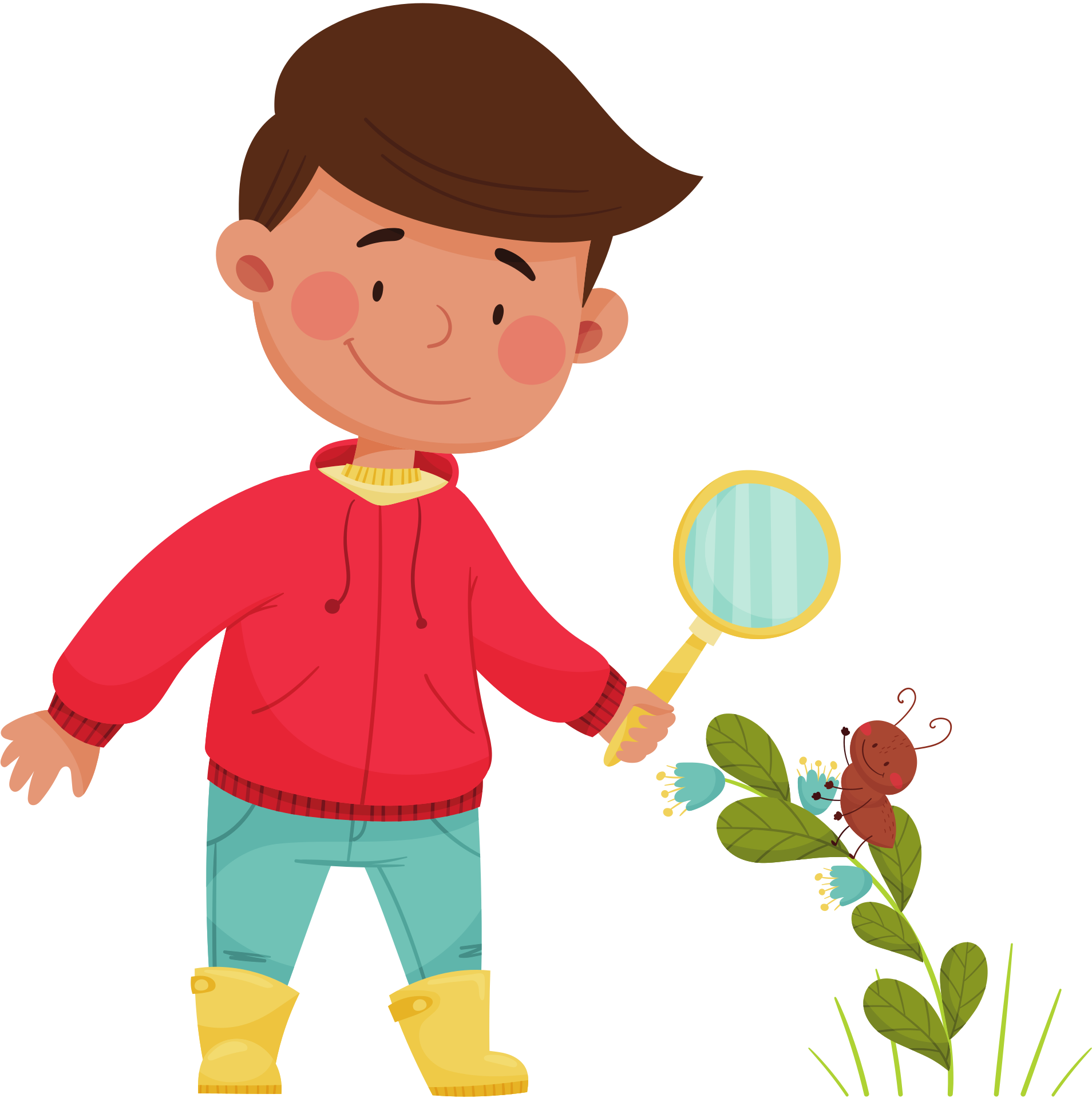 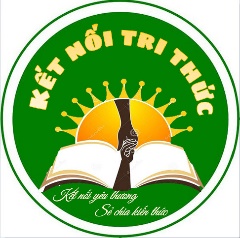 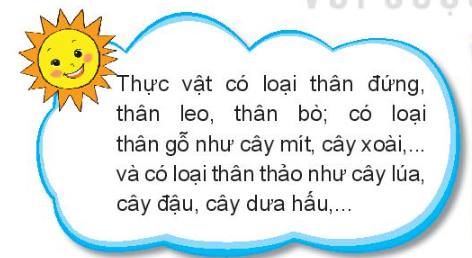 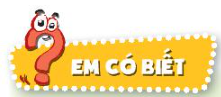 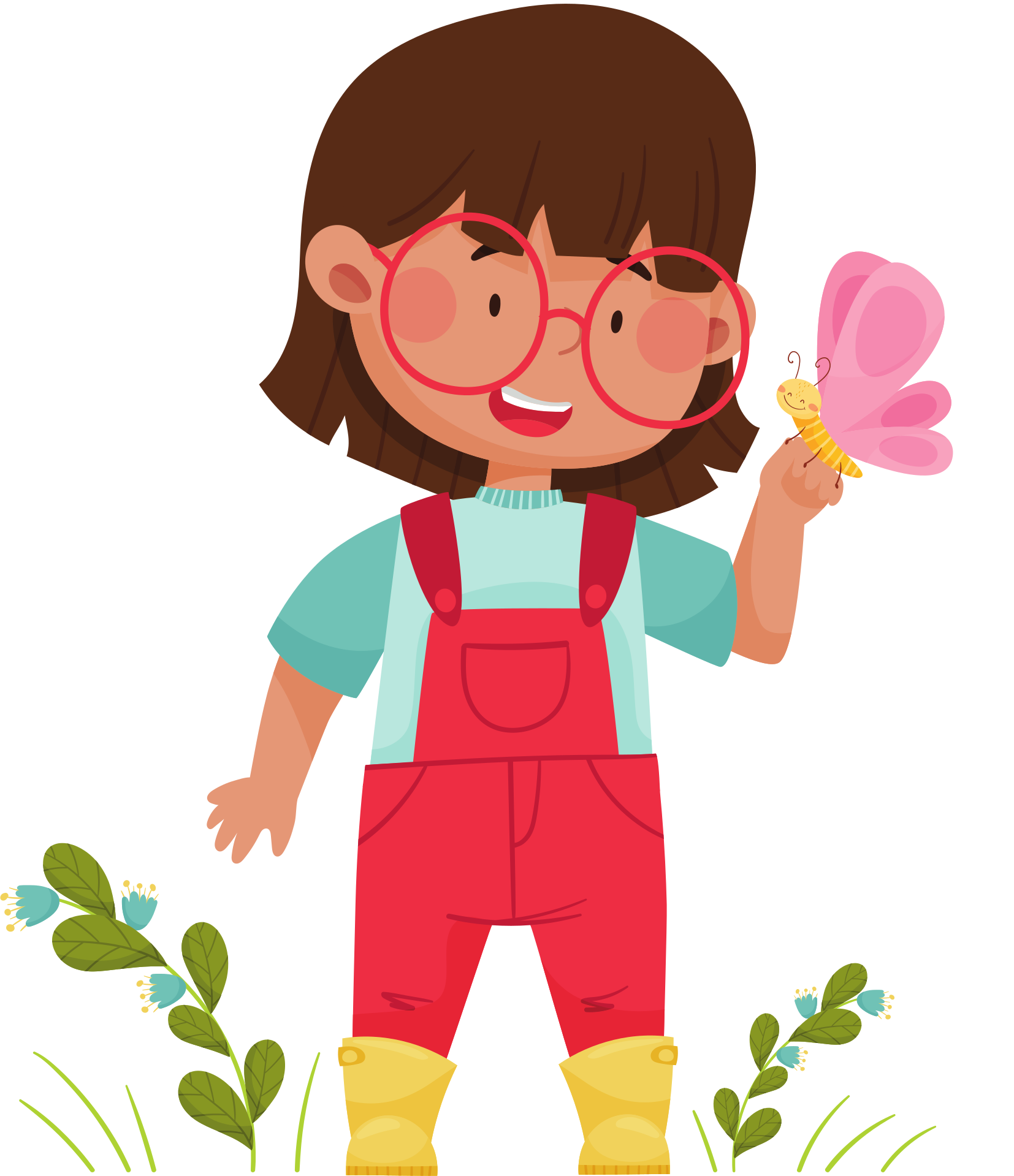 Một số cây có thân phình to thành củ như su hào, khoai tây; rễ phình to thành củ như cà rốt, khoai lang; một số cây khác lại có rễ phụ mọc từ thân, cành như cây đa, cây đước.
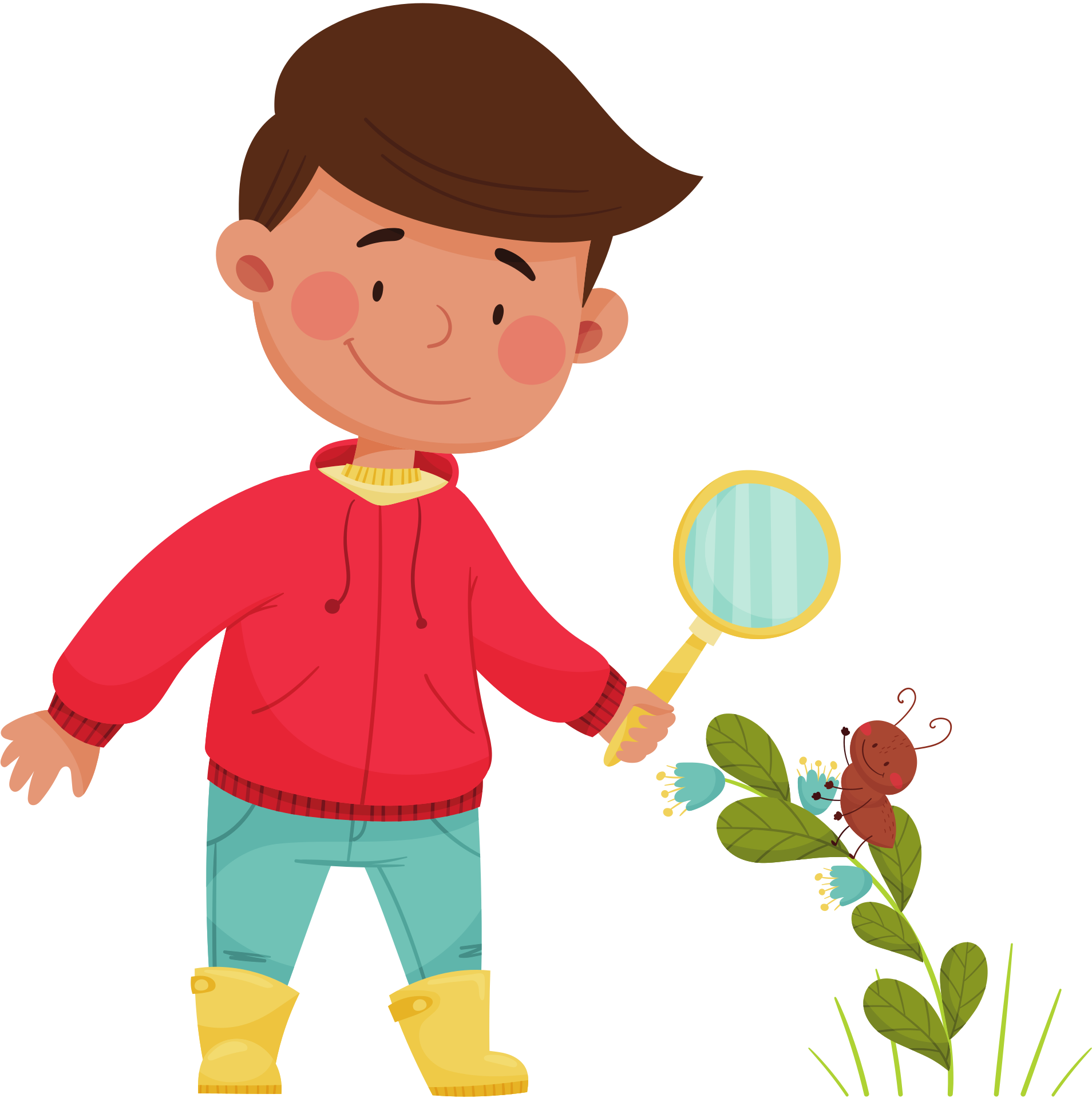 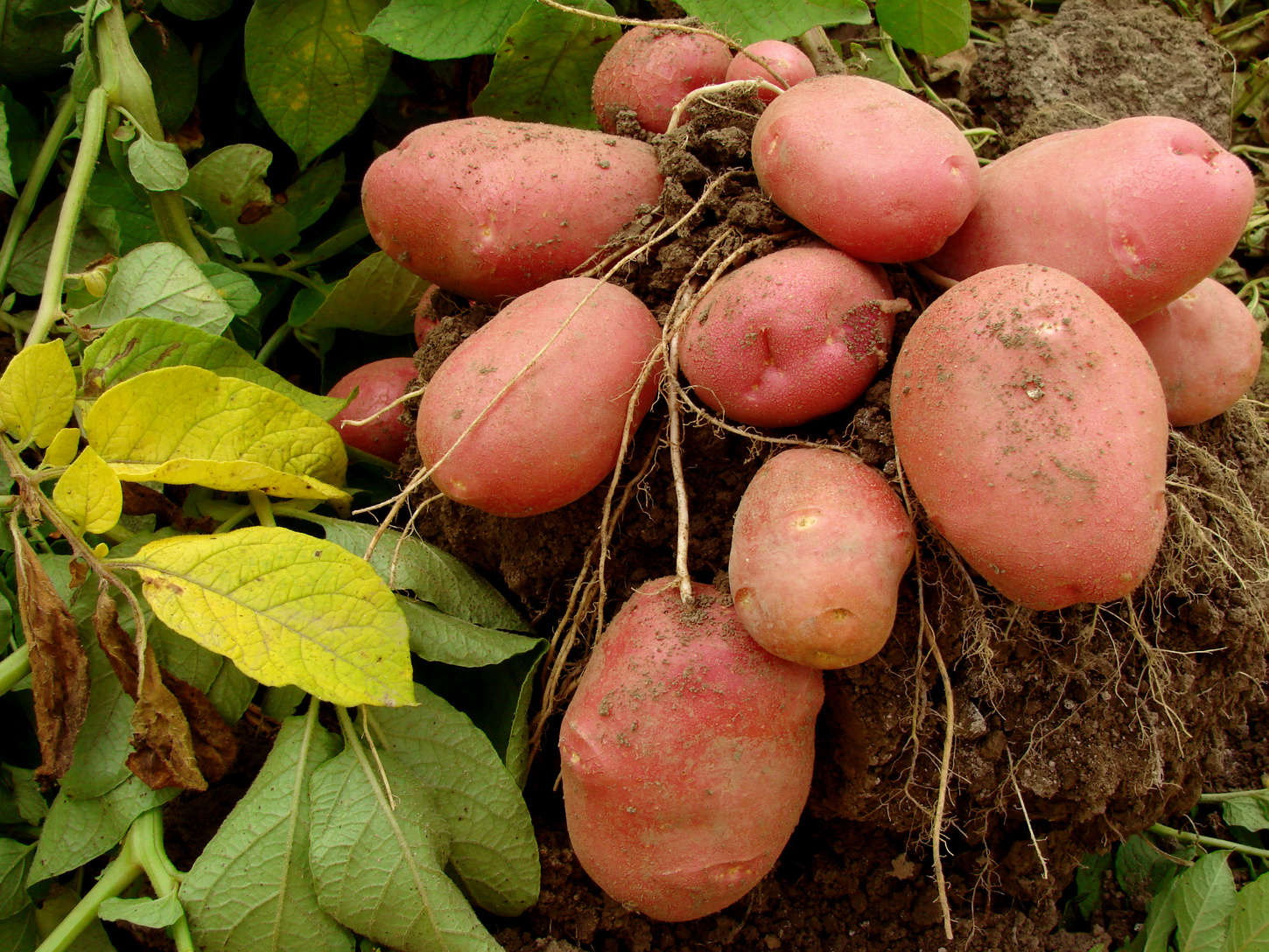 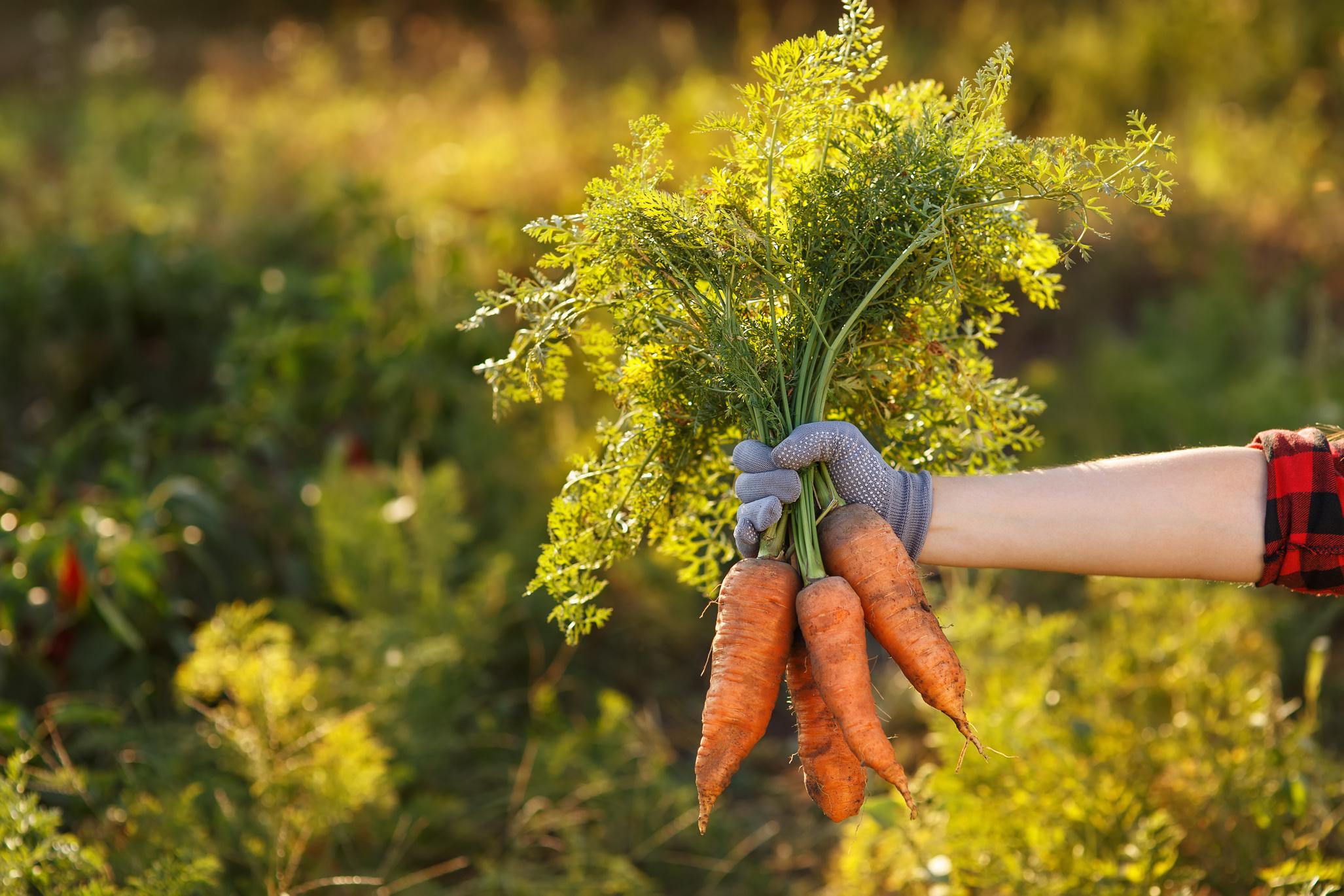 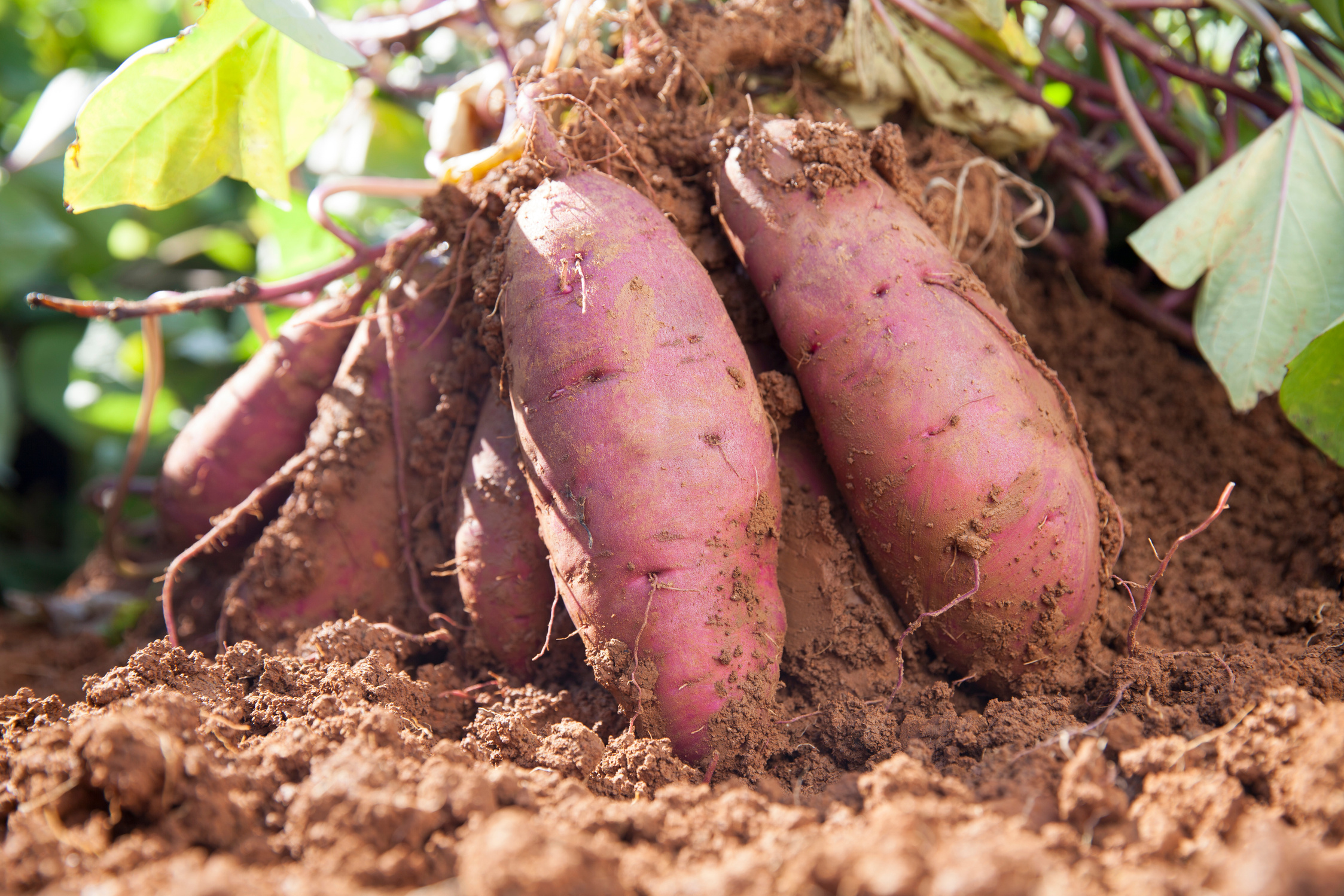 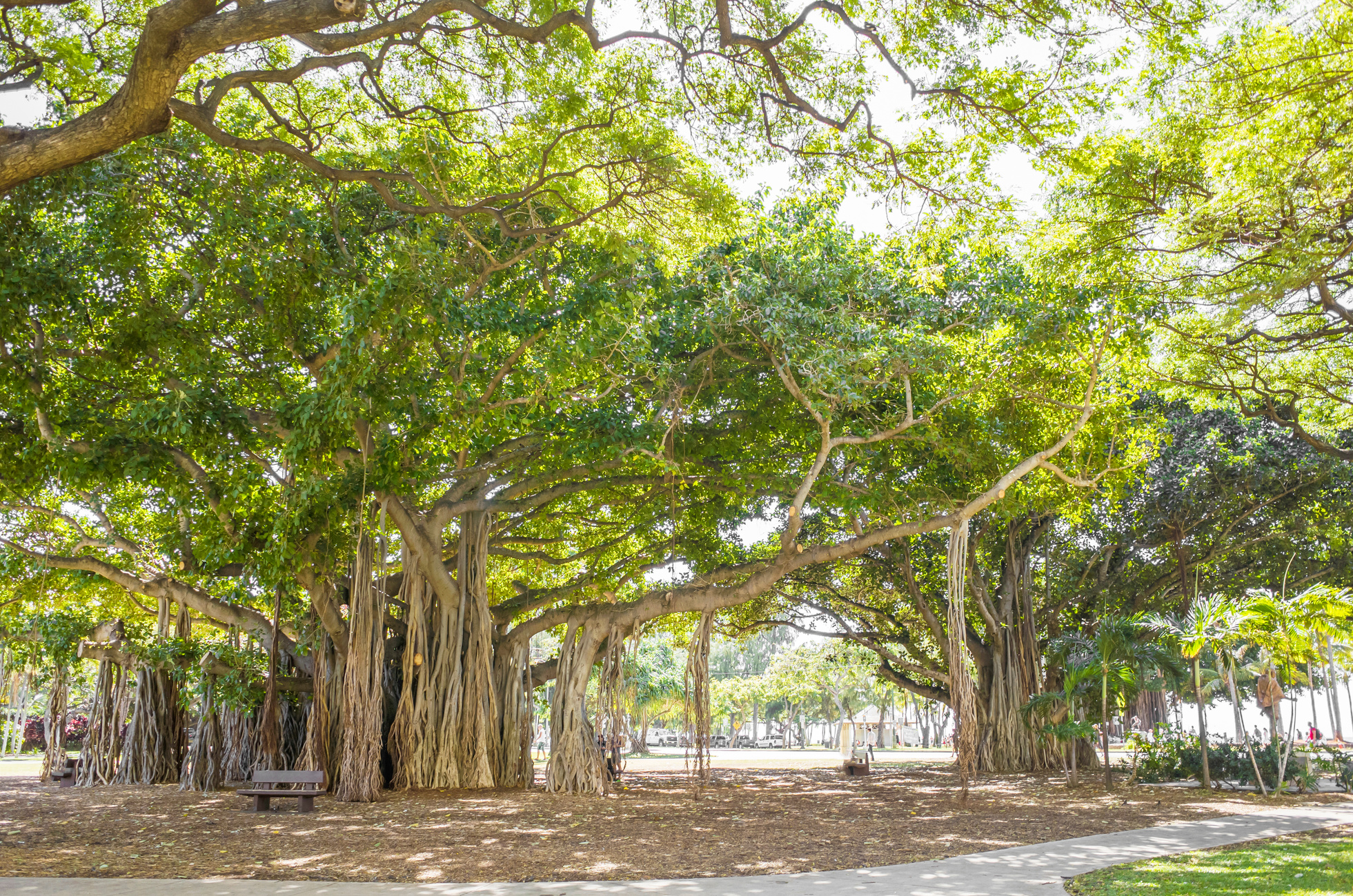 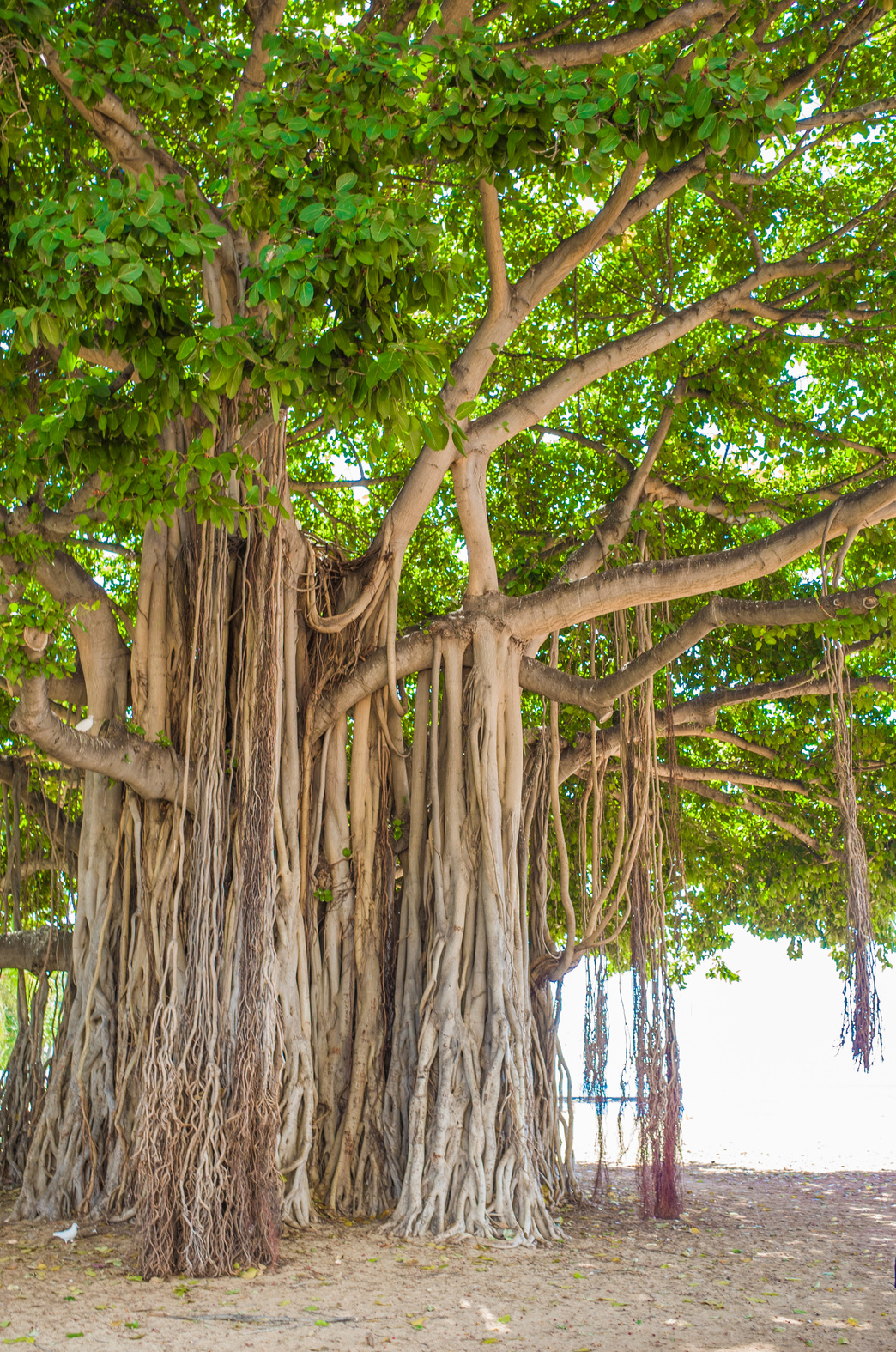 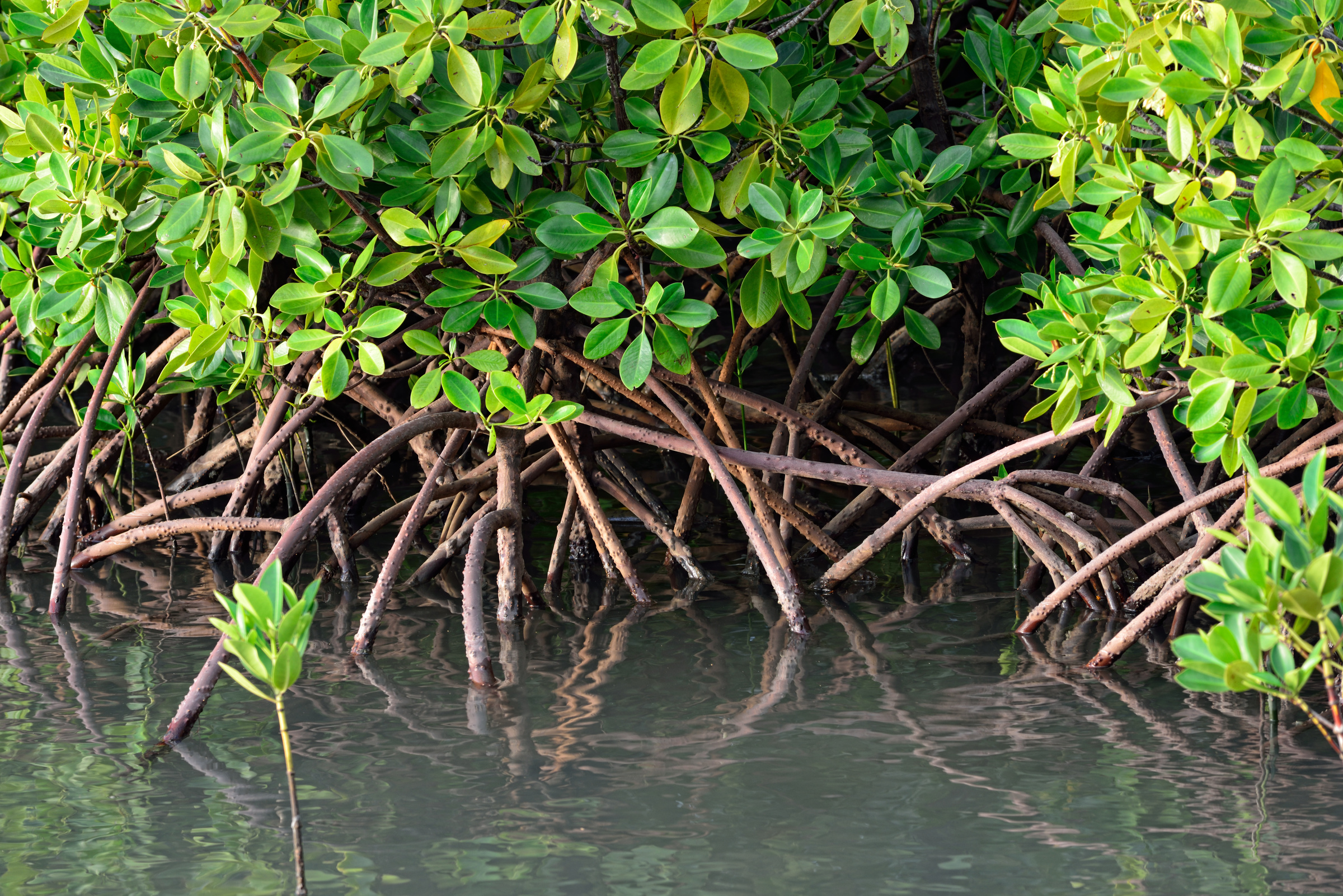 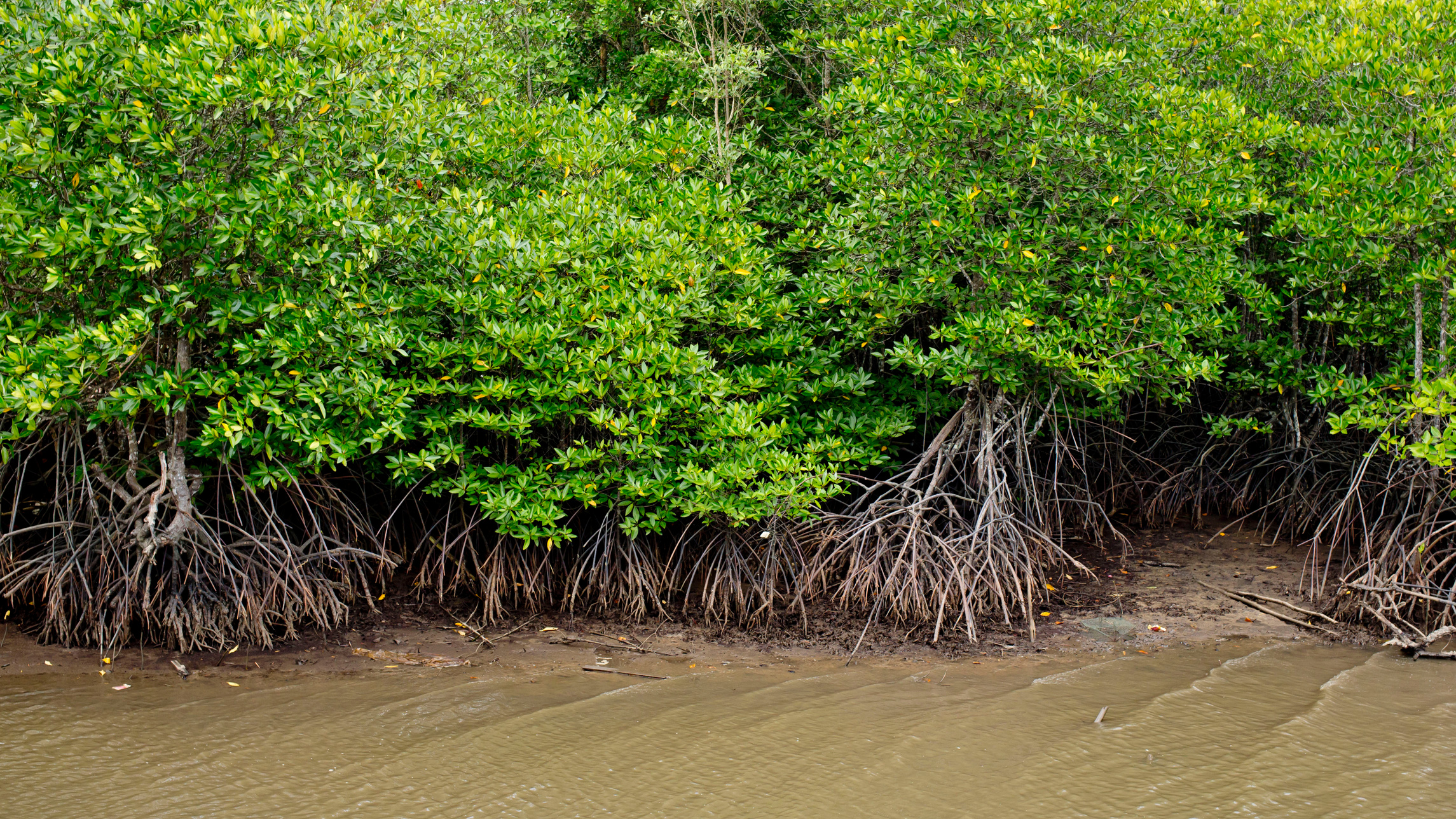 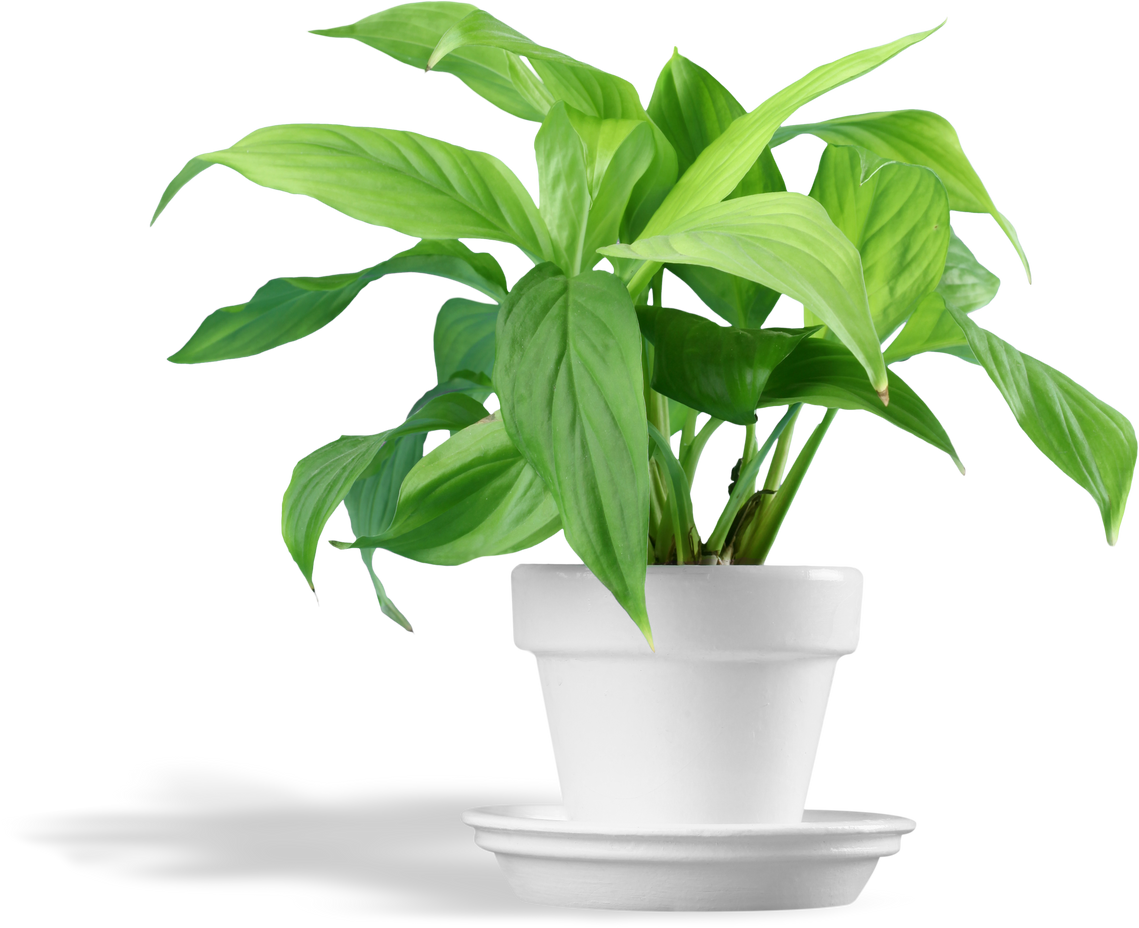 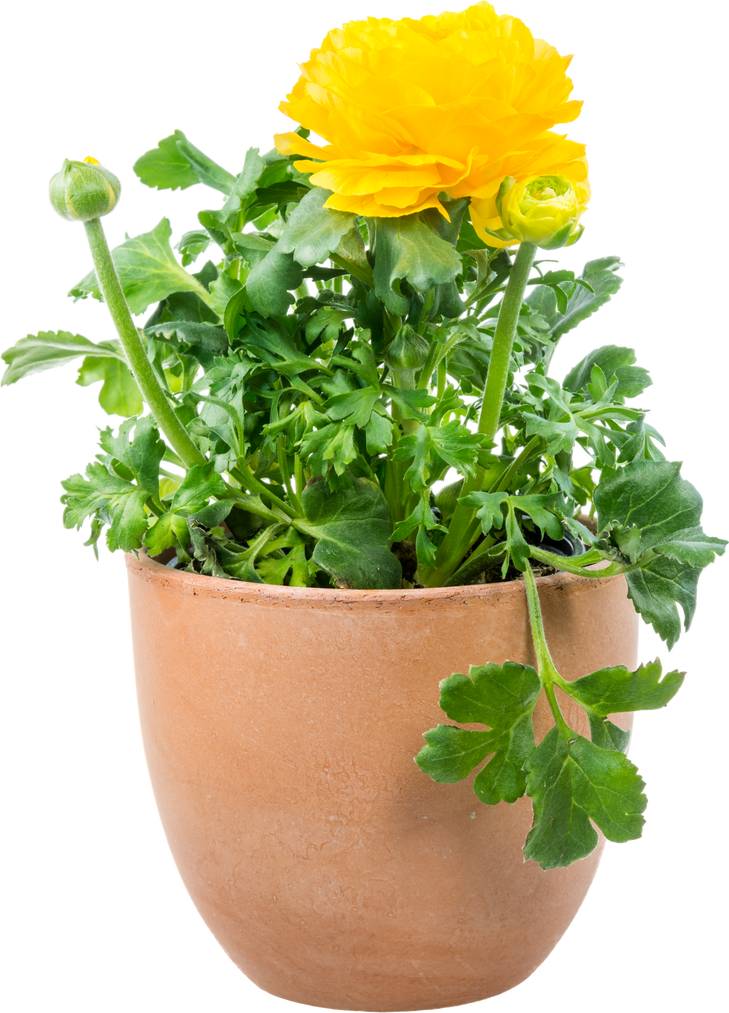 Thực hành
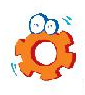 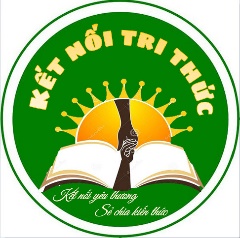 Quan sát thực vật xung quanh, viết vào vở tên cây theo gợi ý:
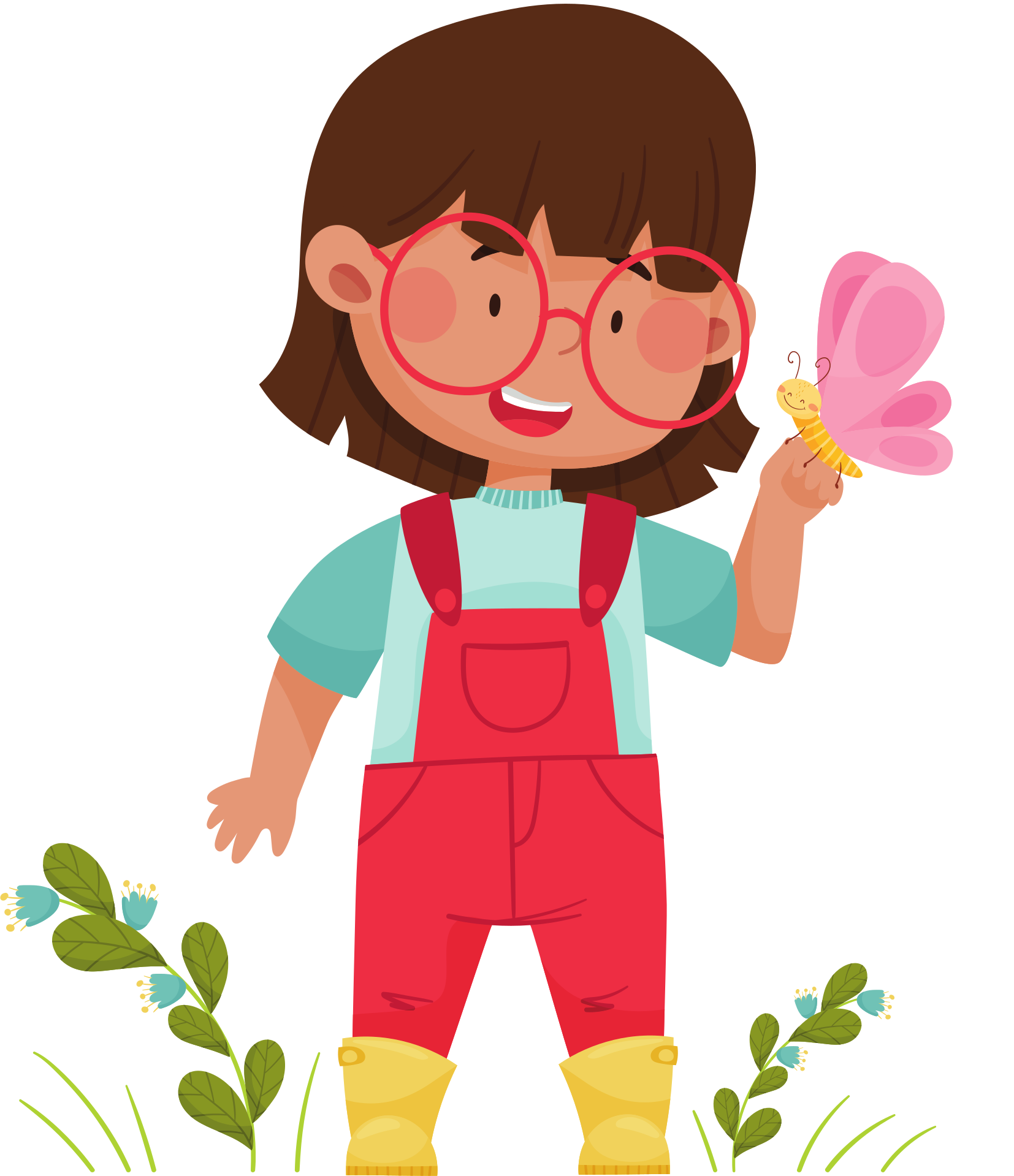 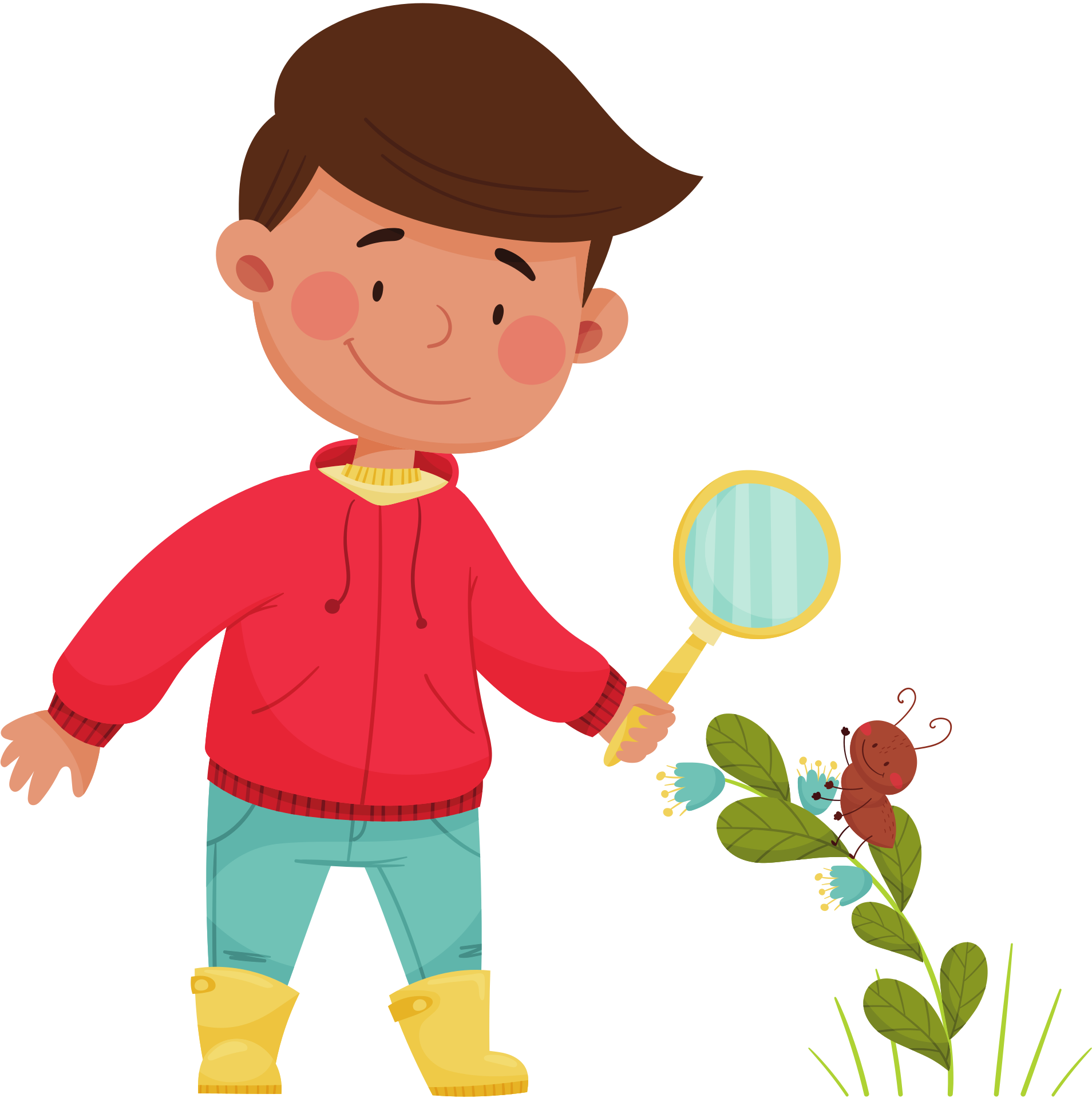 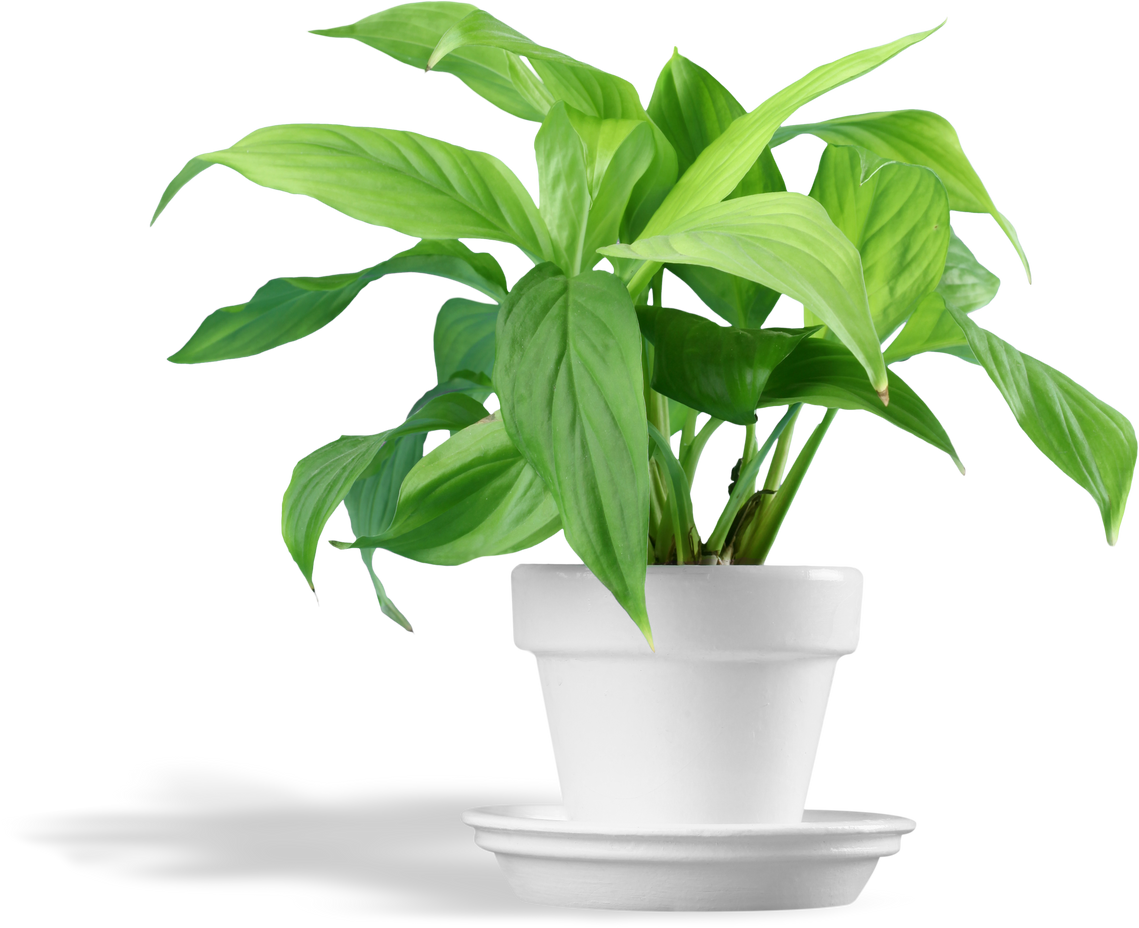 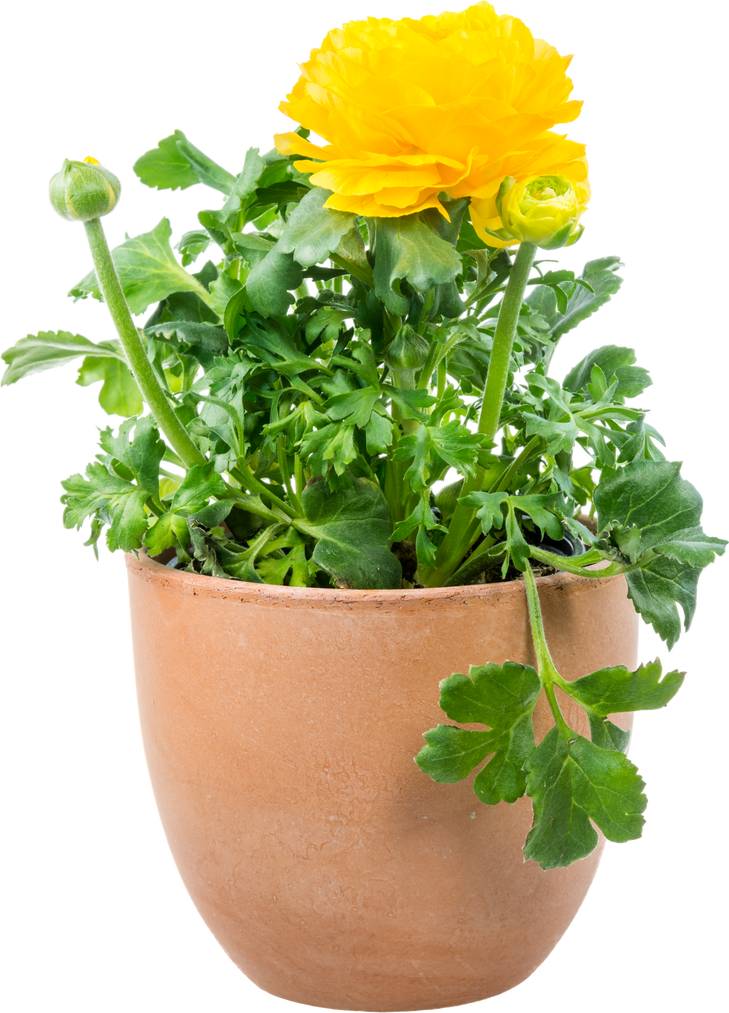 Tiết 2
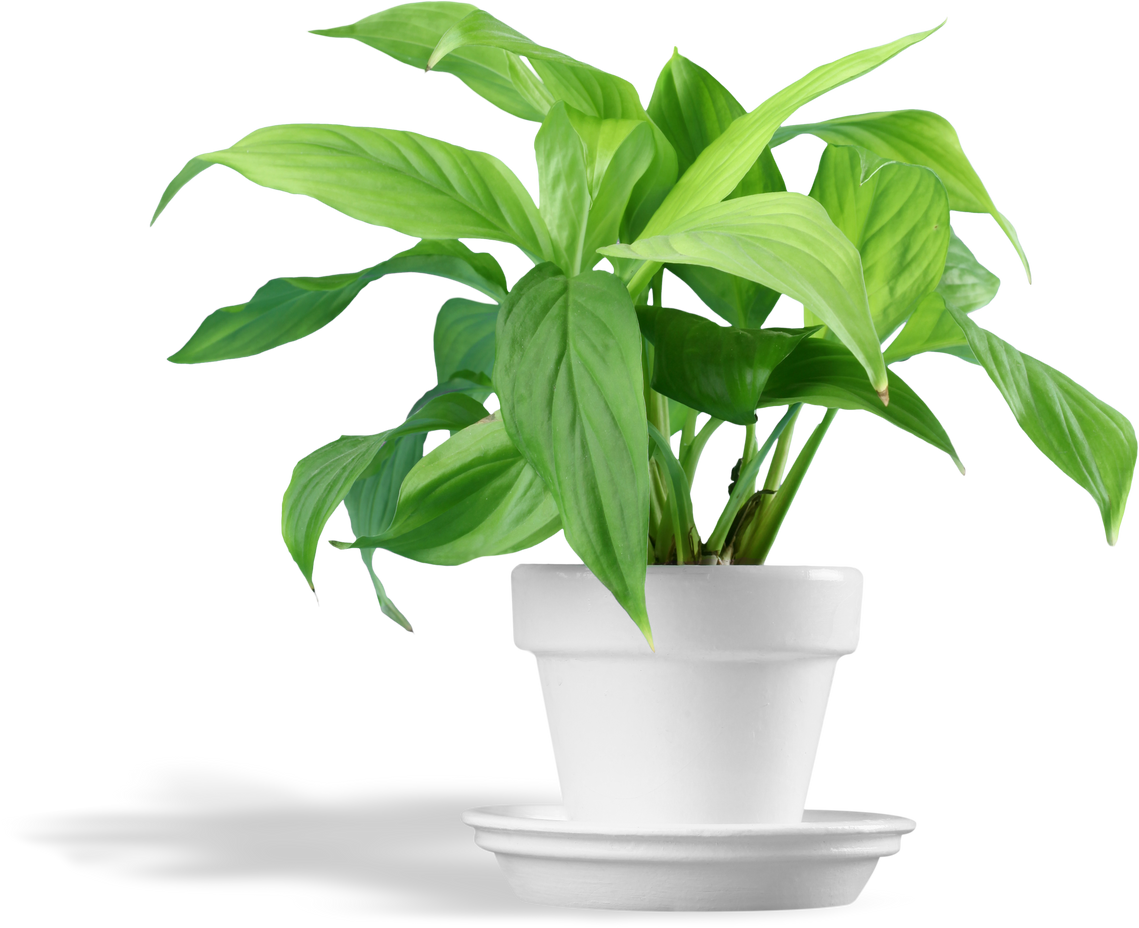 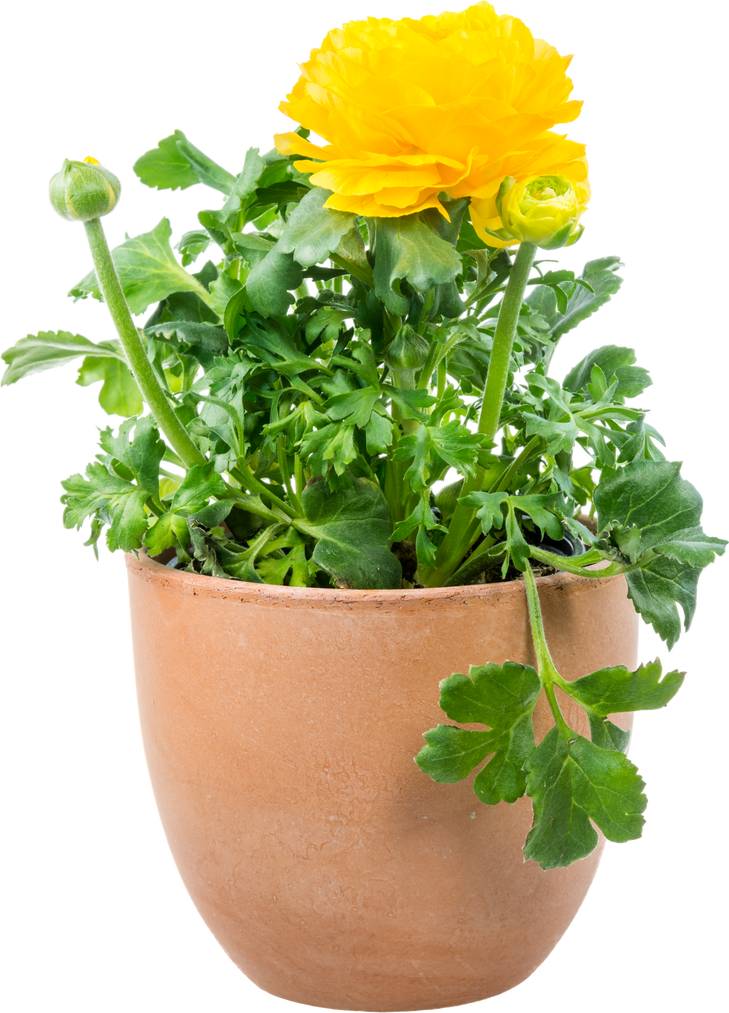 Khám phá
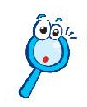 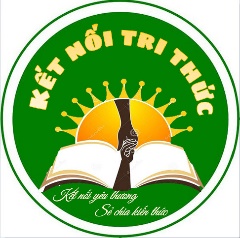 Chỉ và nói tên các bộ phận của lá cây ở hình 11.
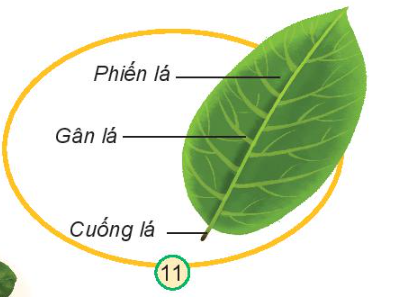 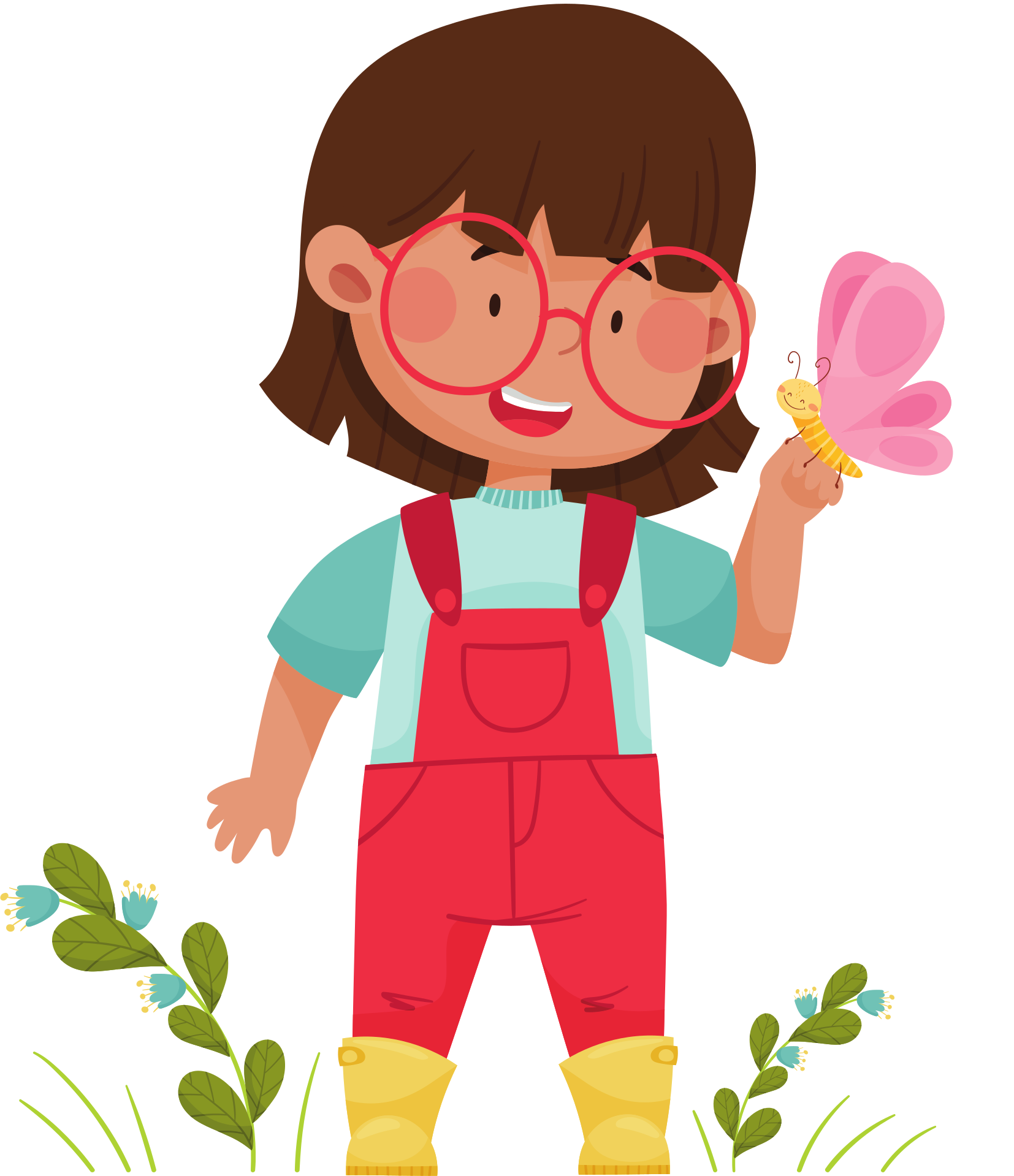 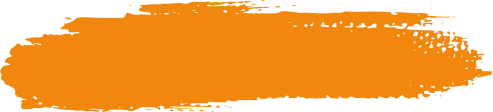 Các bộ phận của lá gồm: cuống lá, gân lá, phiến lá.
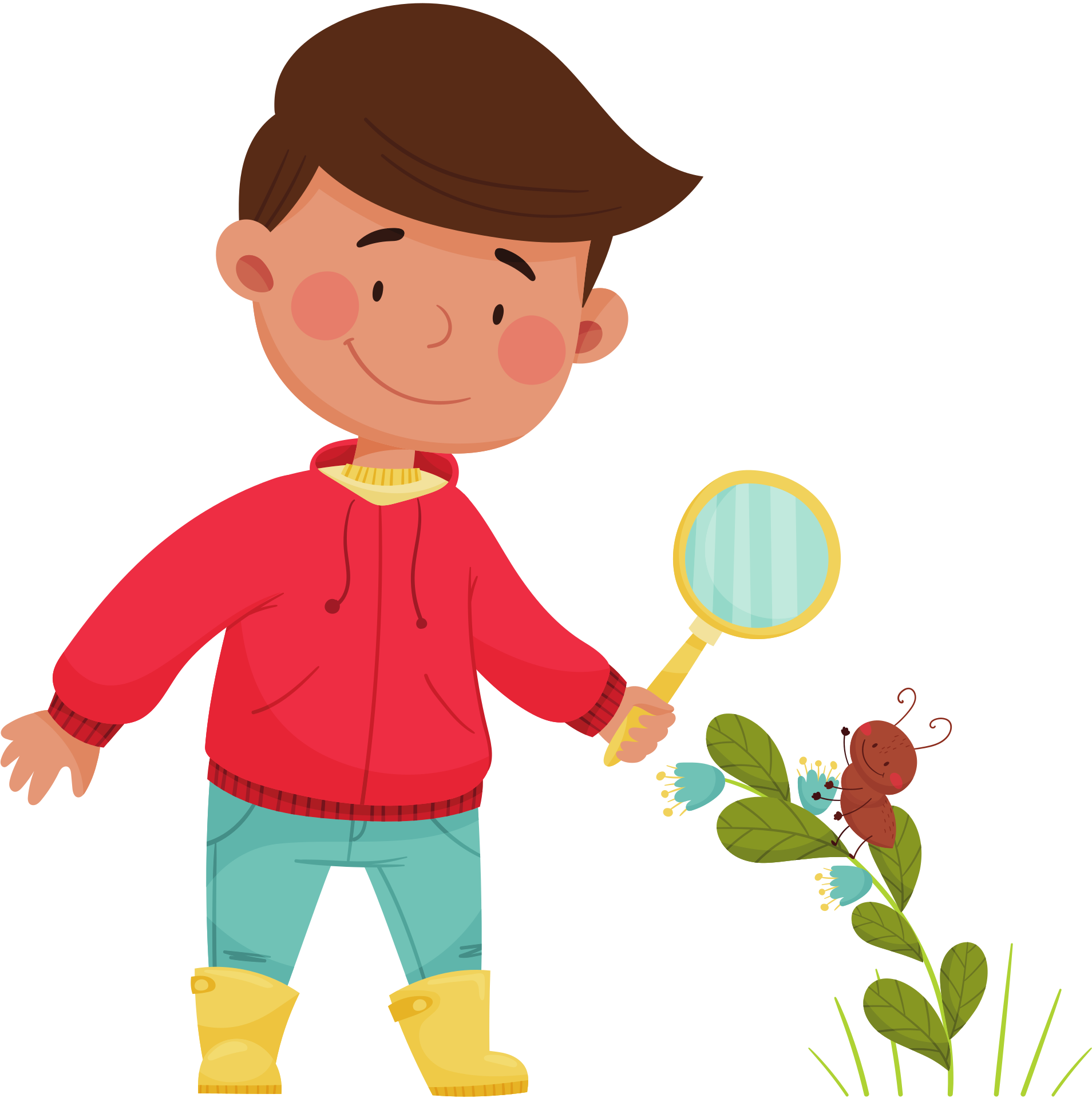 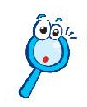 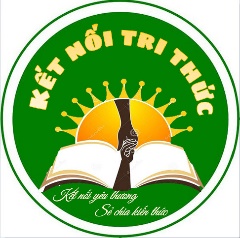 Nhận xét và so sánh về hình dạng, kích thước, màu sắc của một số lá cây các hình dưới đây.
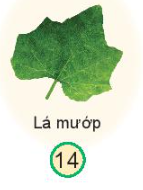 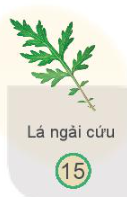 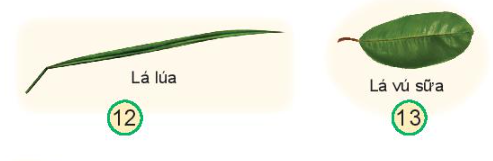 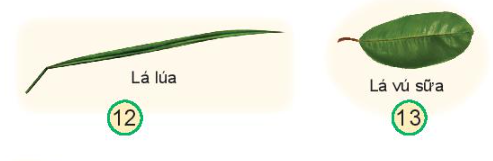 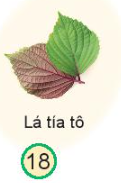 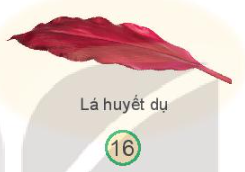 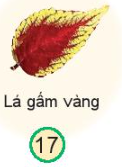 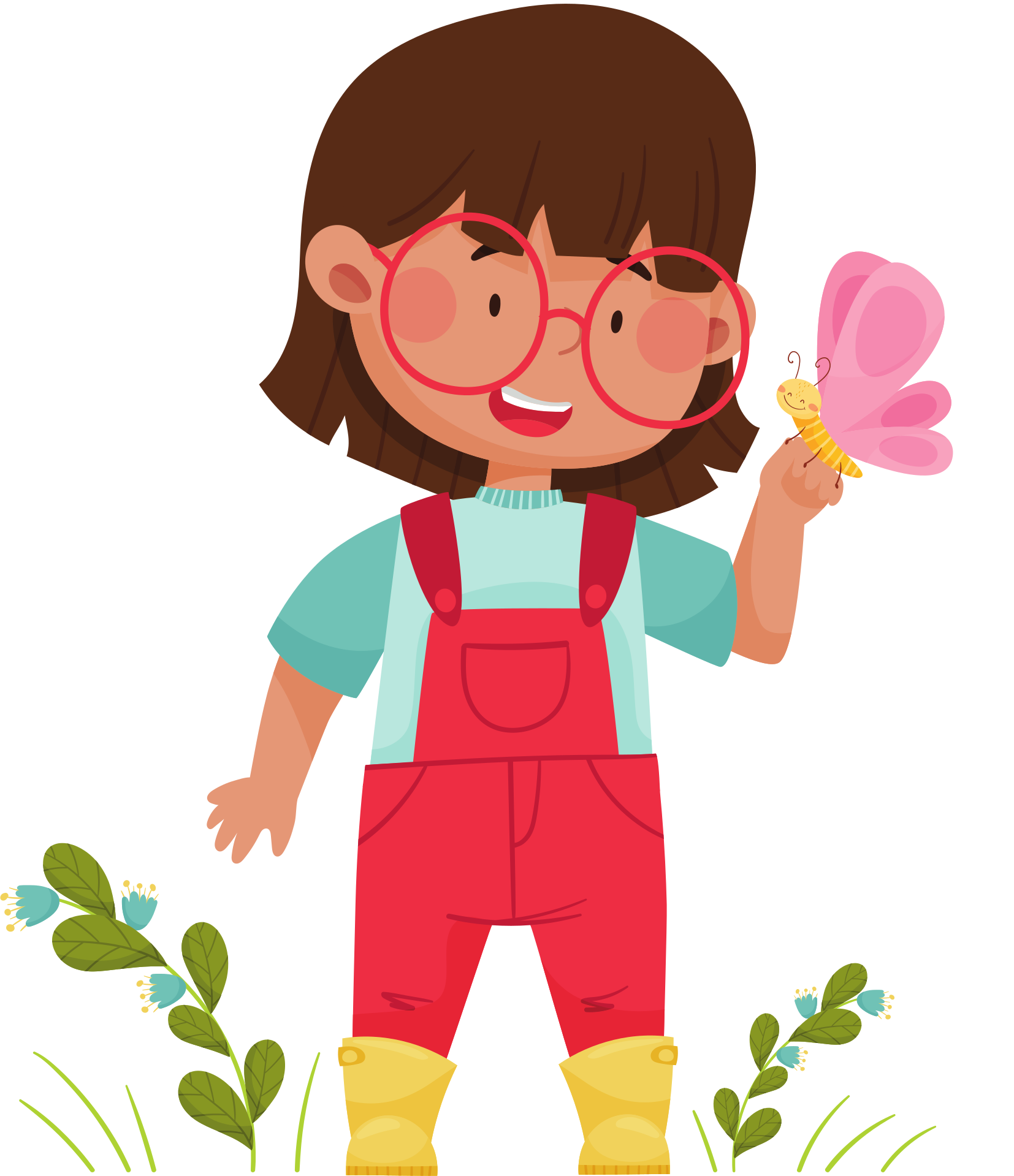 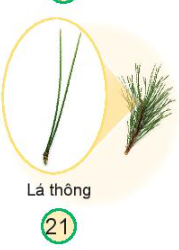 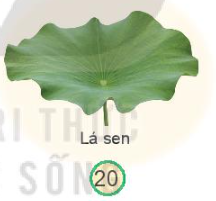 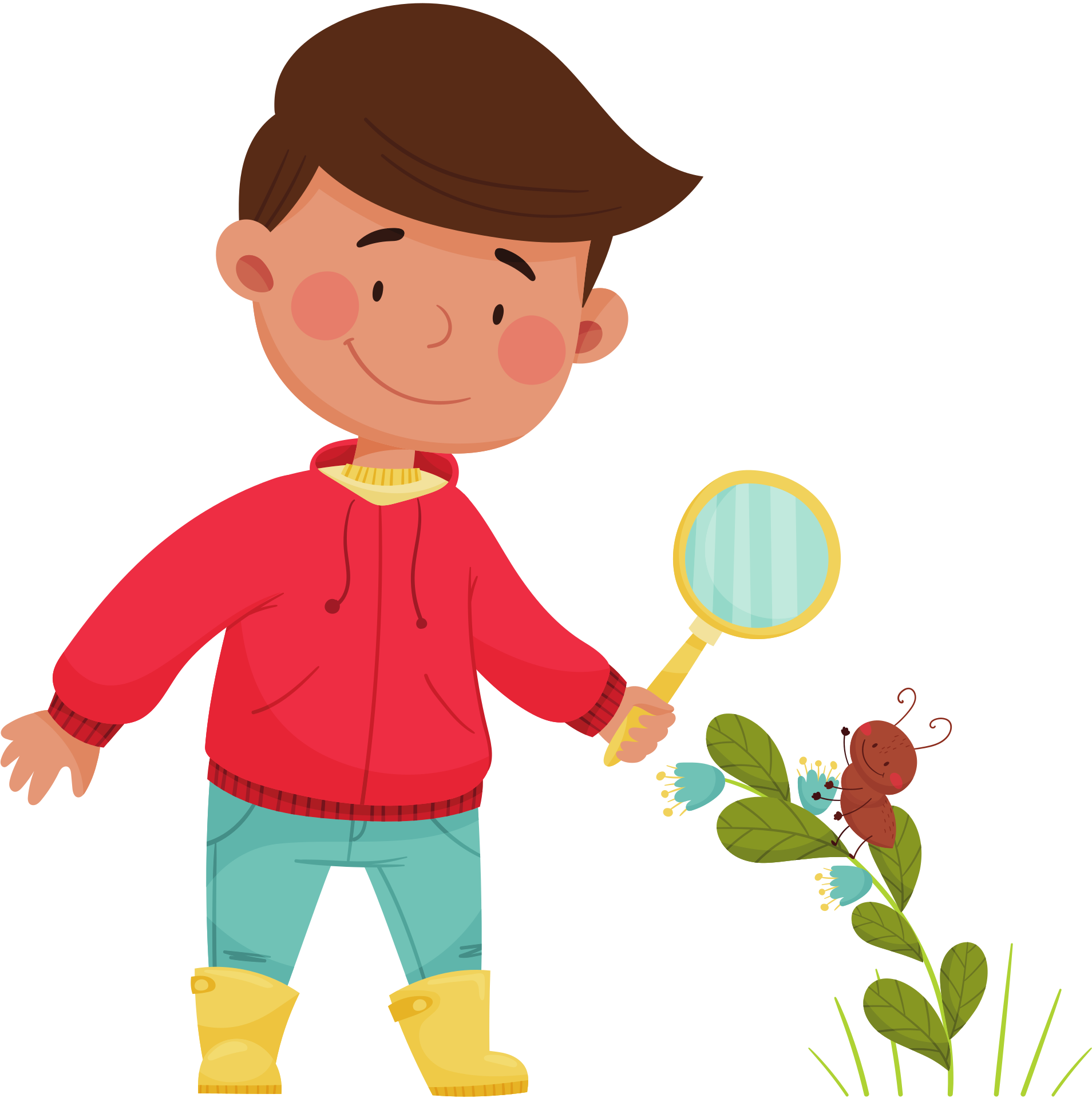 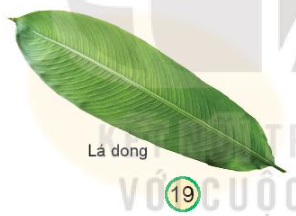 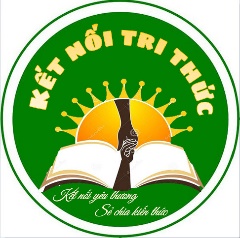 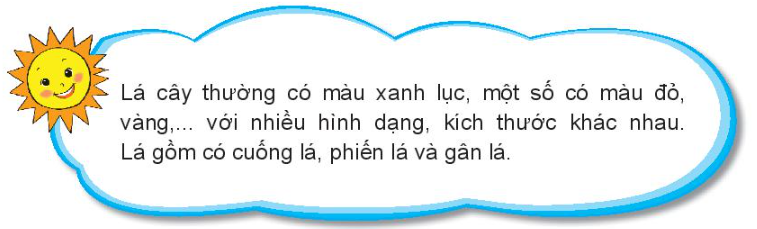 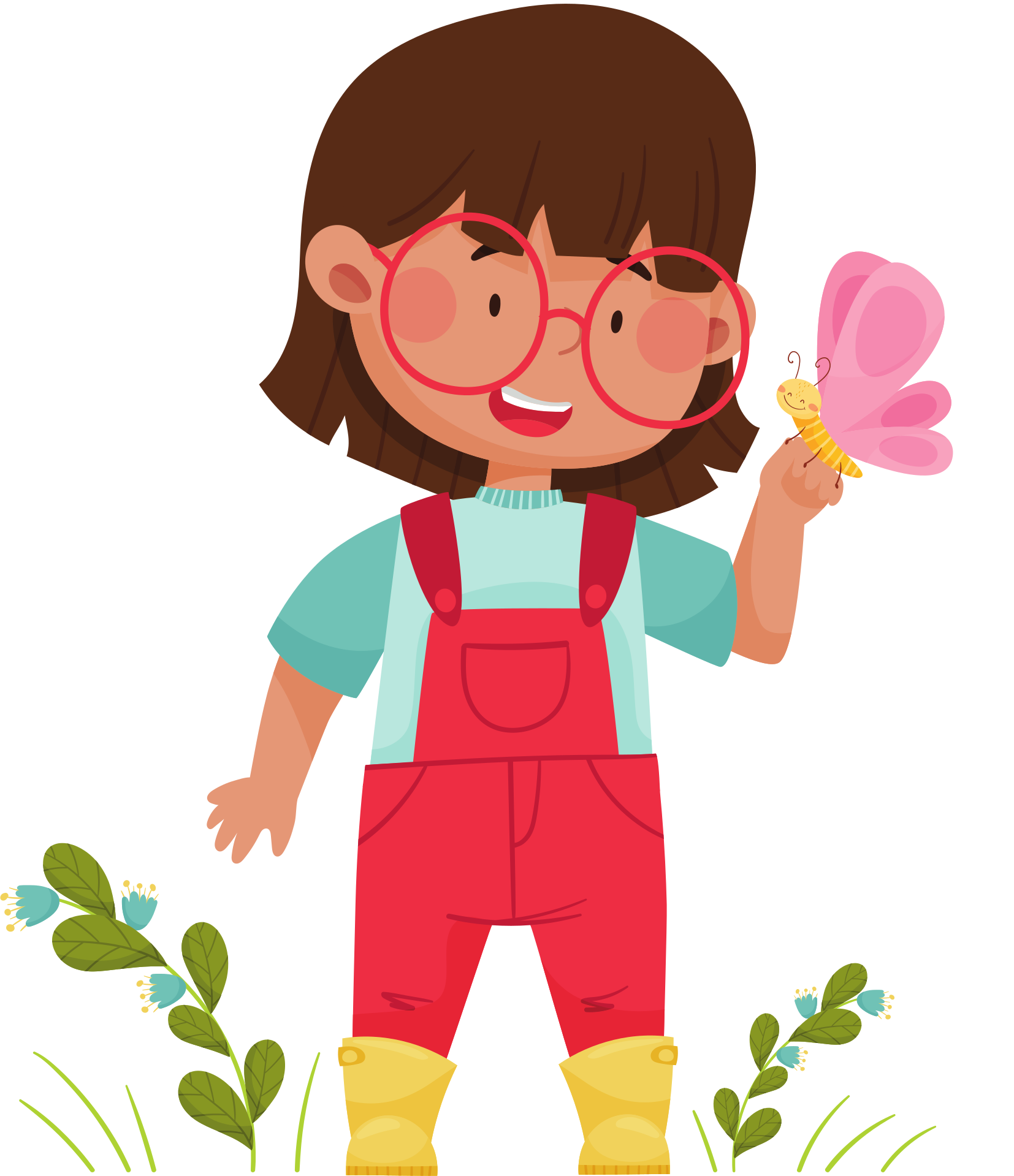 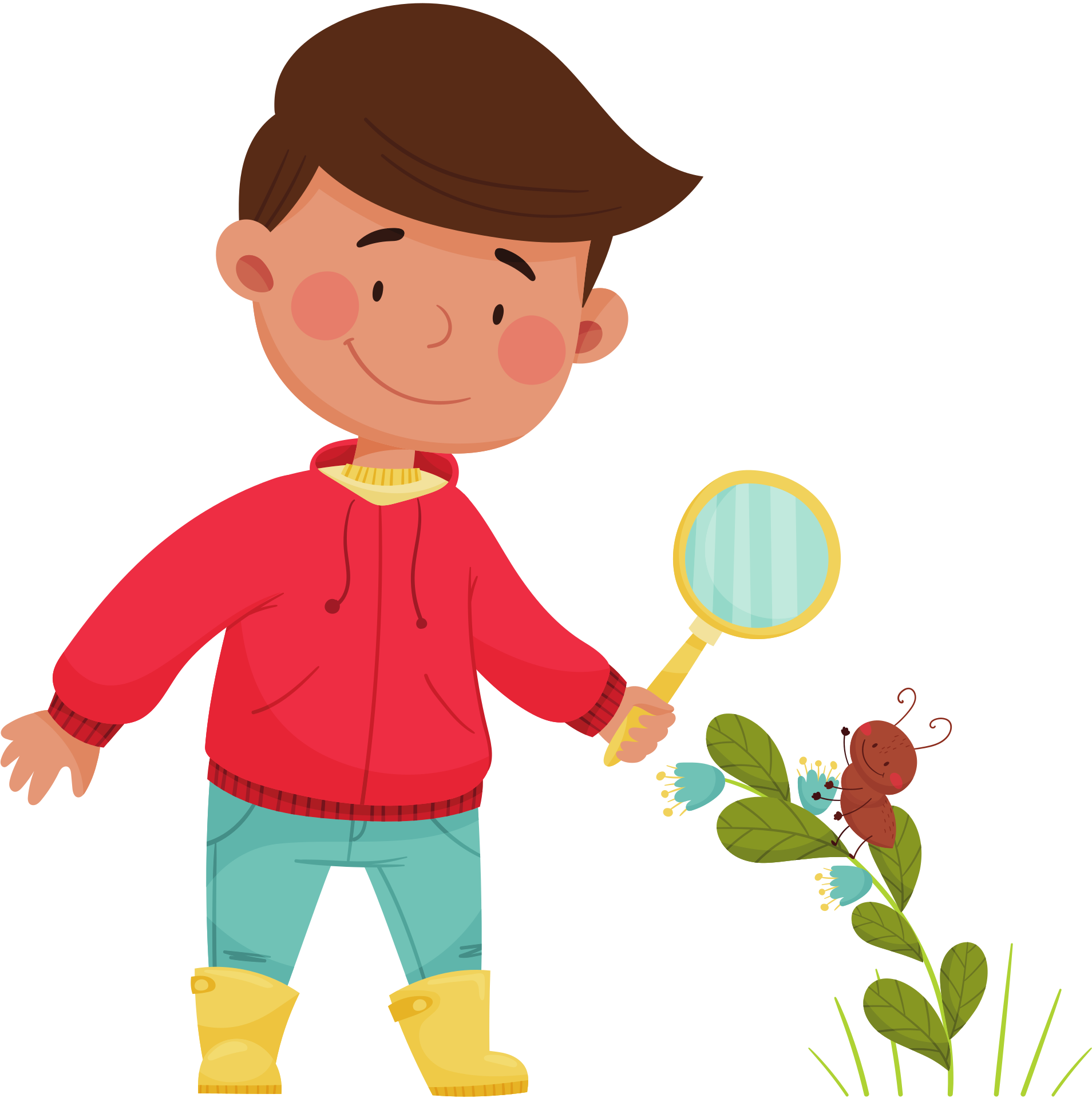 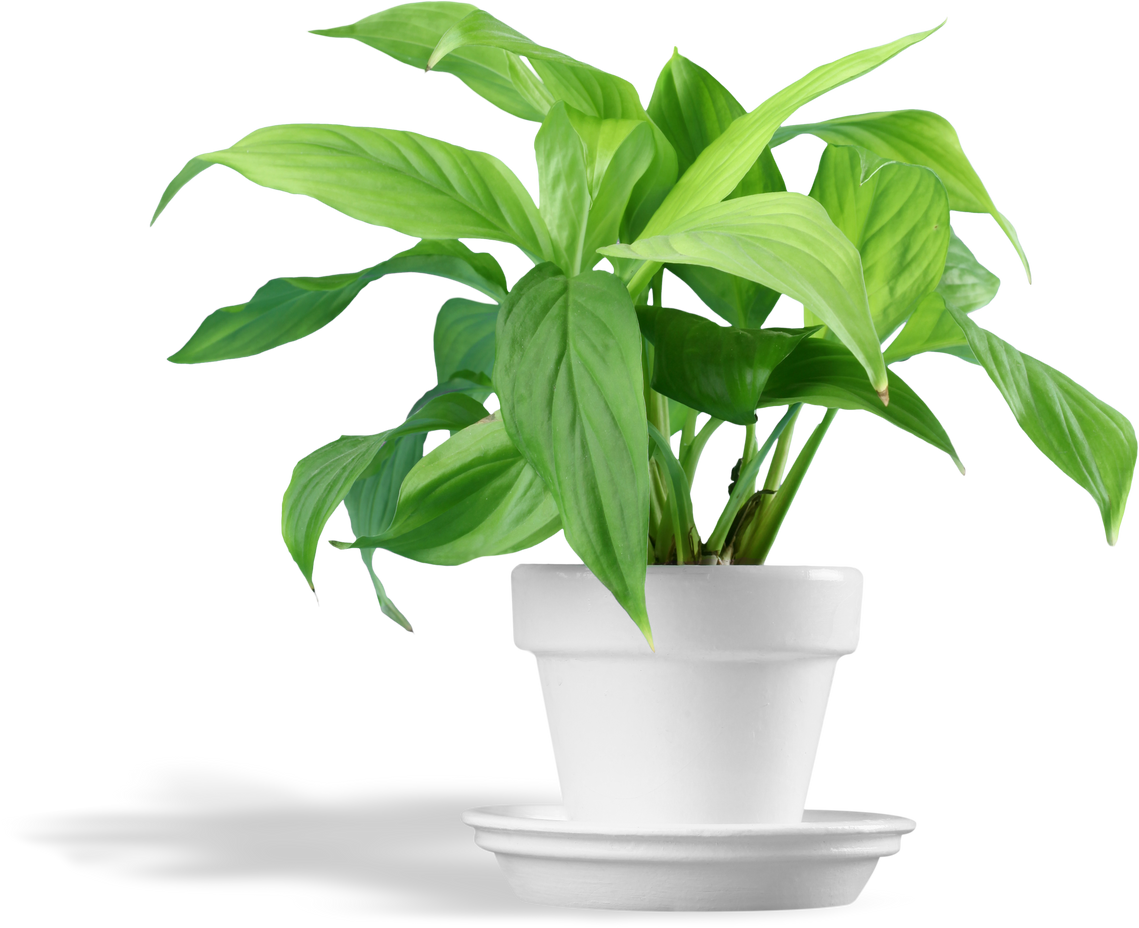 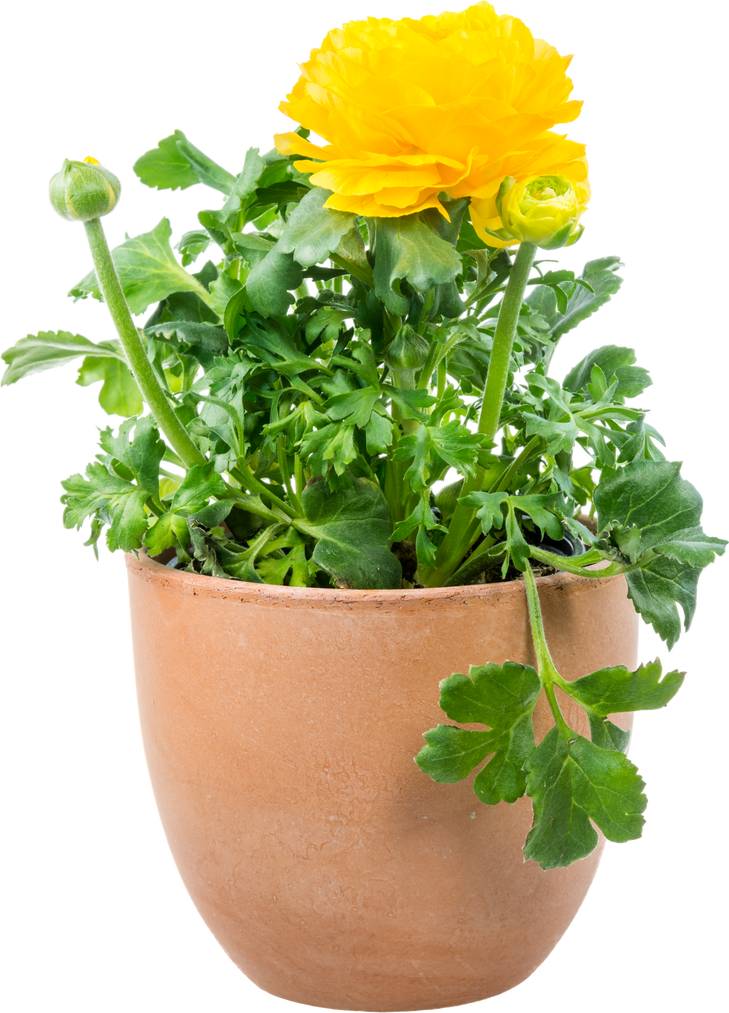 Thực hành
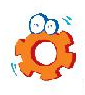 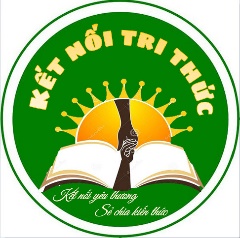 Quan sát một lá cây, vẽ và ghi tên các bộ phận của lá cây đó.
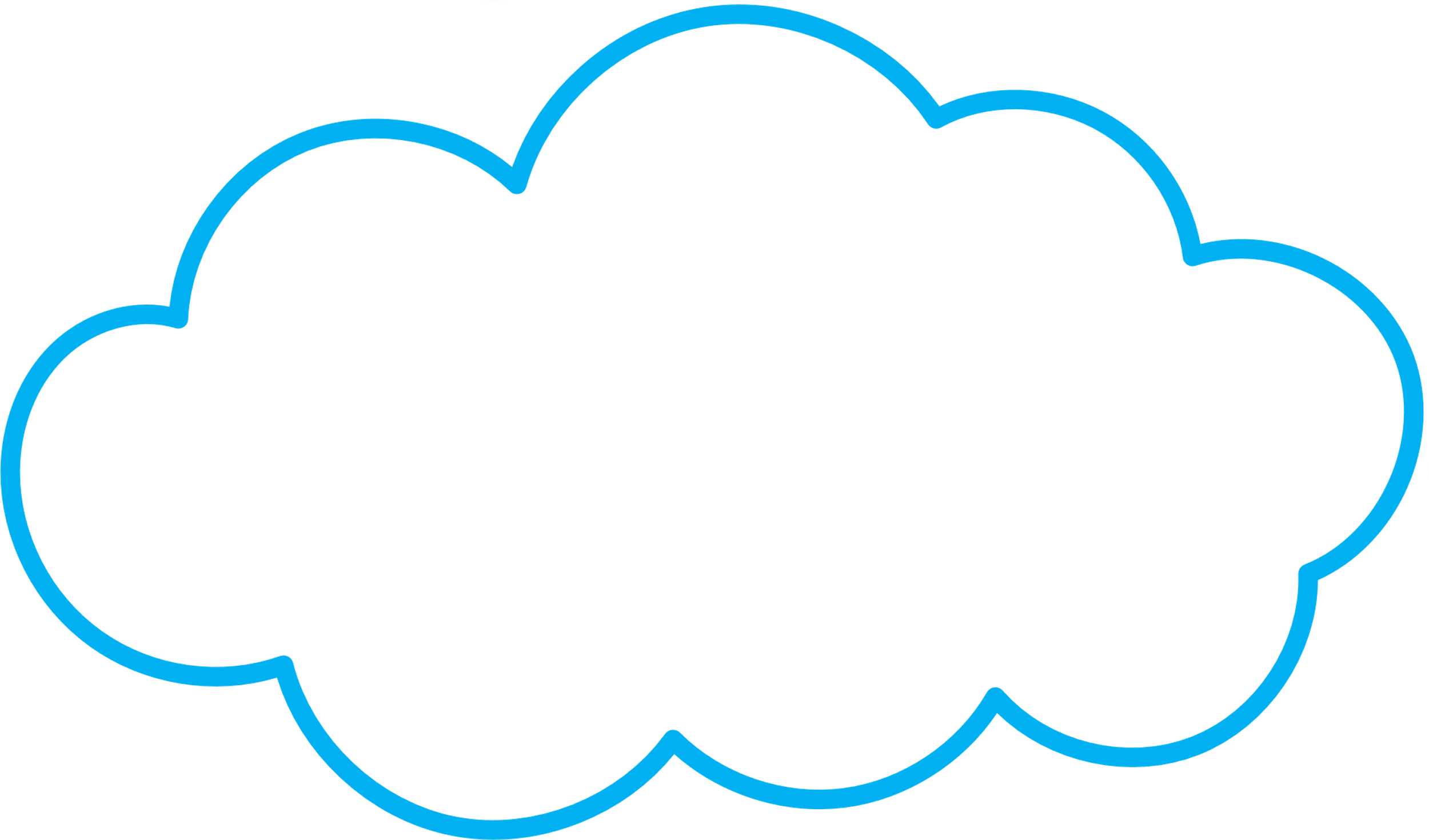 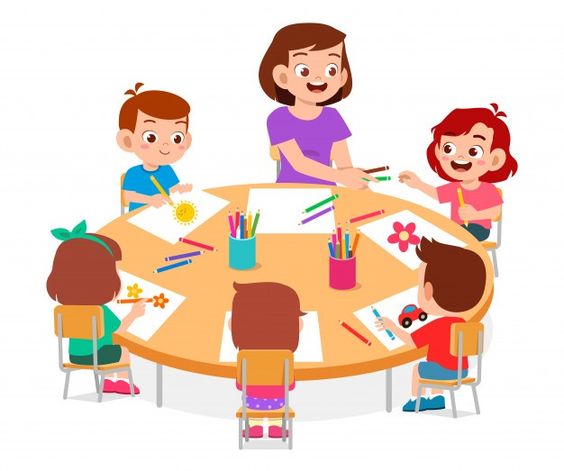 Học sinh quan sát một lá cây, vẽ và ghi tên các bộ phận của lá cây đó.
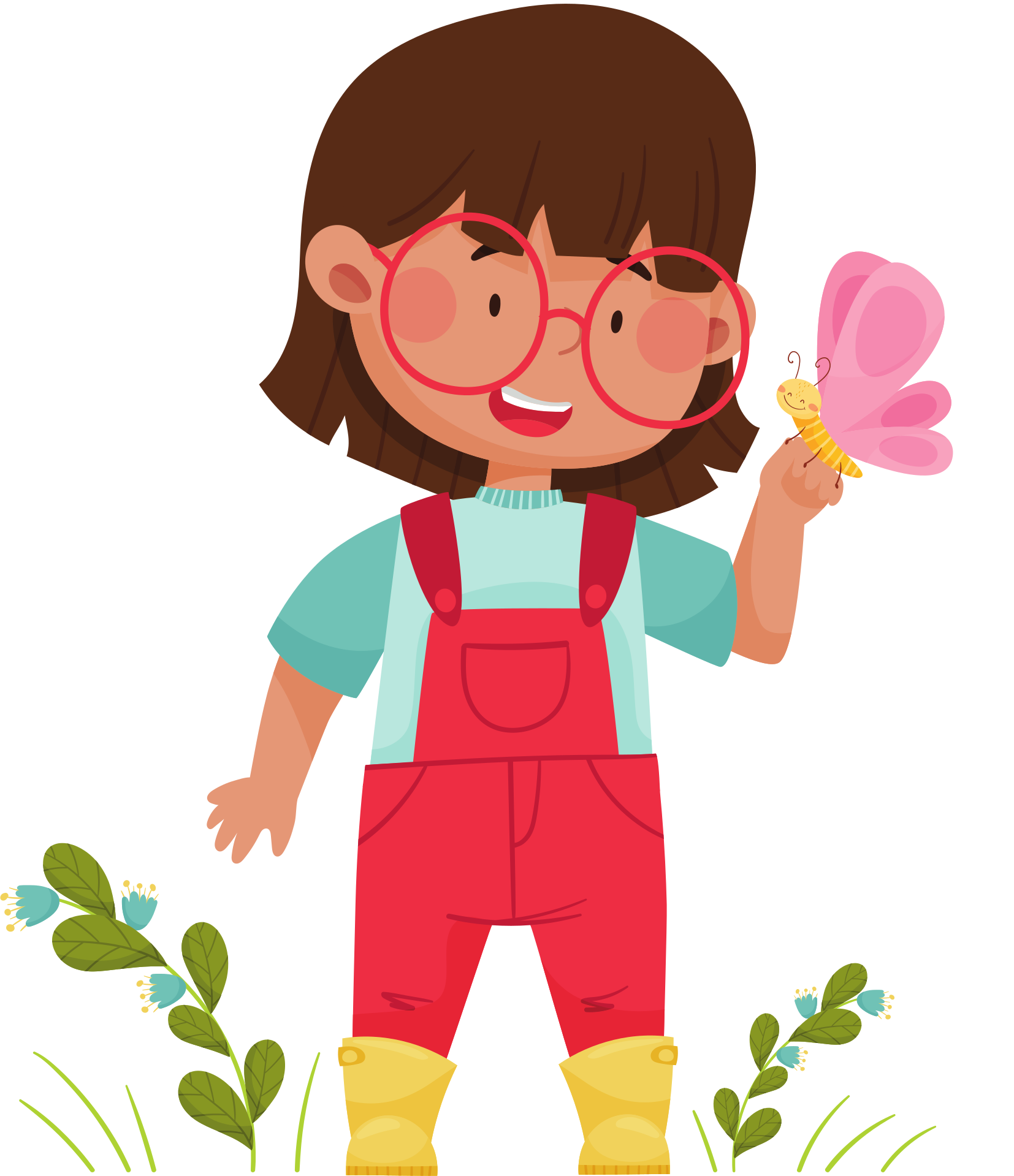 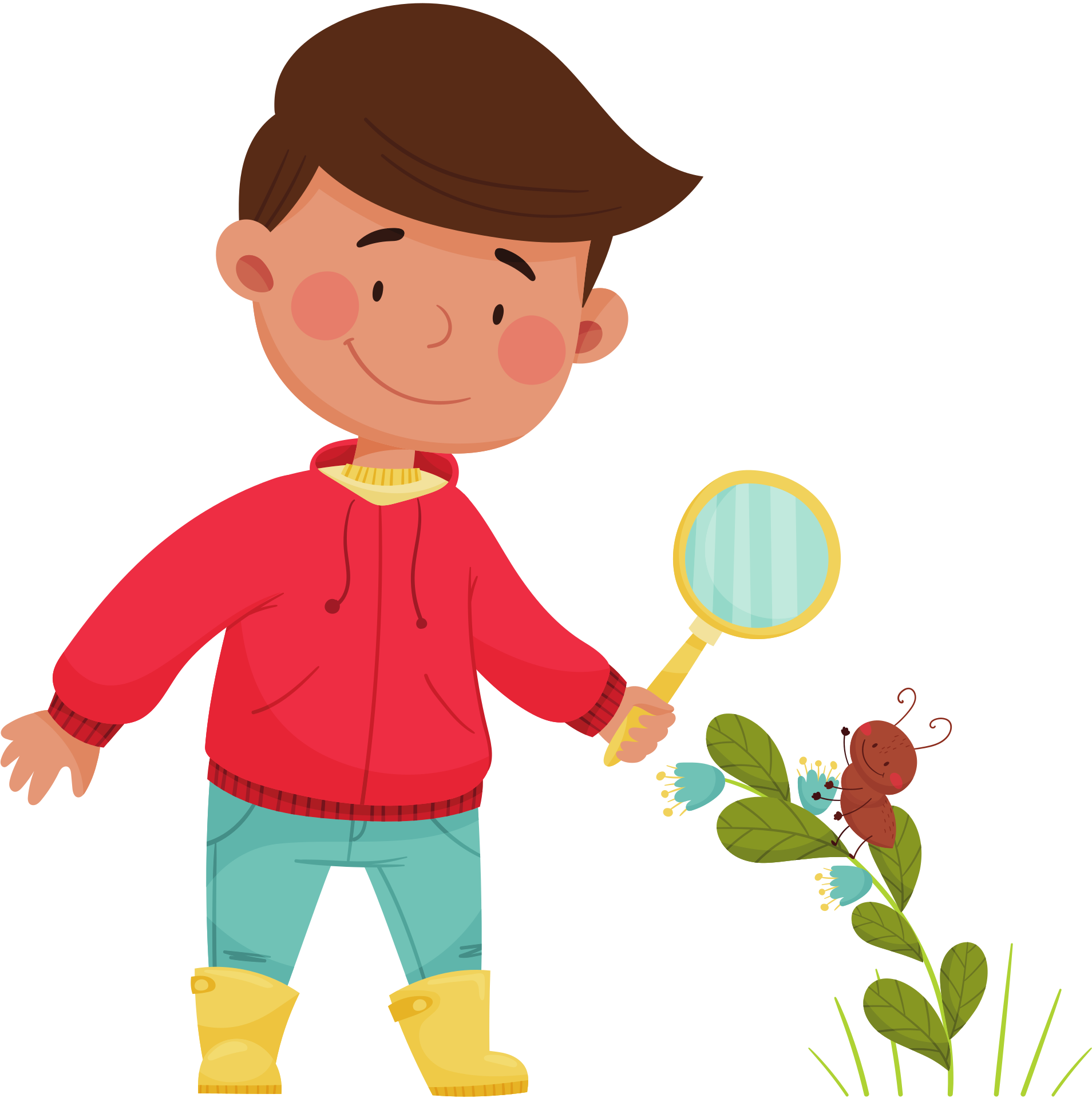 Chia sẻ với các bạn về tên, đặc điểm của lá cây em đã vẽ.
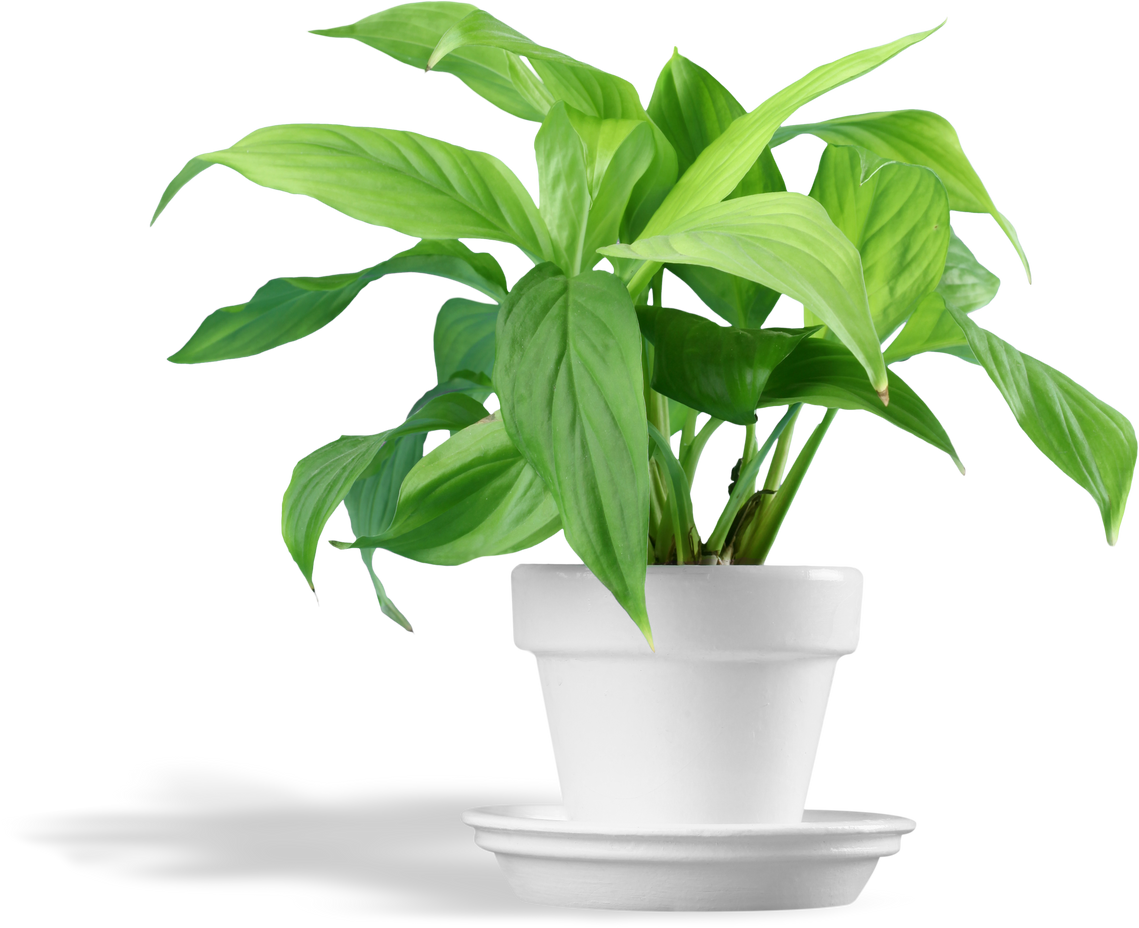 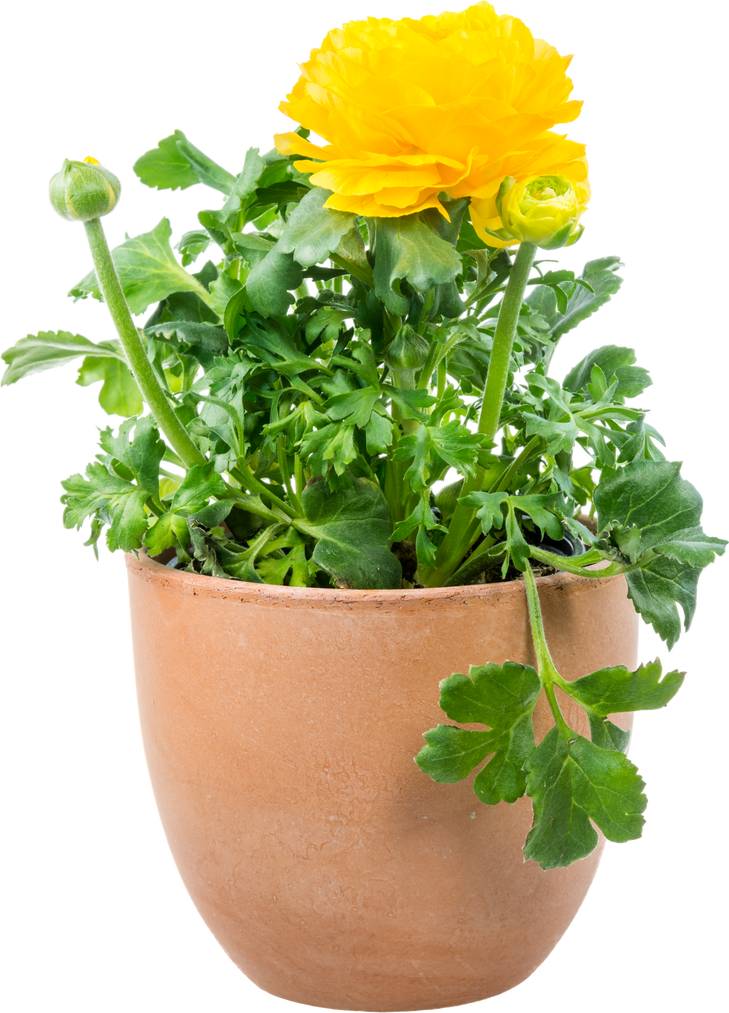 Tiết 3
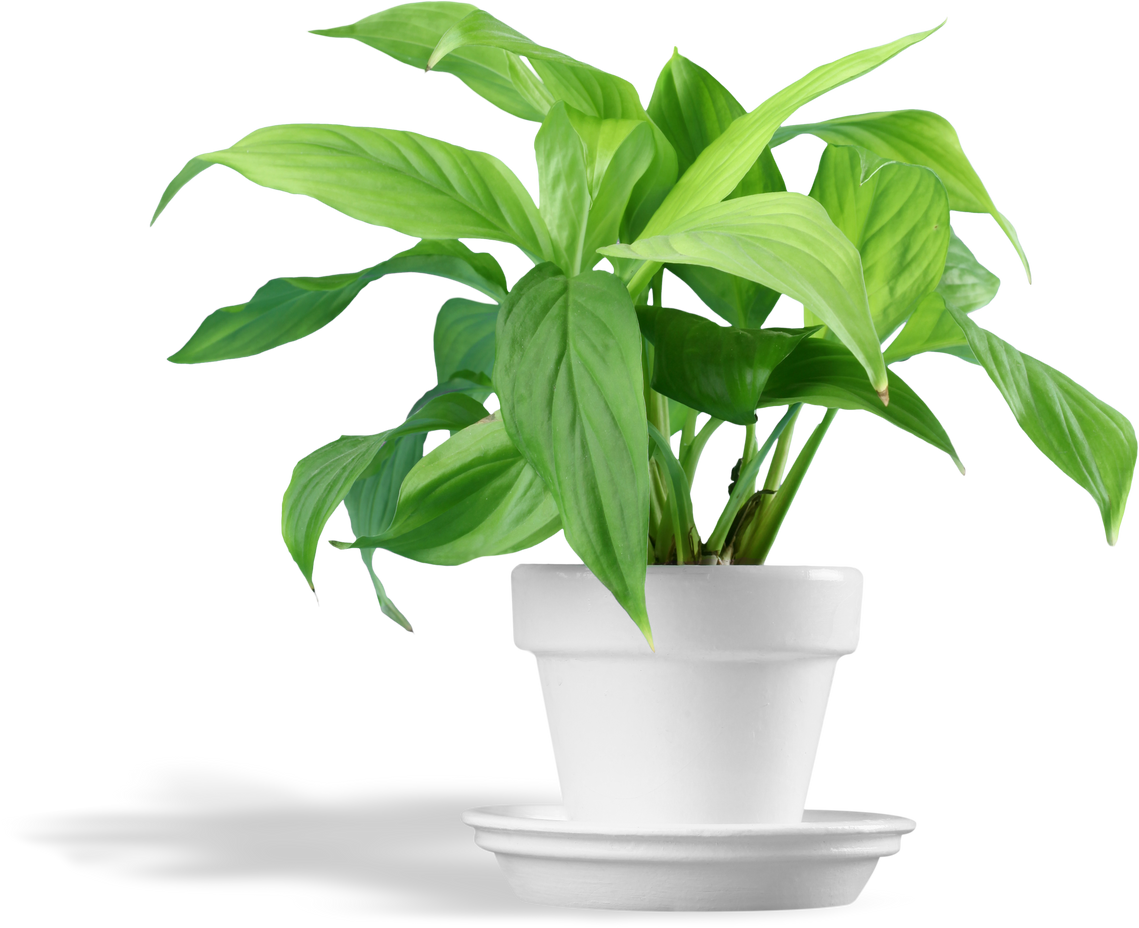 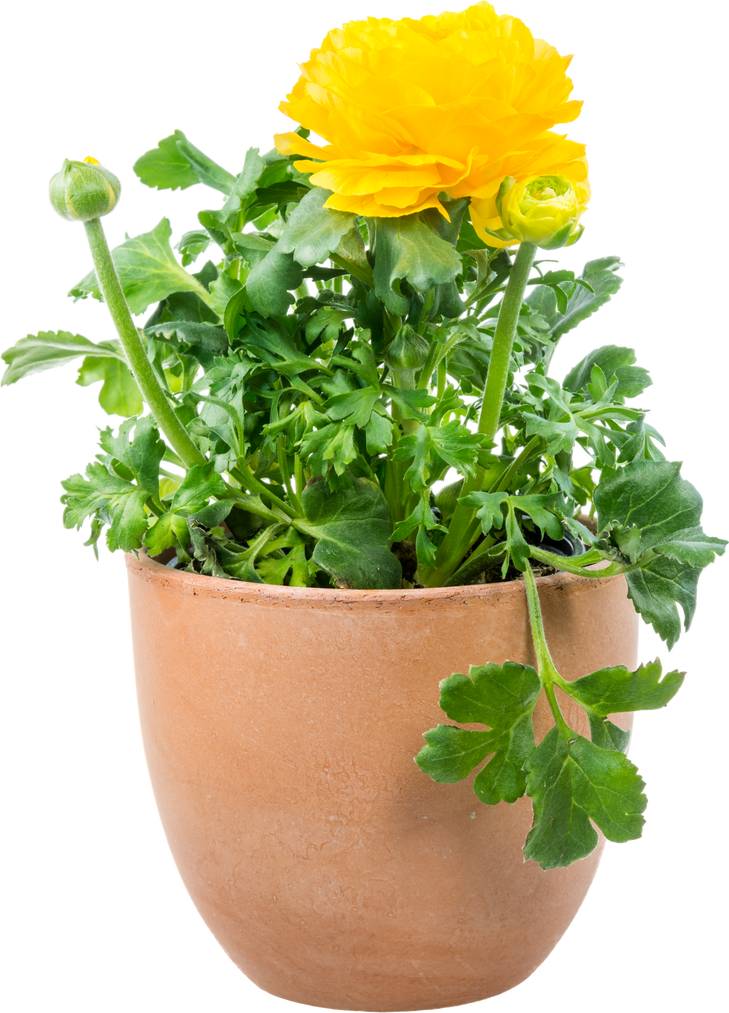 Khám phá
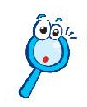 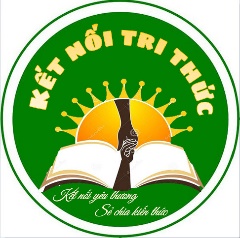 Chỉ, nói tên các bộ phận của hoa và quả.
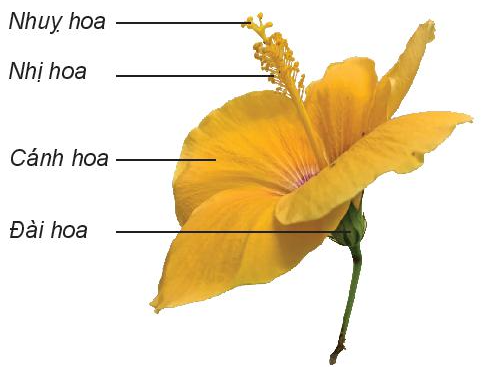 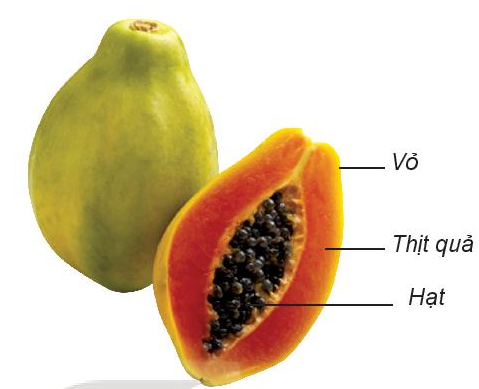 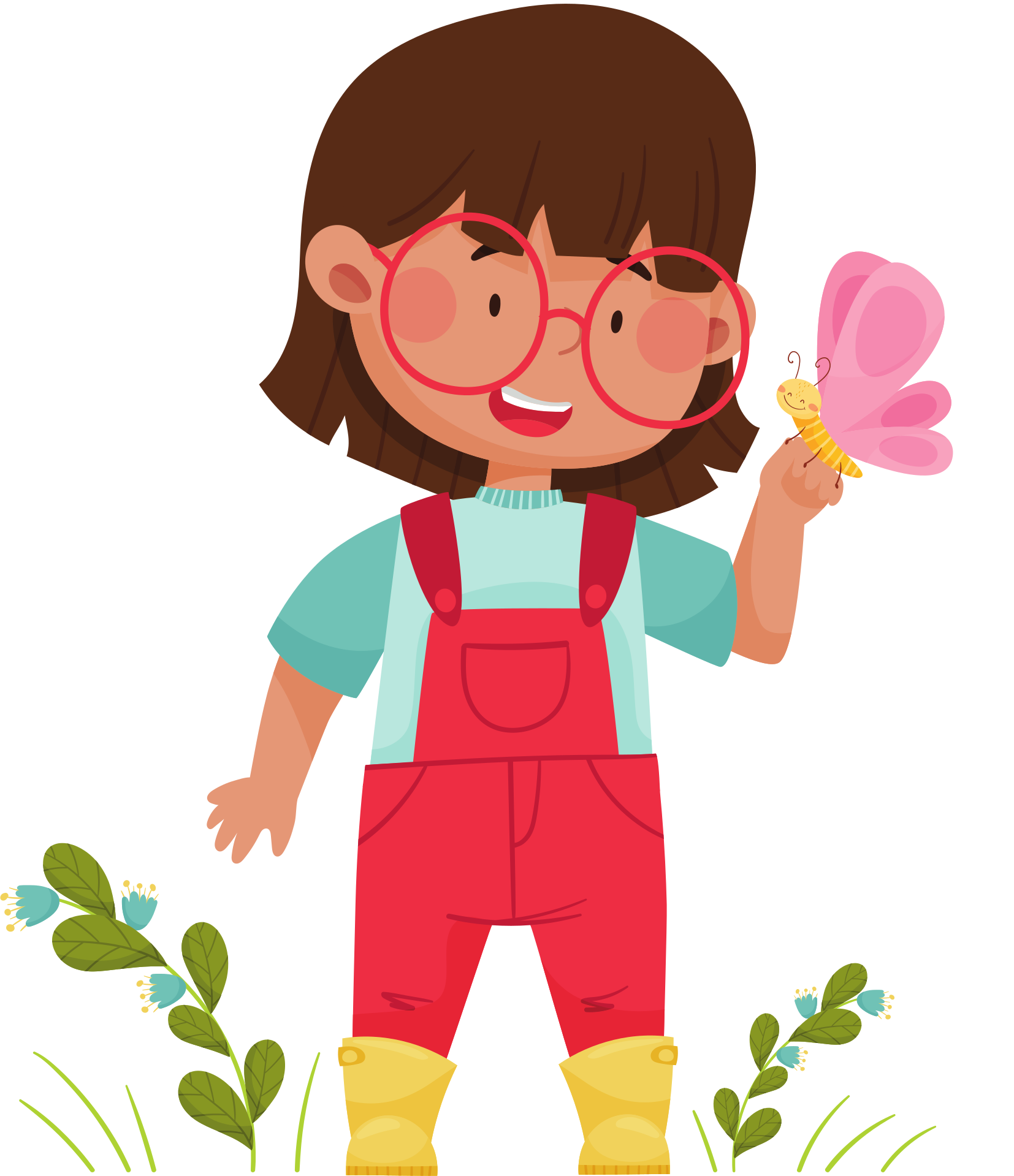 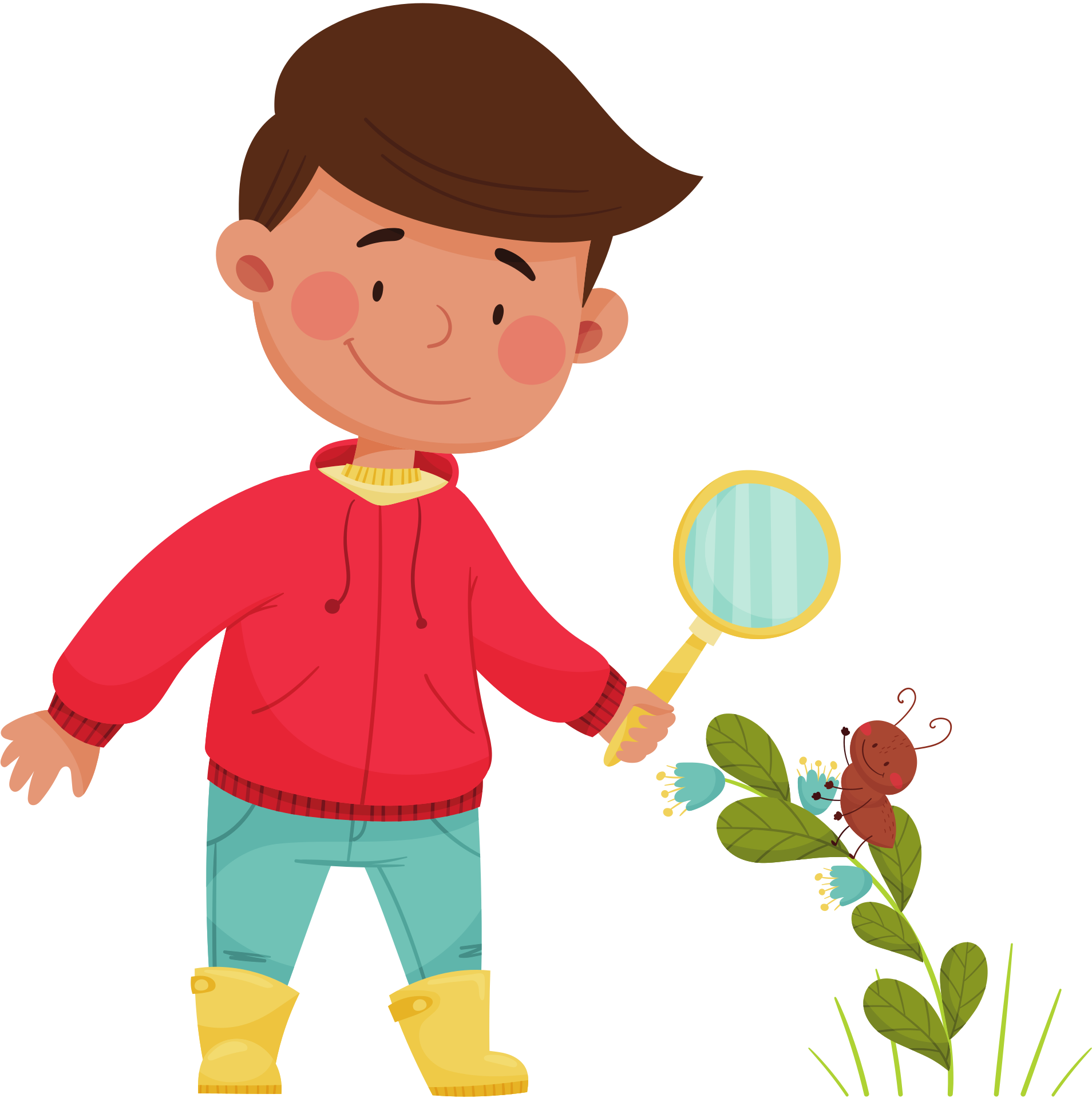 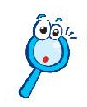 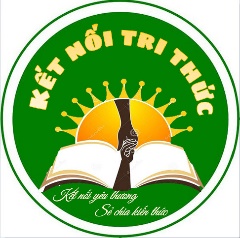 Nhận xét và so sánh về màu sắc, hình dạng của hoa, quả.
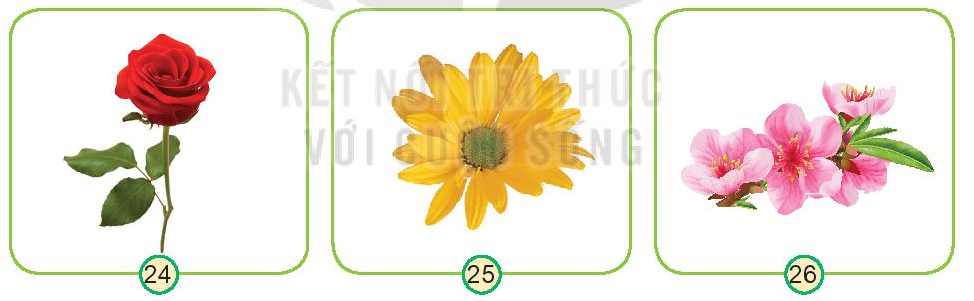 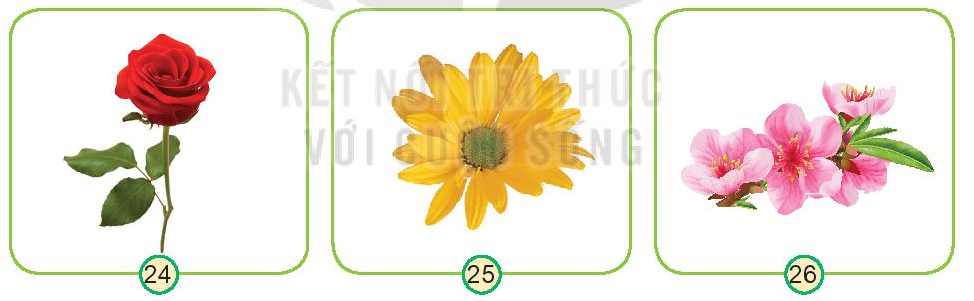 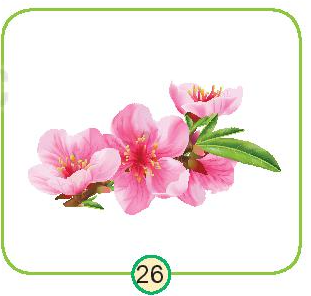 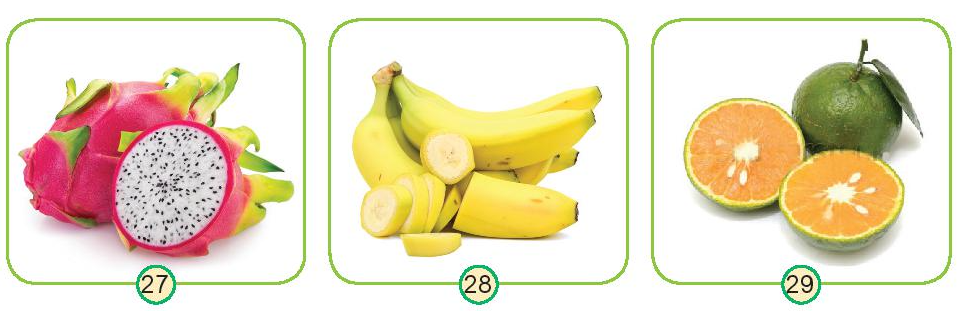 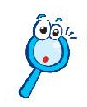 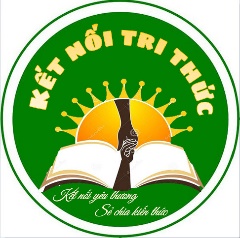 Nhận xét và so sánh về màu sắc, hình dạng của hoa, quả.
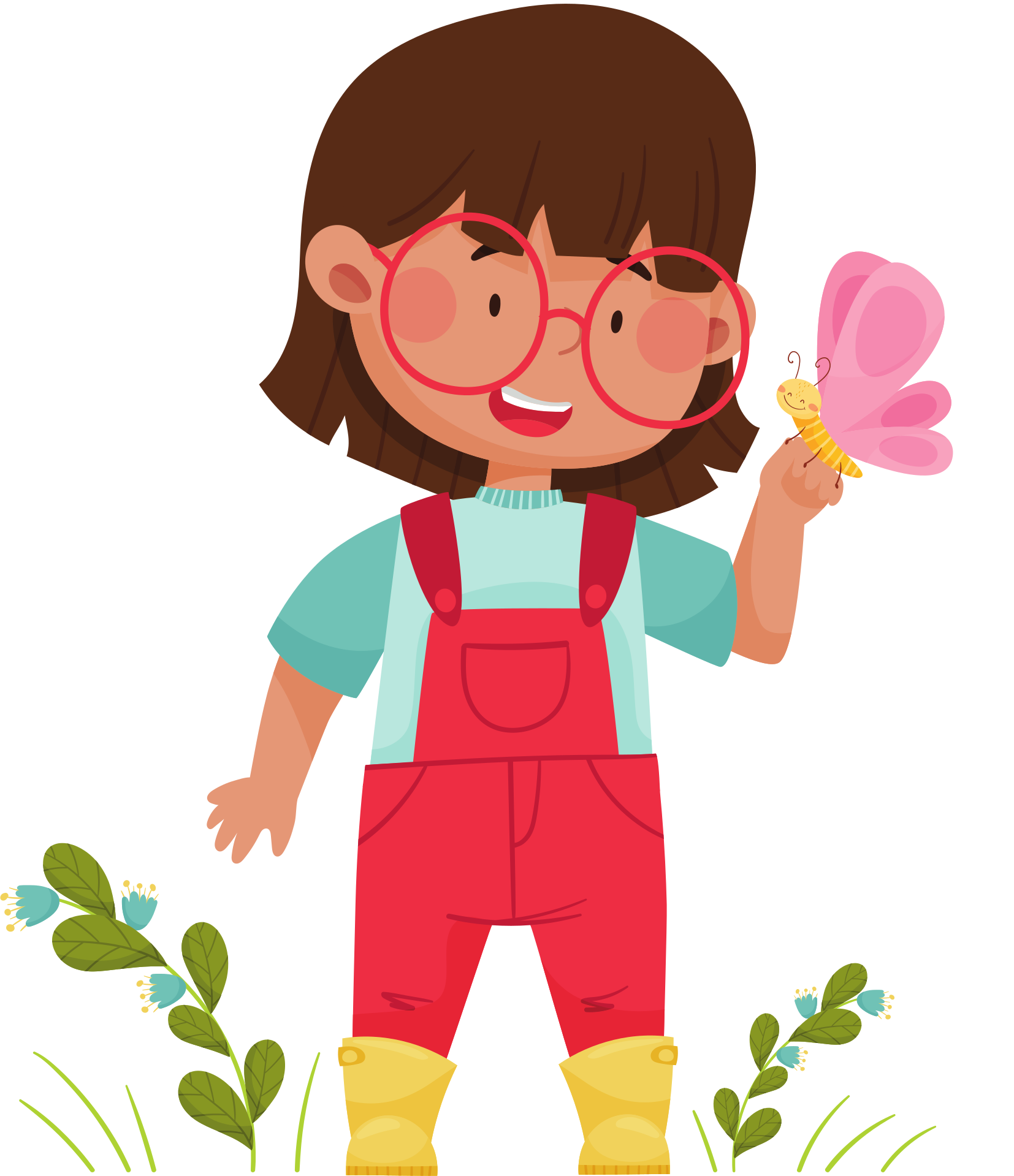 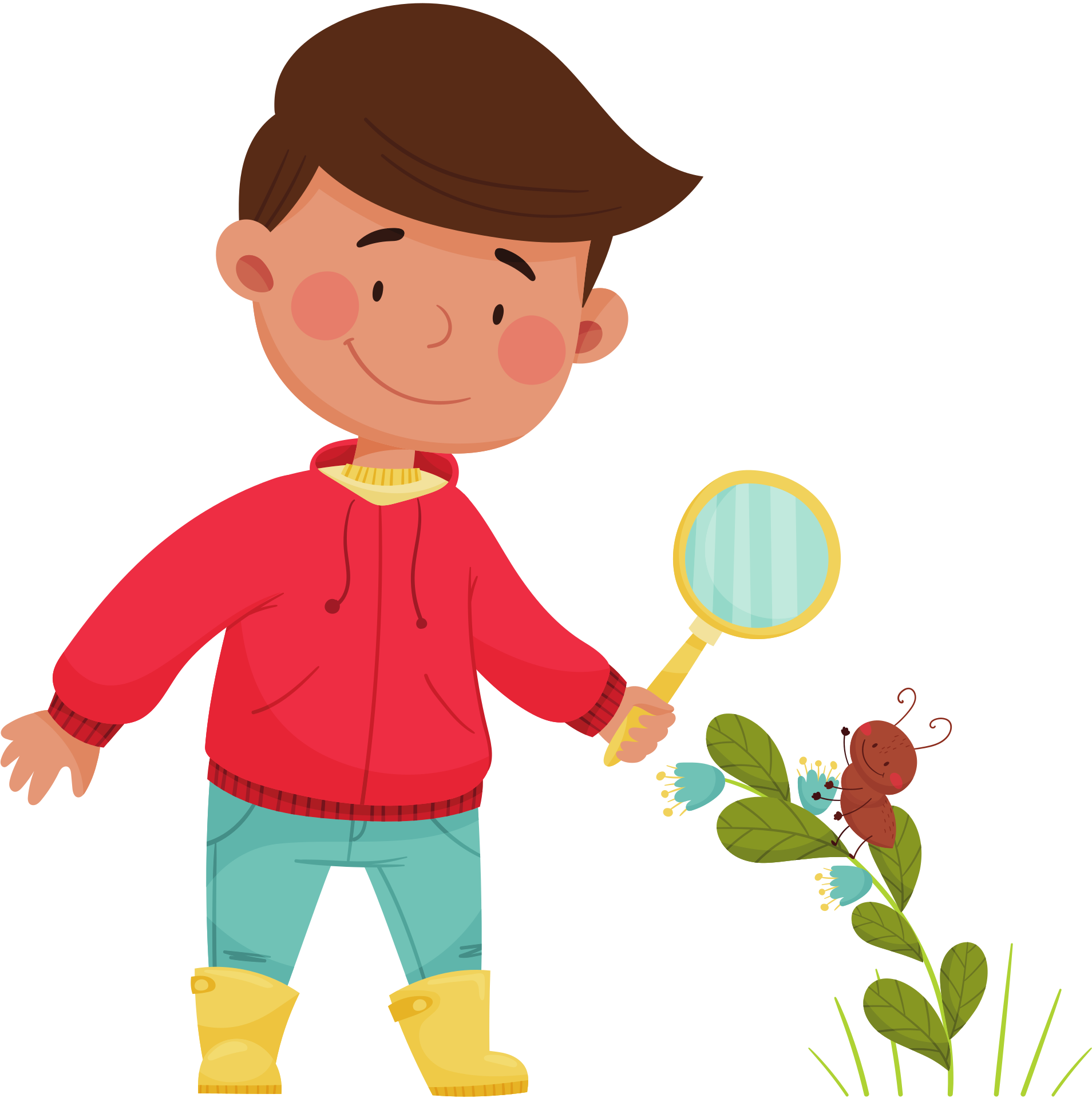 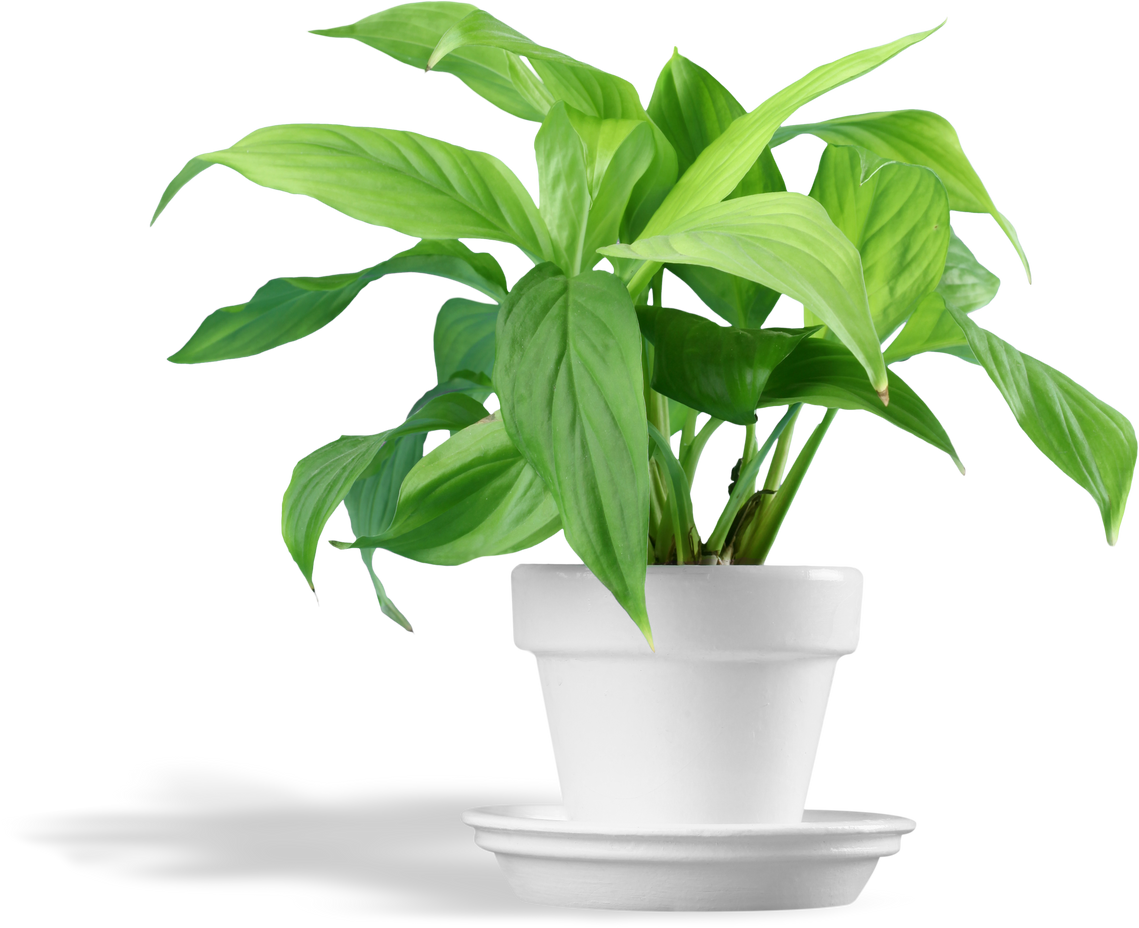 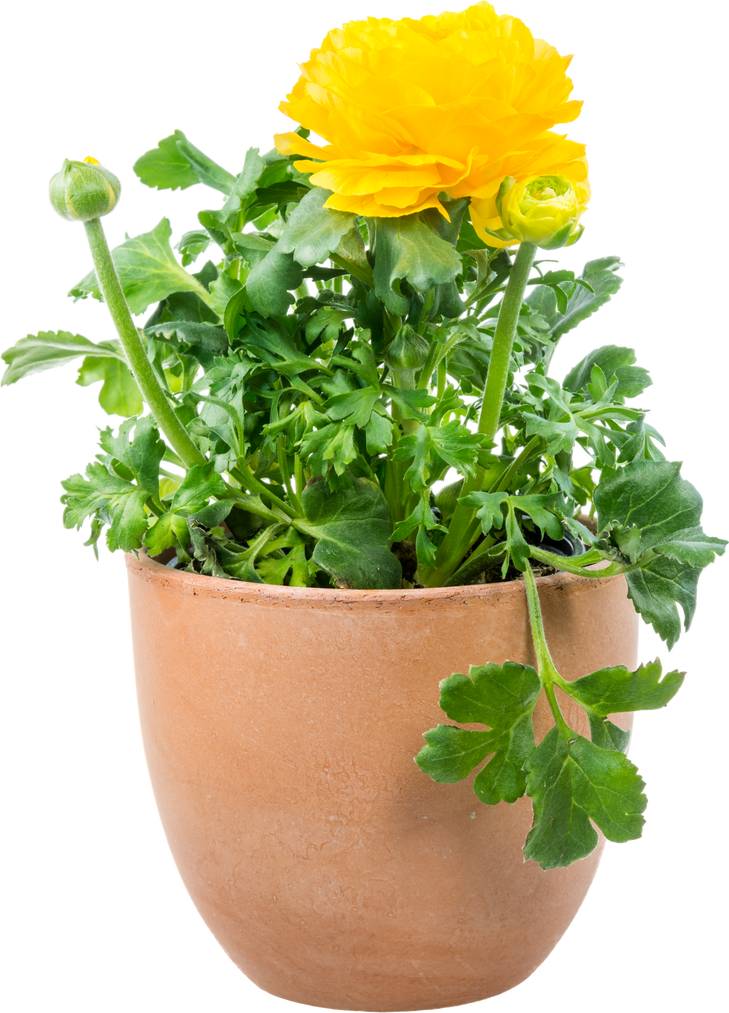 Thực hành
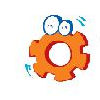 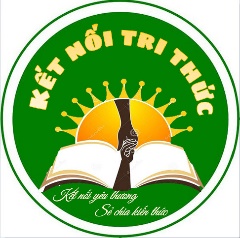 Giới thiệu với bạn về đặc điểm của hoa và quả khác mà em biết.
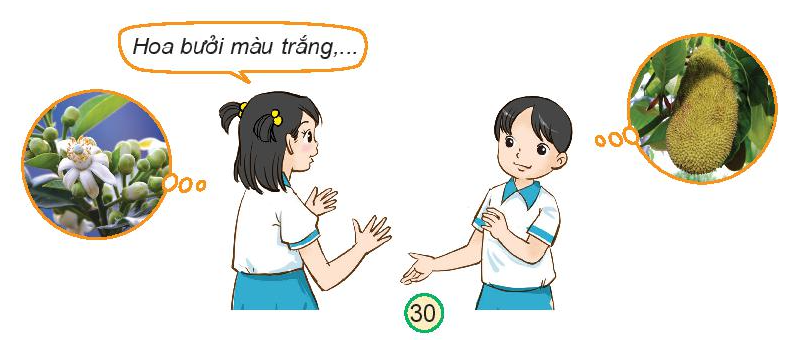 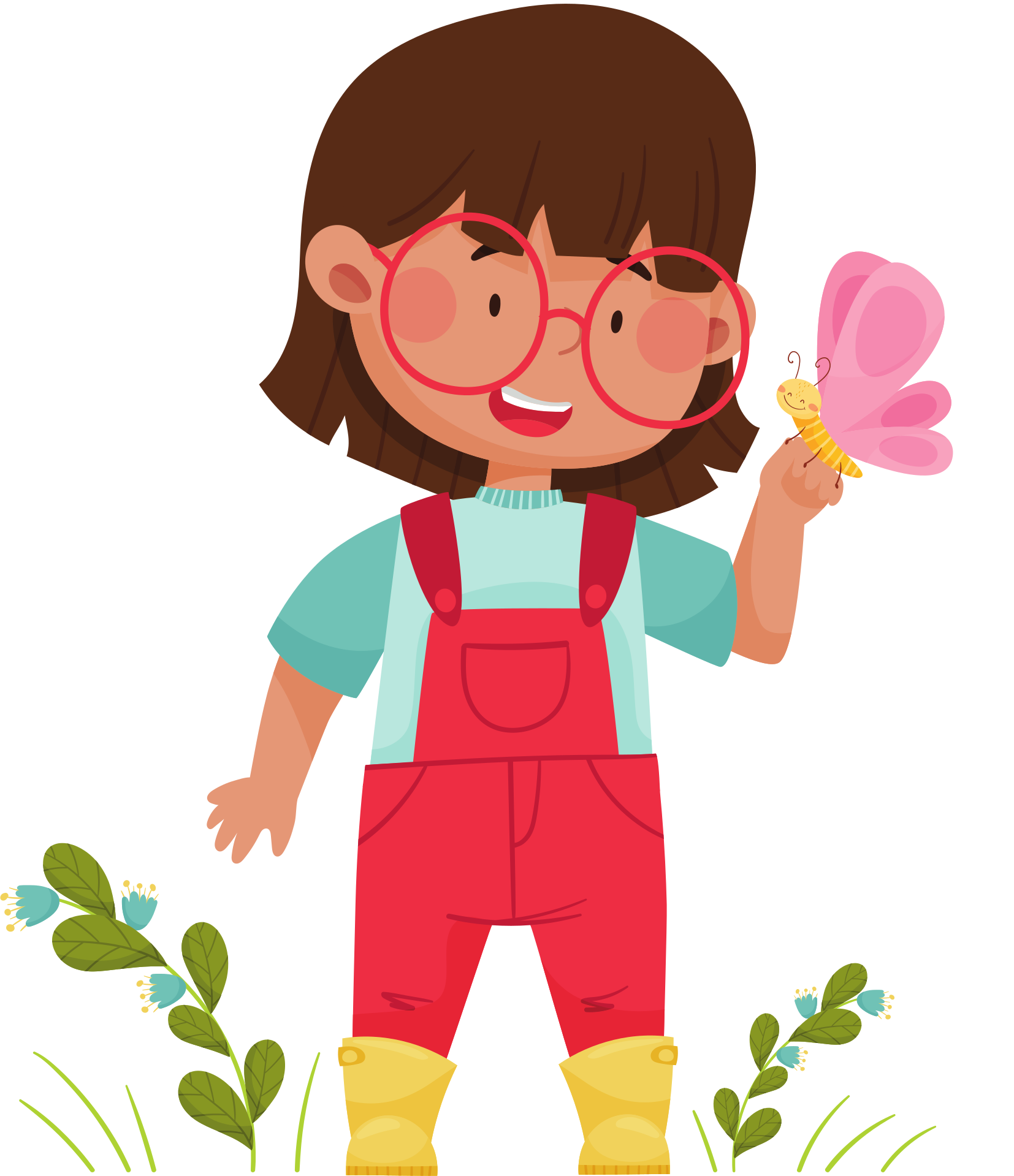 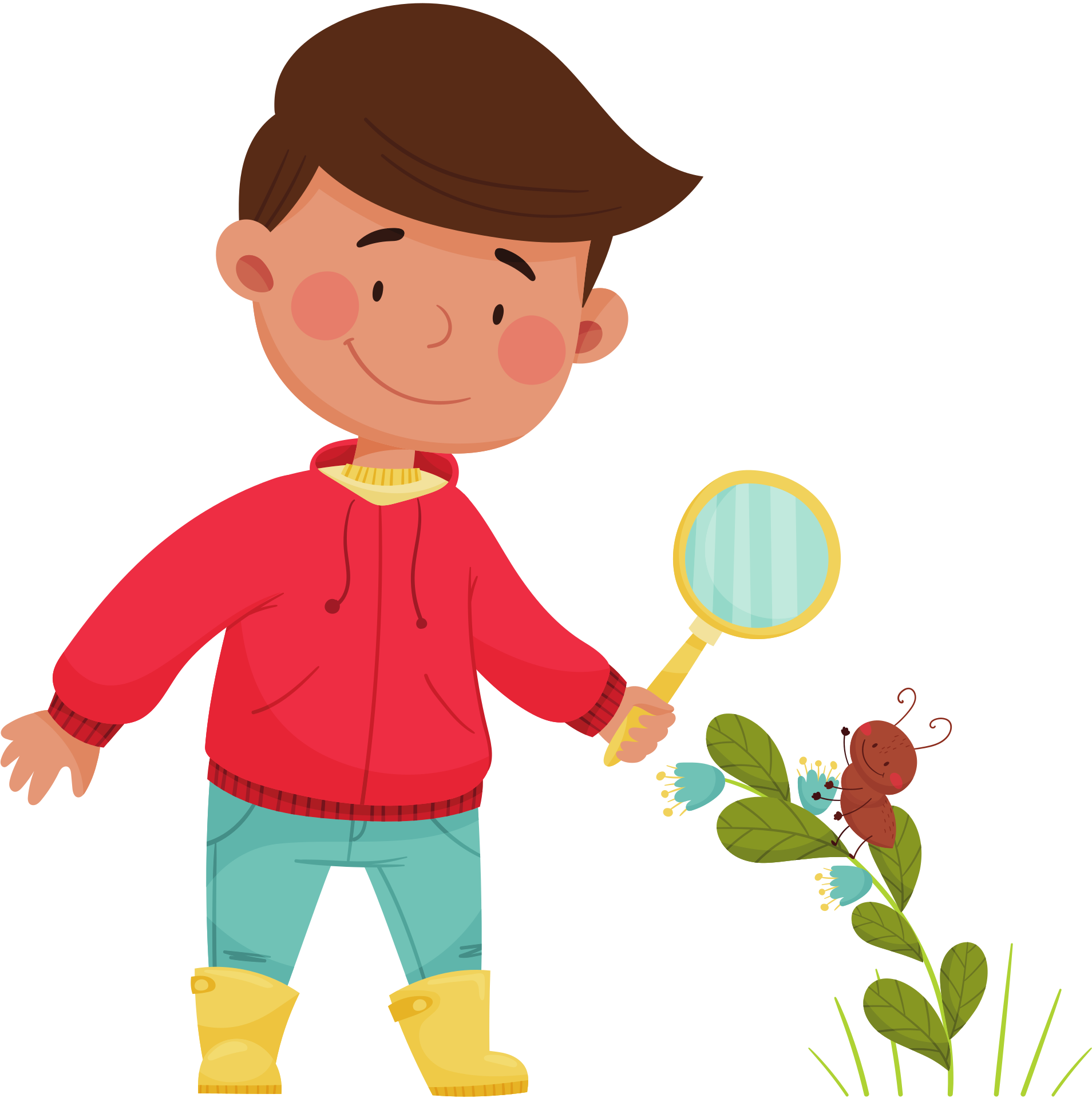 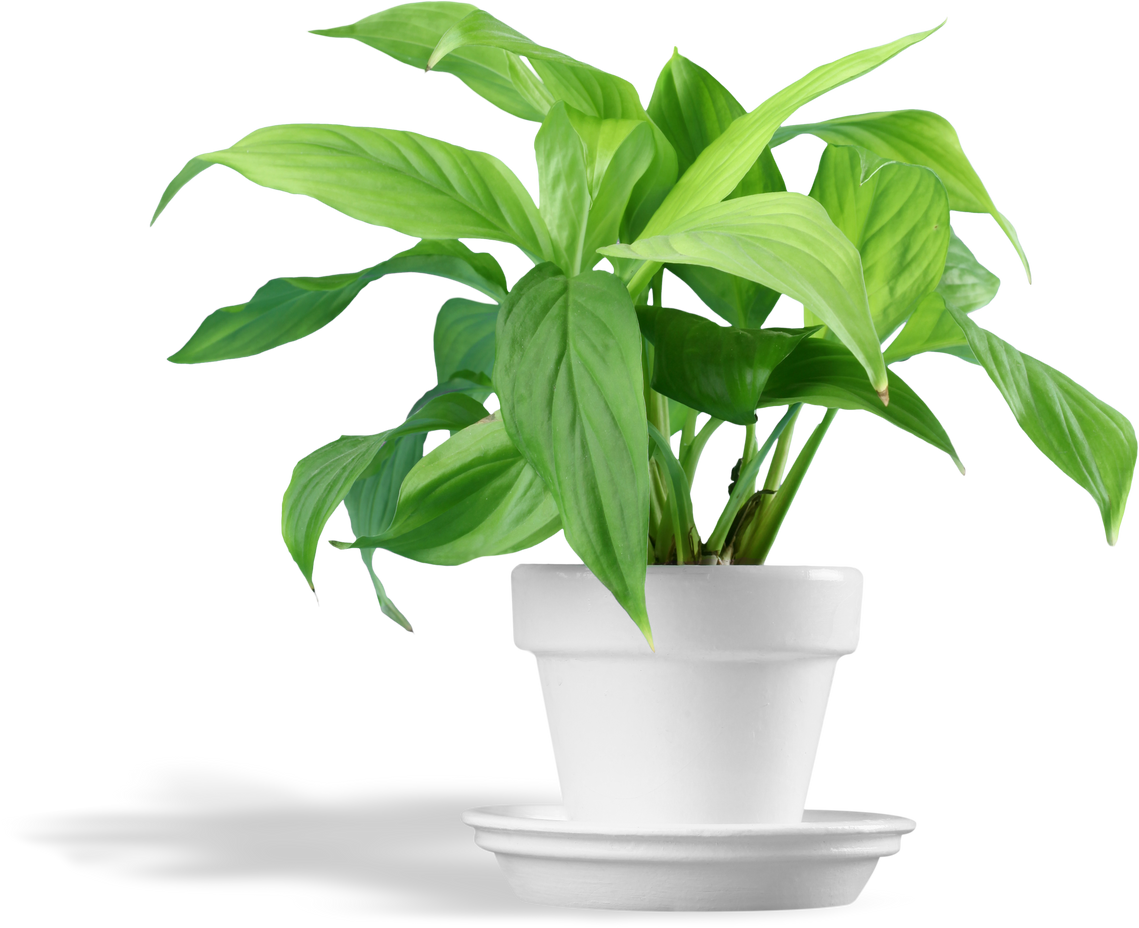 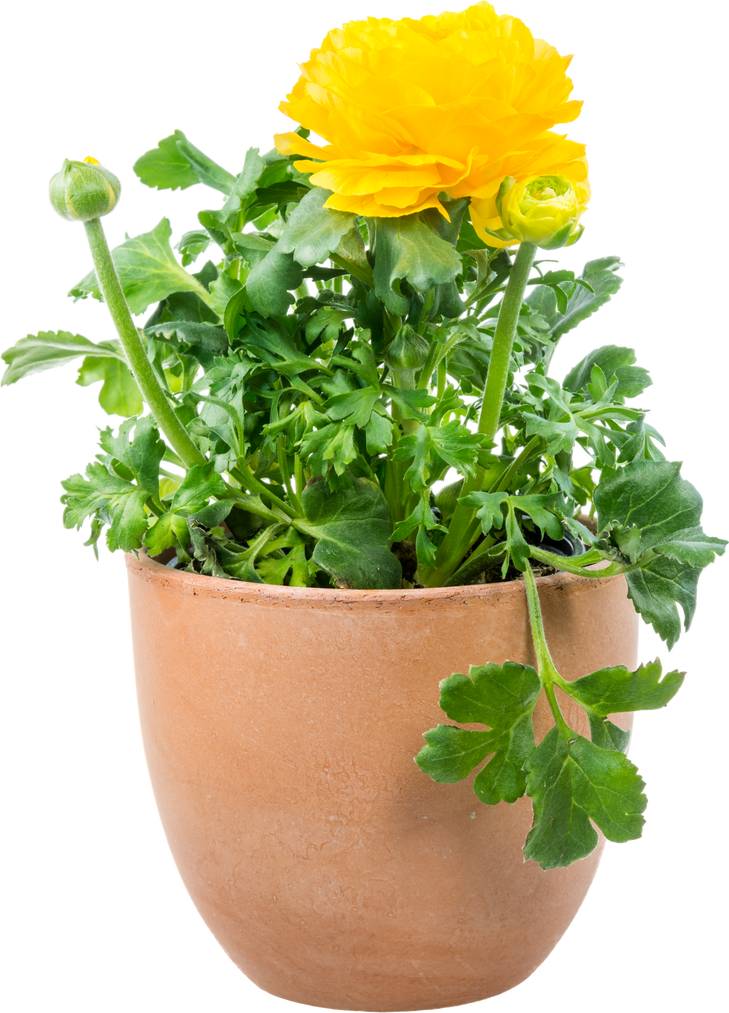 Vận dụng
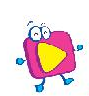 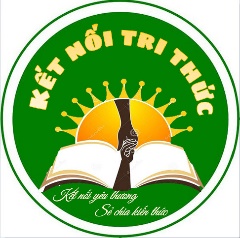 Tìm hiểu cây ở trường hoặc nơi em sống theo gợi ý sau:
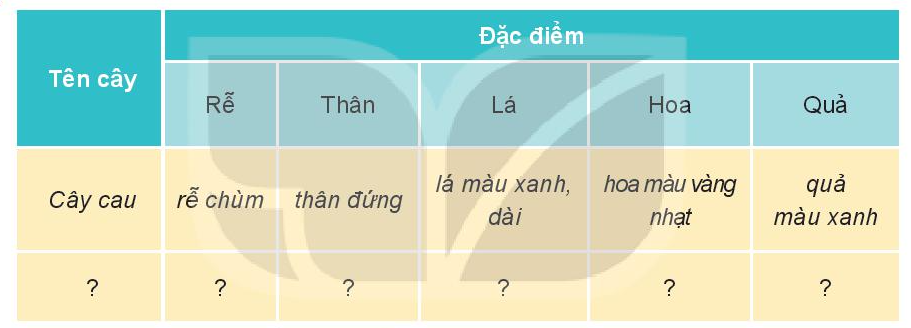 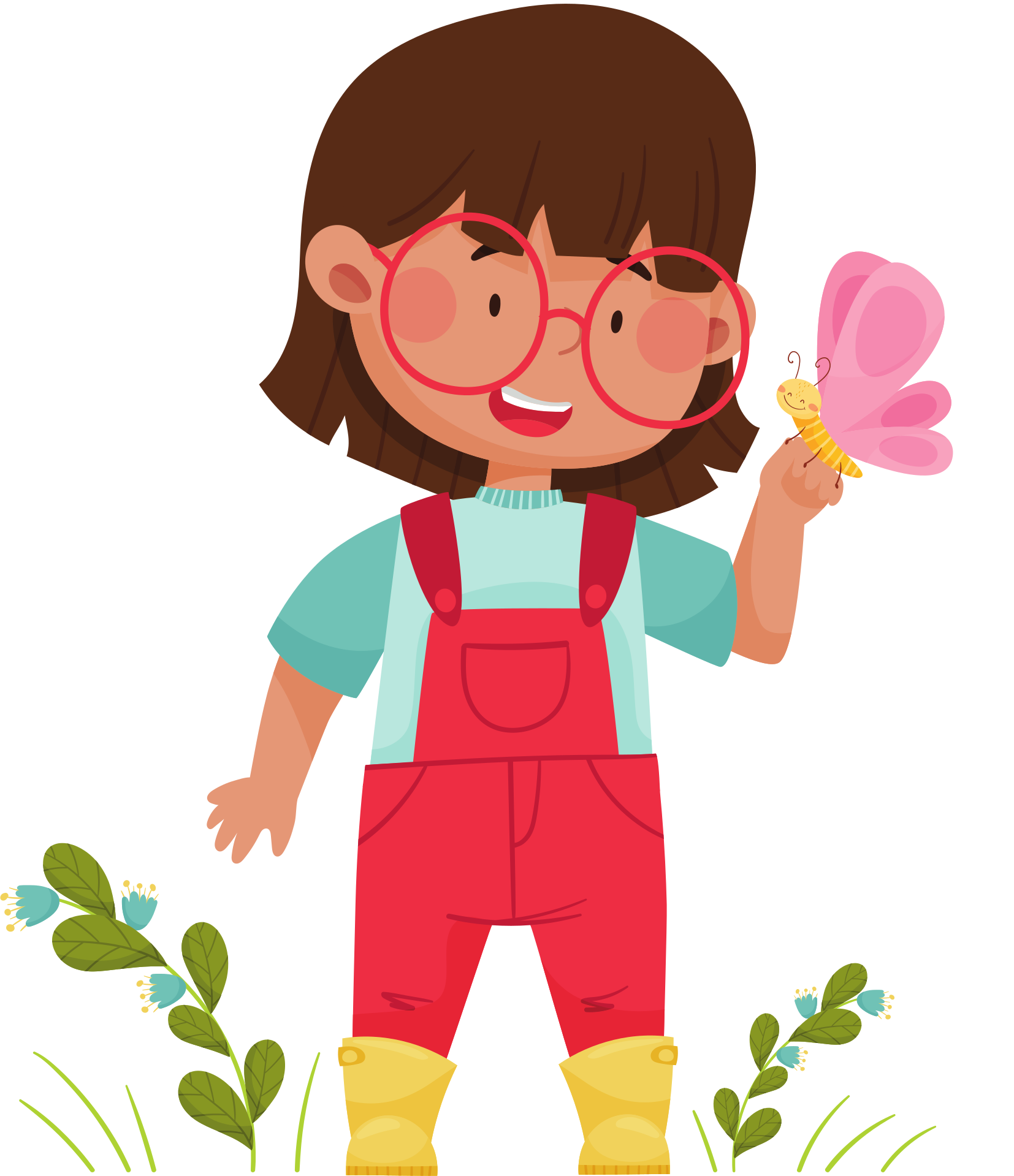 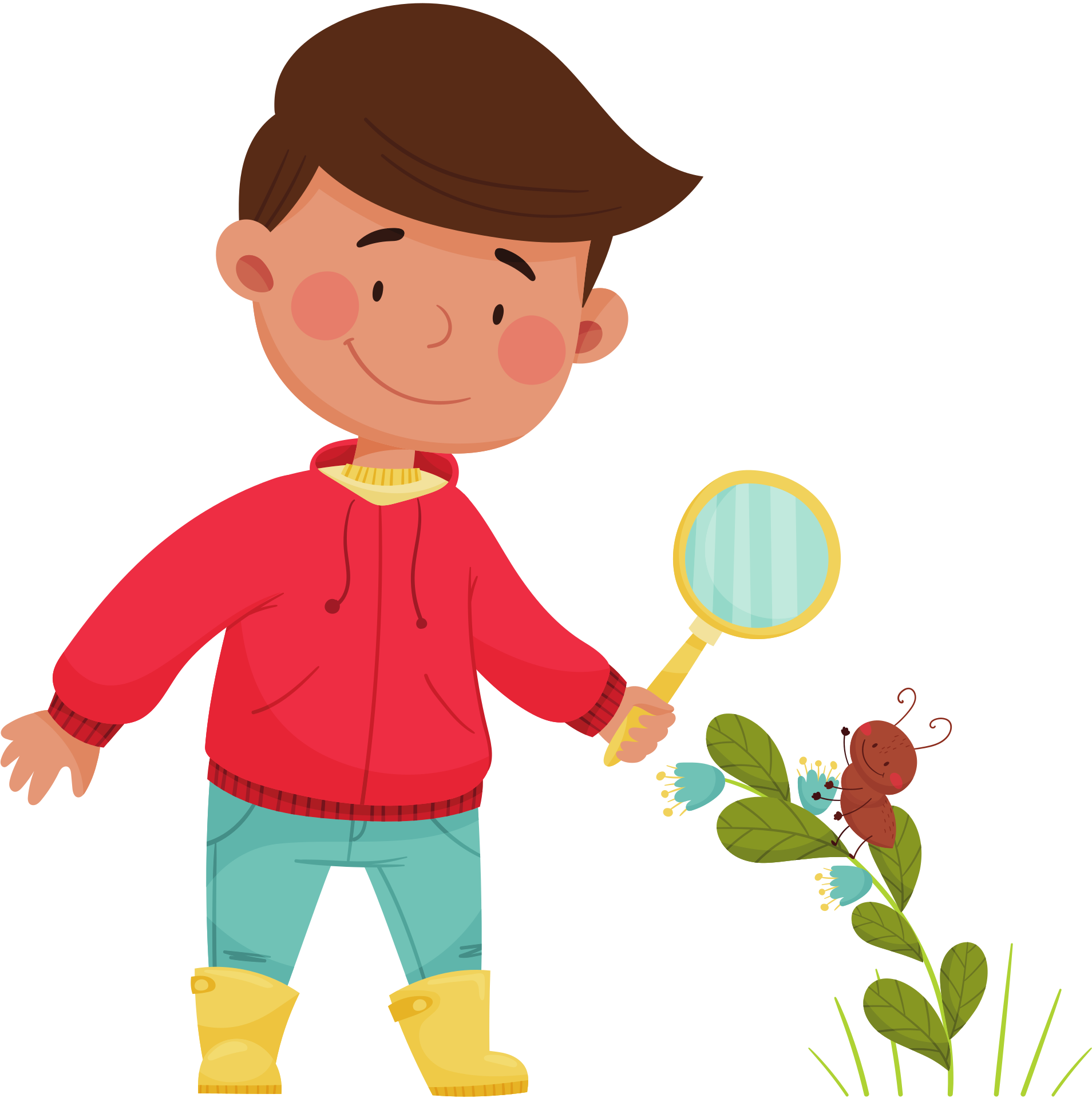 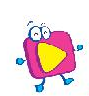 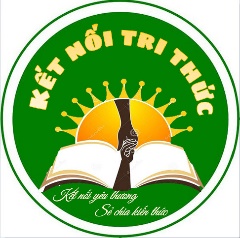 Tìm hiểu cây ở trường hoặc nơi em sống theo gợi ý sau:
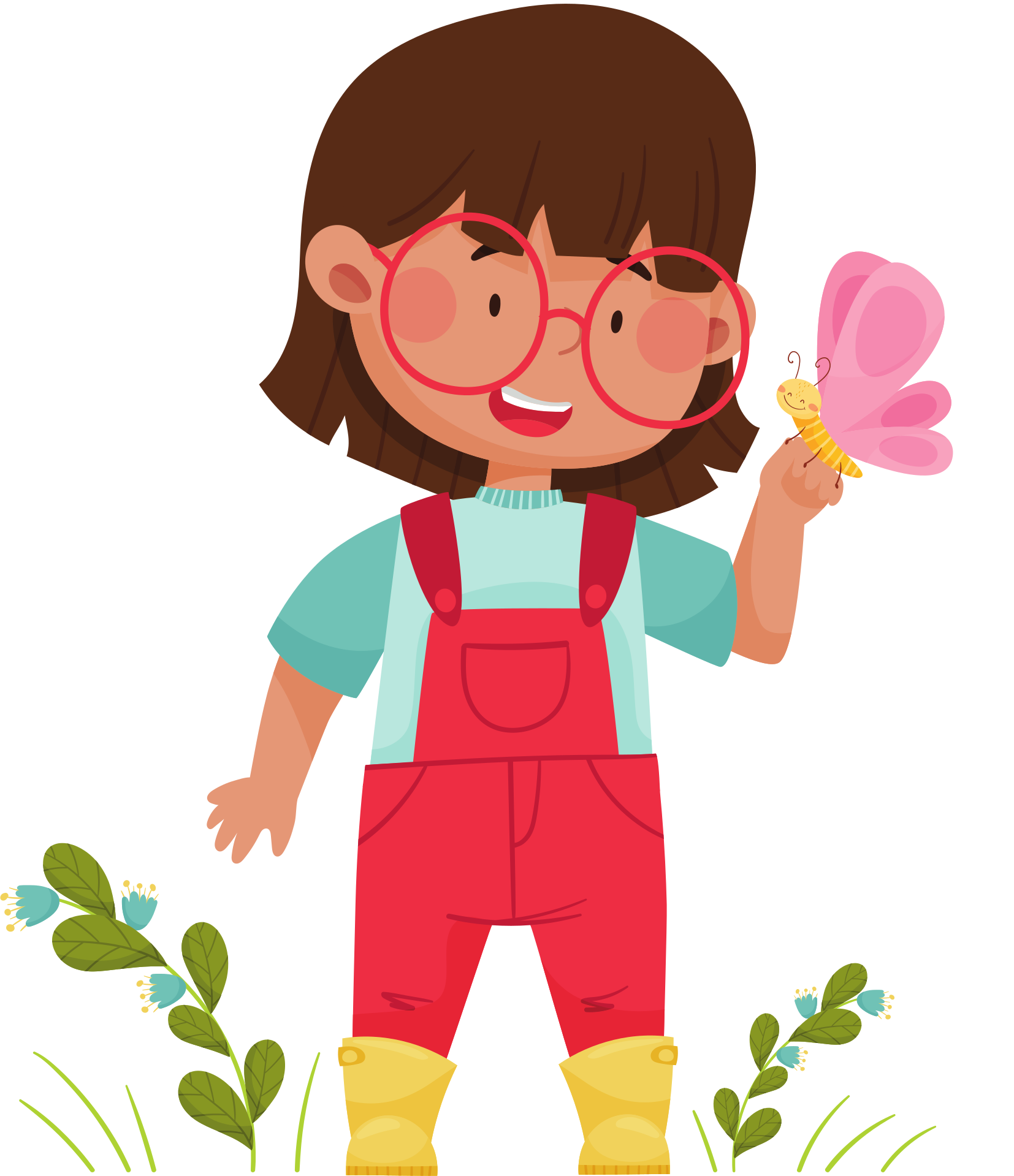 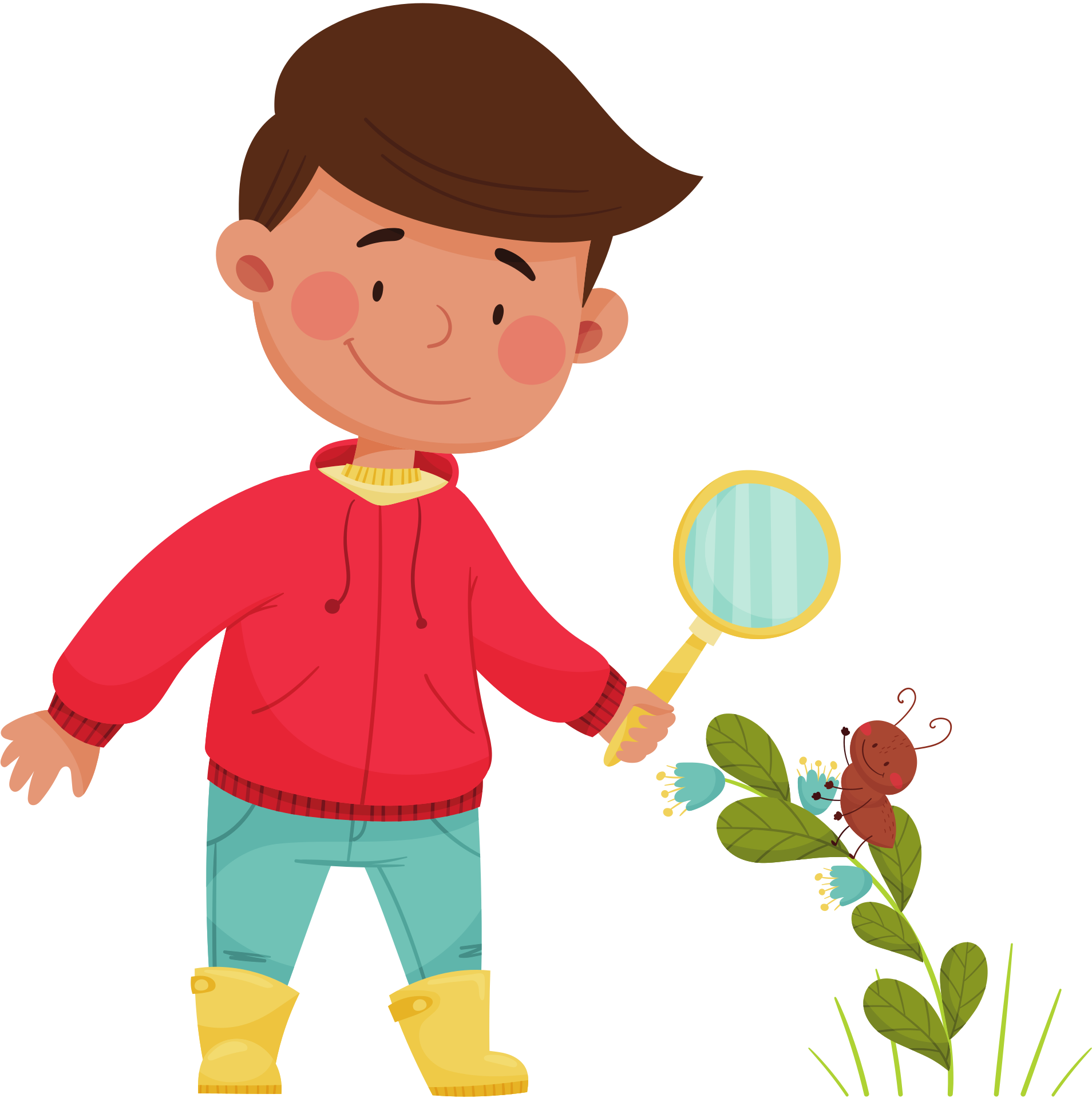 Nhận xét và so sánh về đặc điểm của các cây đó.
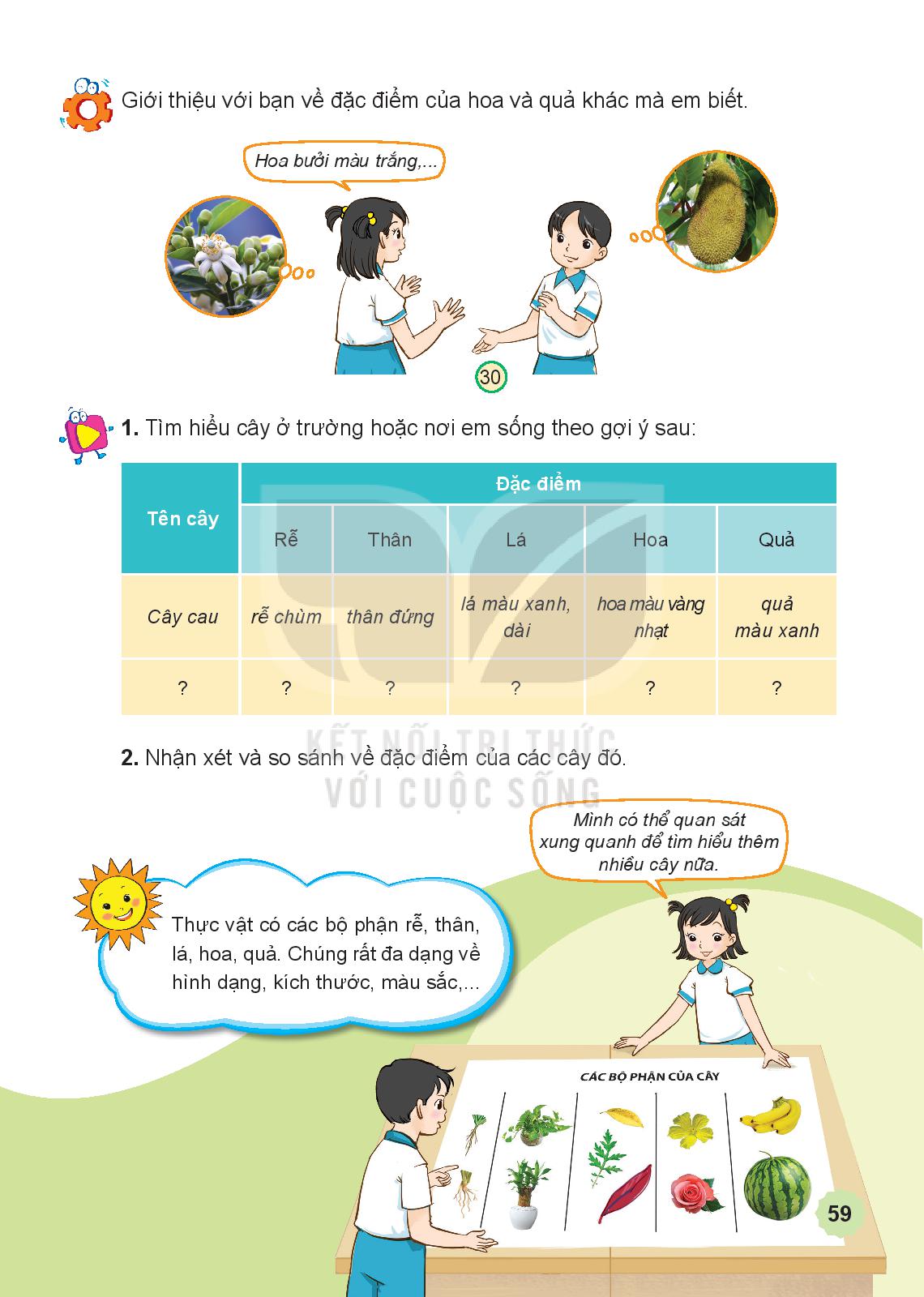 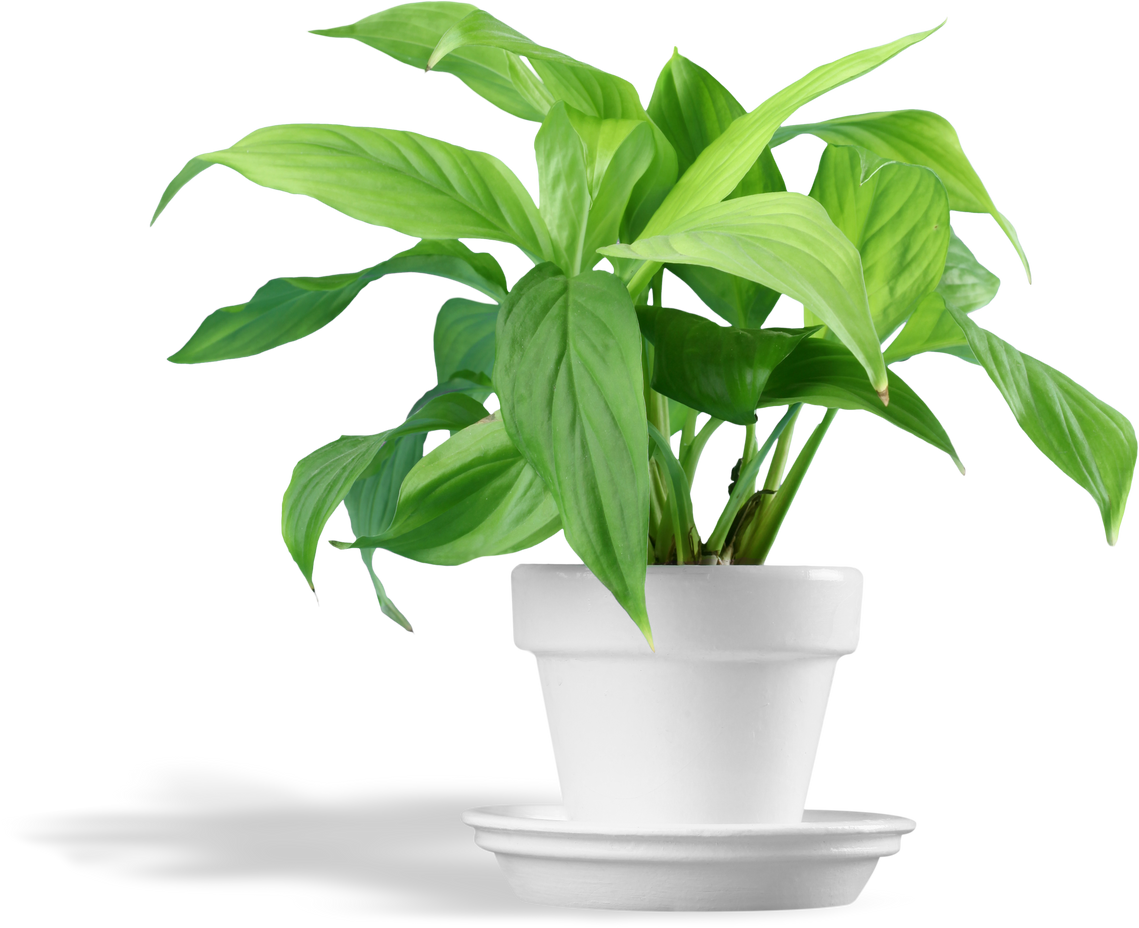 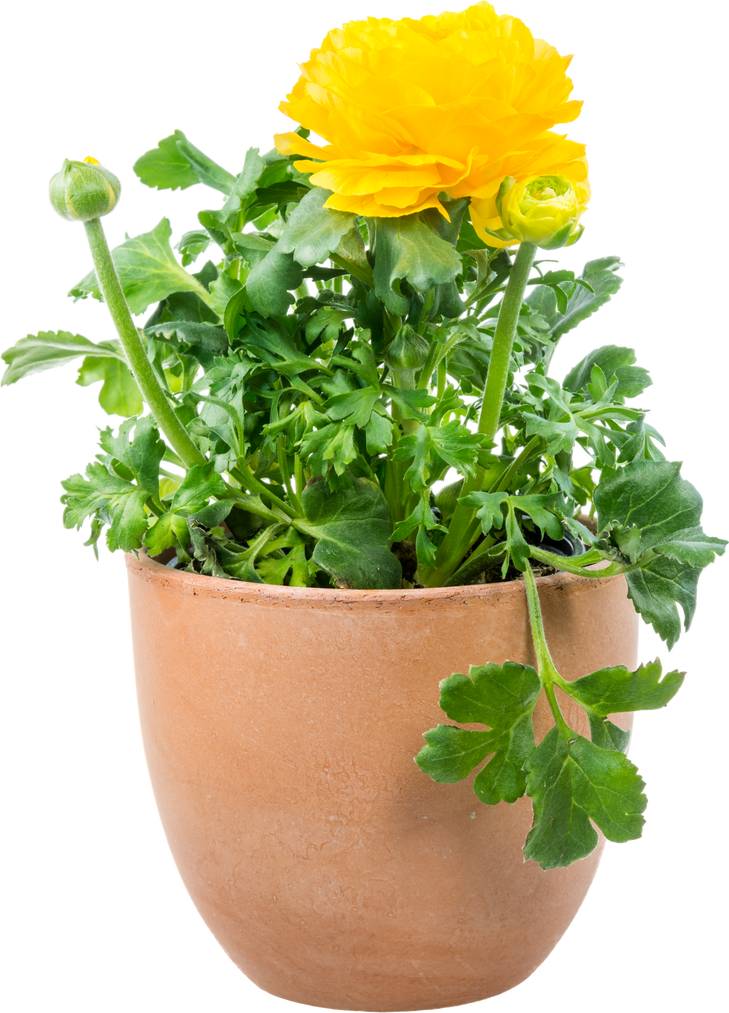 Củng cố 
Dặn dò